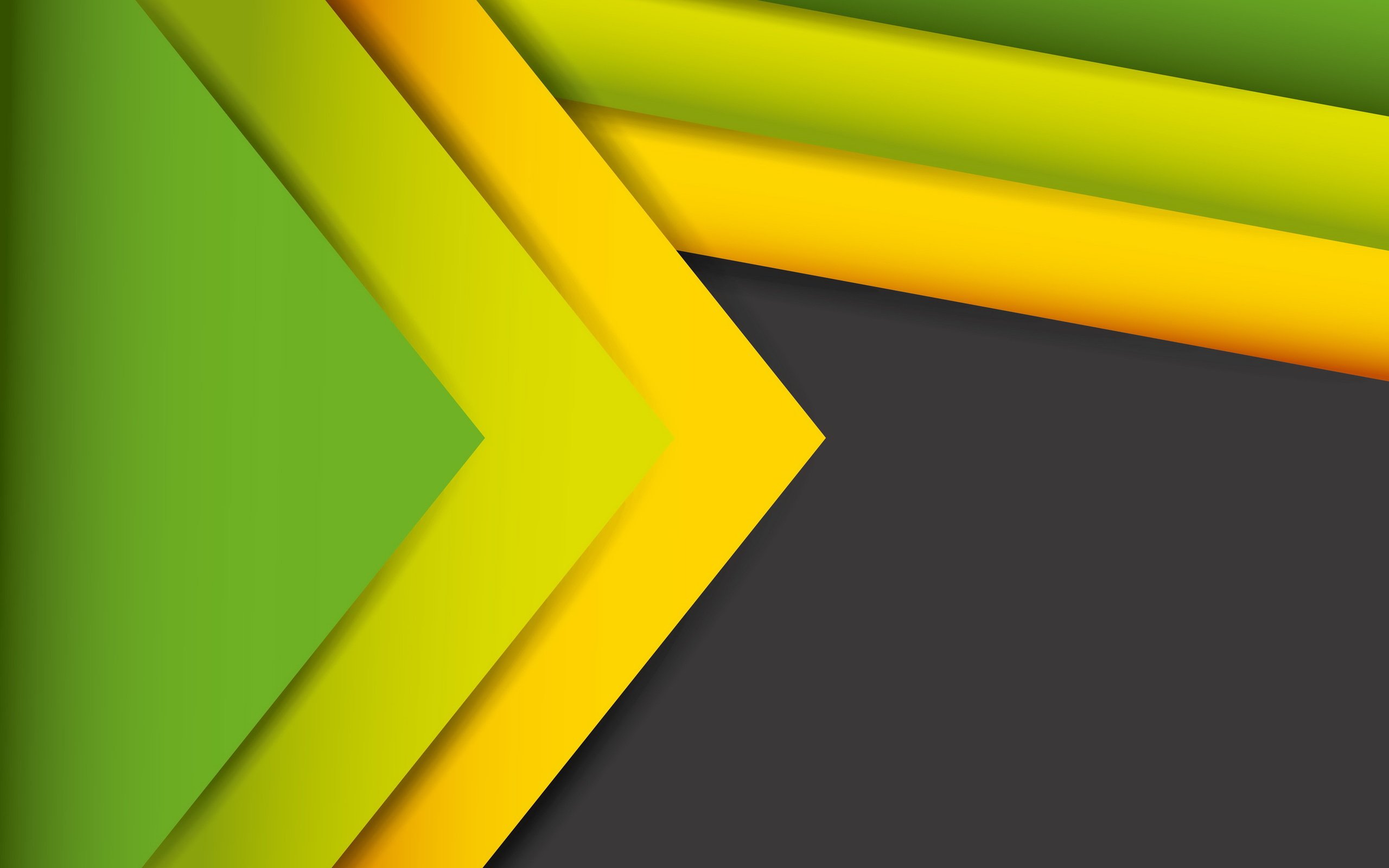 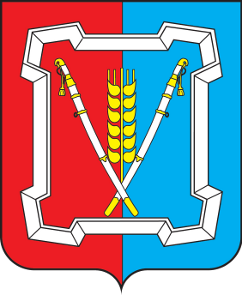 ДОКЛАД 
                                                                
      О РЕЗУЛЬТАТАХ ДЕЯТЕЛЬНОСТИ 
       ГЛАВЫ КУРСКОГО МУНИЦИПАЛЬНОГО    
       РАЙОНА СТАВРОПОЛЬСКОГО КРАЯ И   
      АДМИНИСТРАЦИИ КУРСКОГО  
      МУНИЦИПАЛЬНОГО РАЙОНА  
       СТАВРОПОЛЬСКОГО КРАЯ 
      ЗА 2018 ГОД
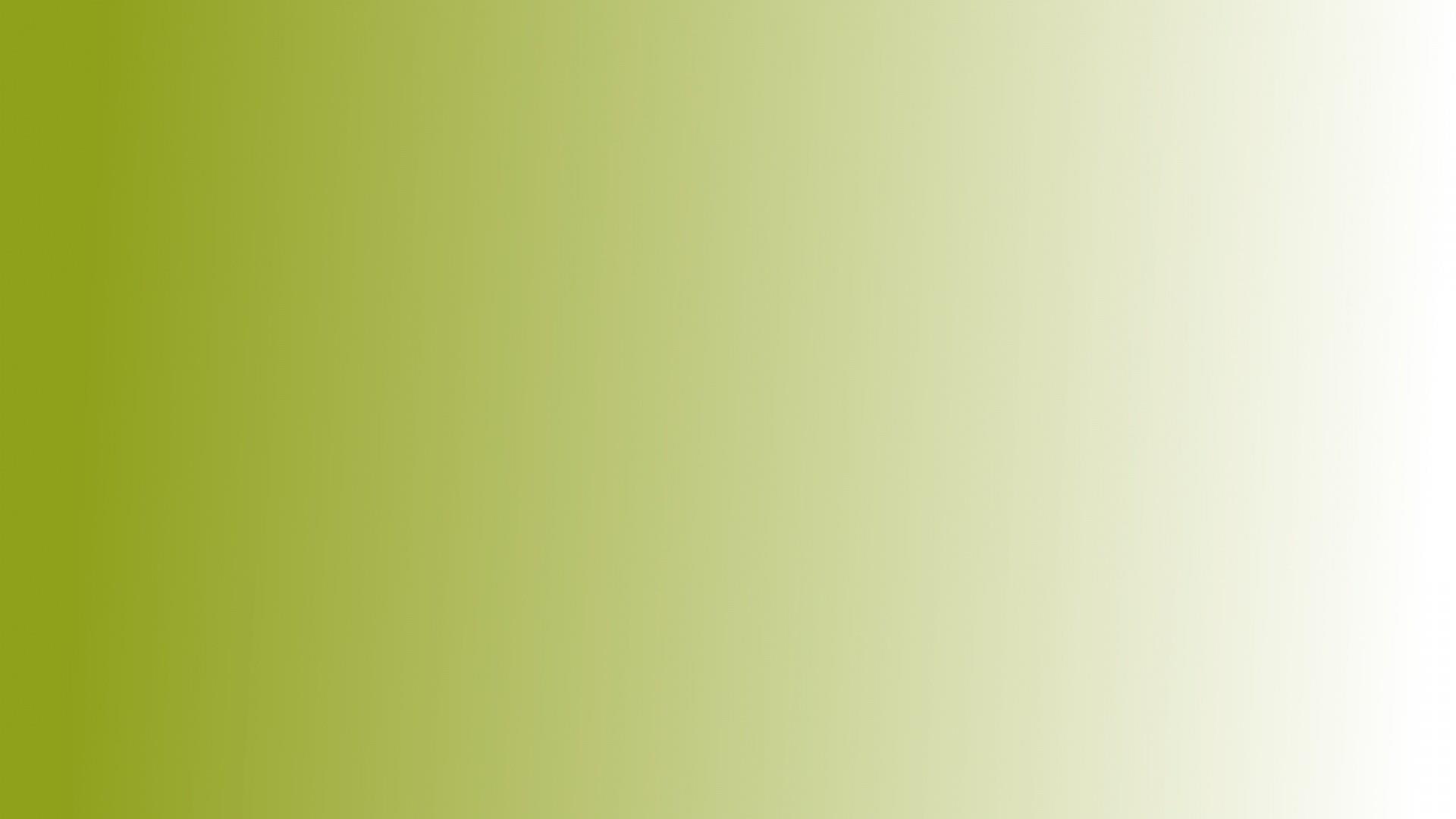 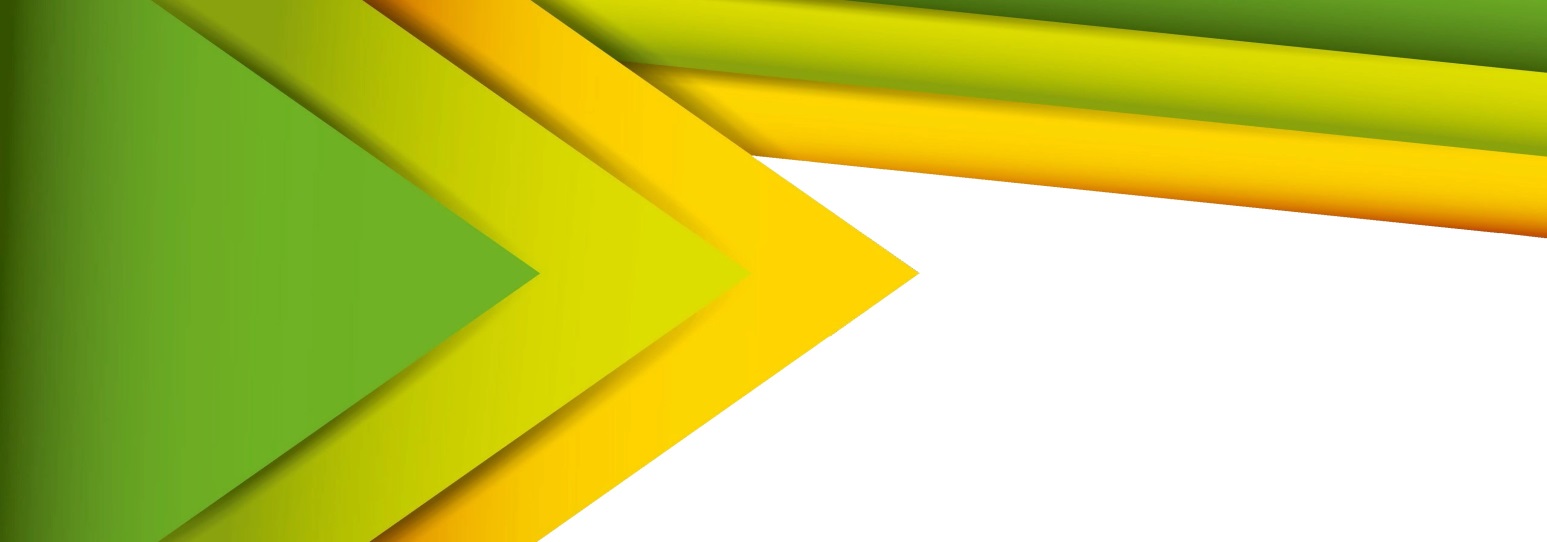 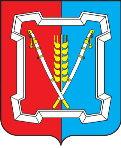 ДЕМОГРАФИЧЕСКАЯ СИТУАЦИЯ
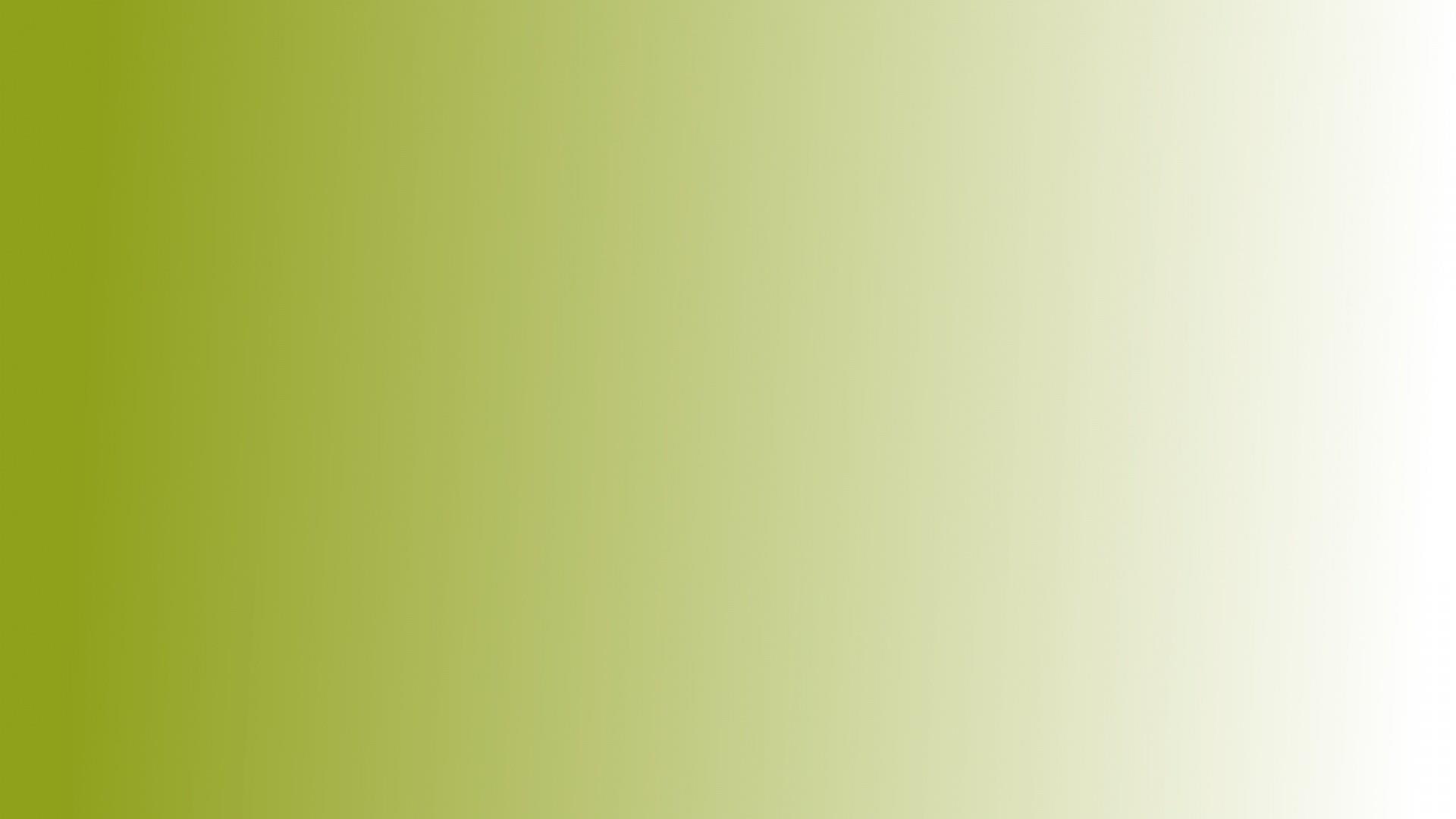 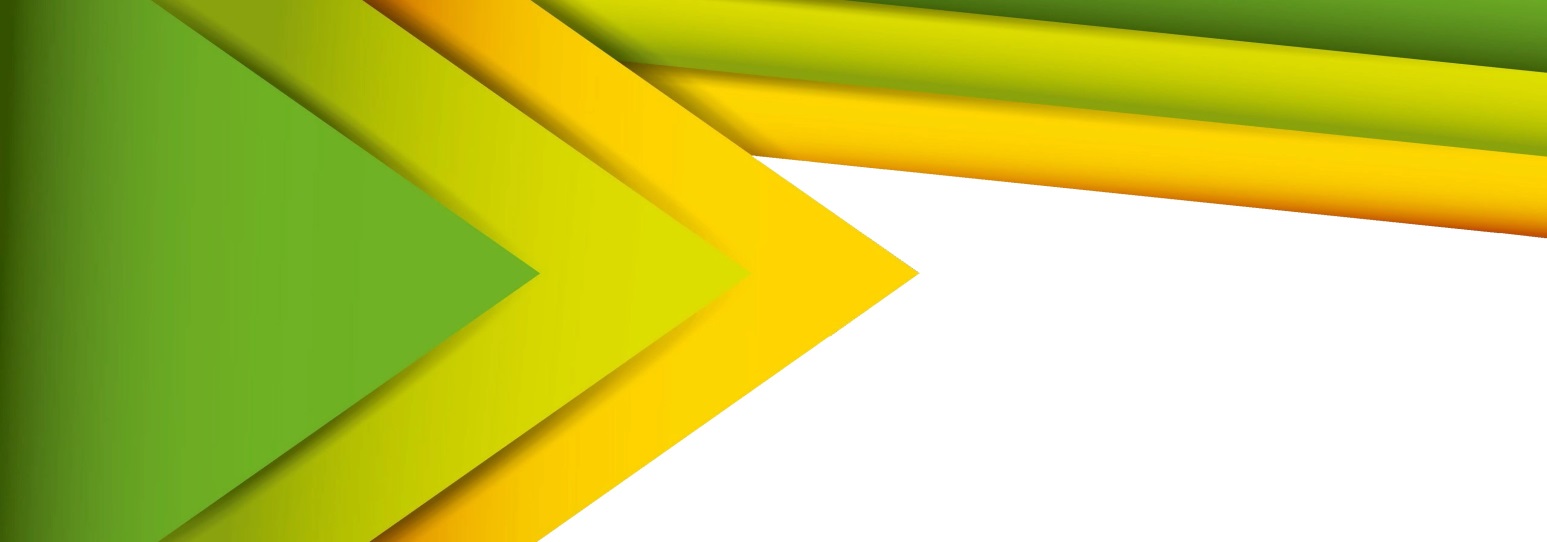 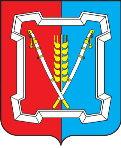 ЗАНЯТОСТЬ НАСЕЛЕНИЯ
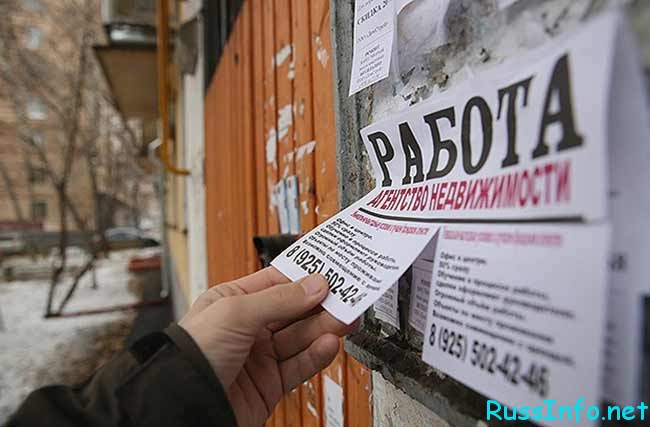 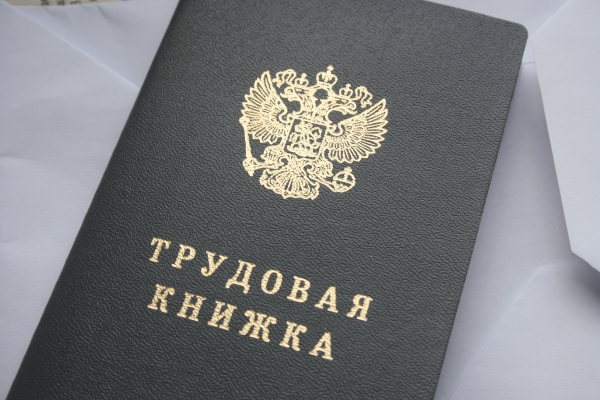 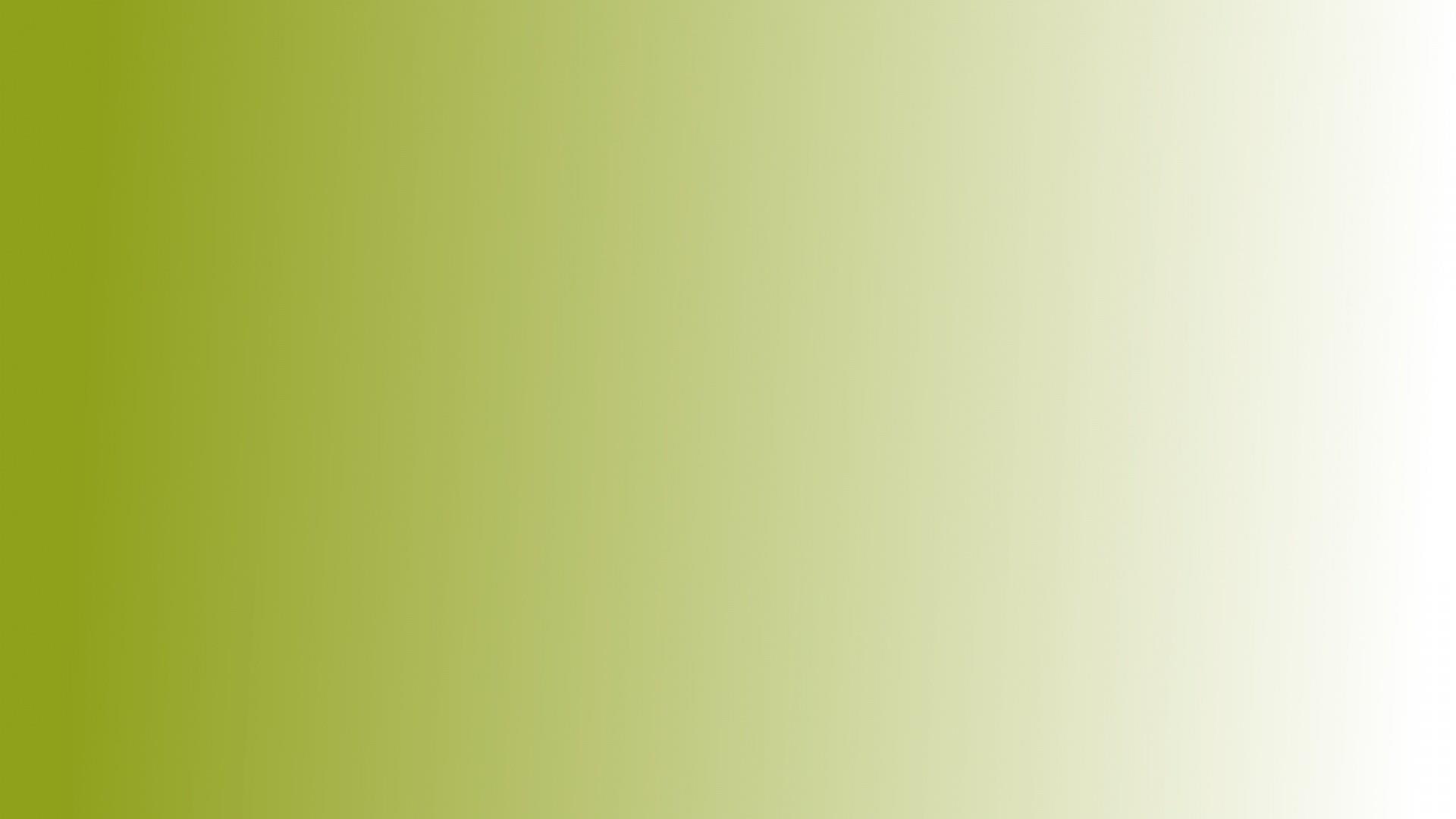 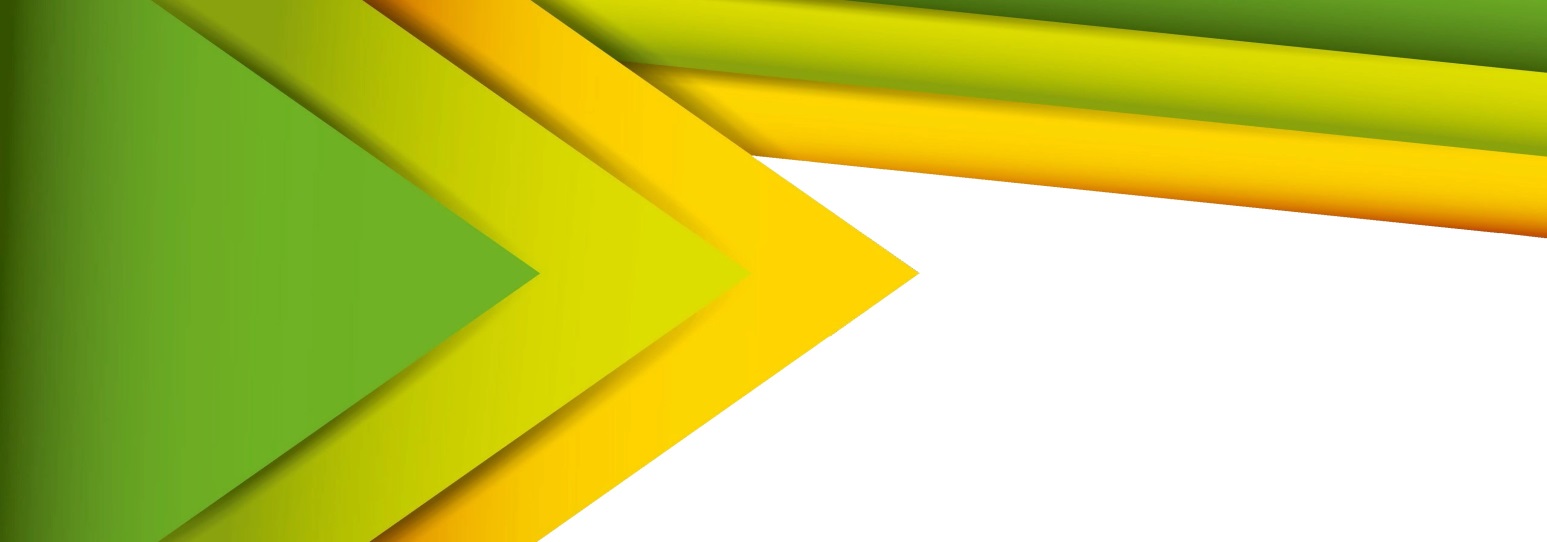 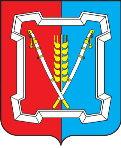 ИНВЕСТИЦИИ И ТОРГОВЛЯ
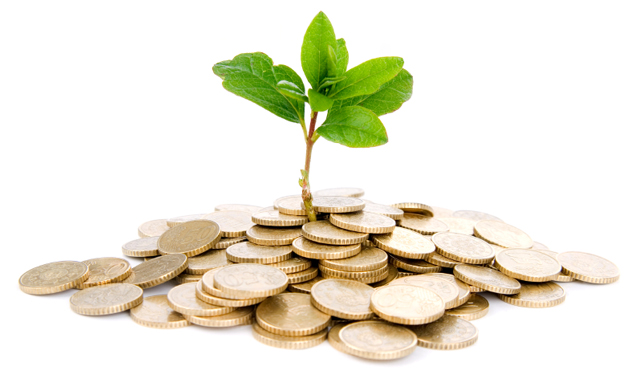 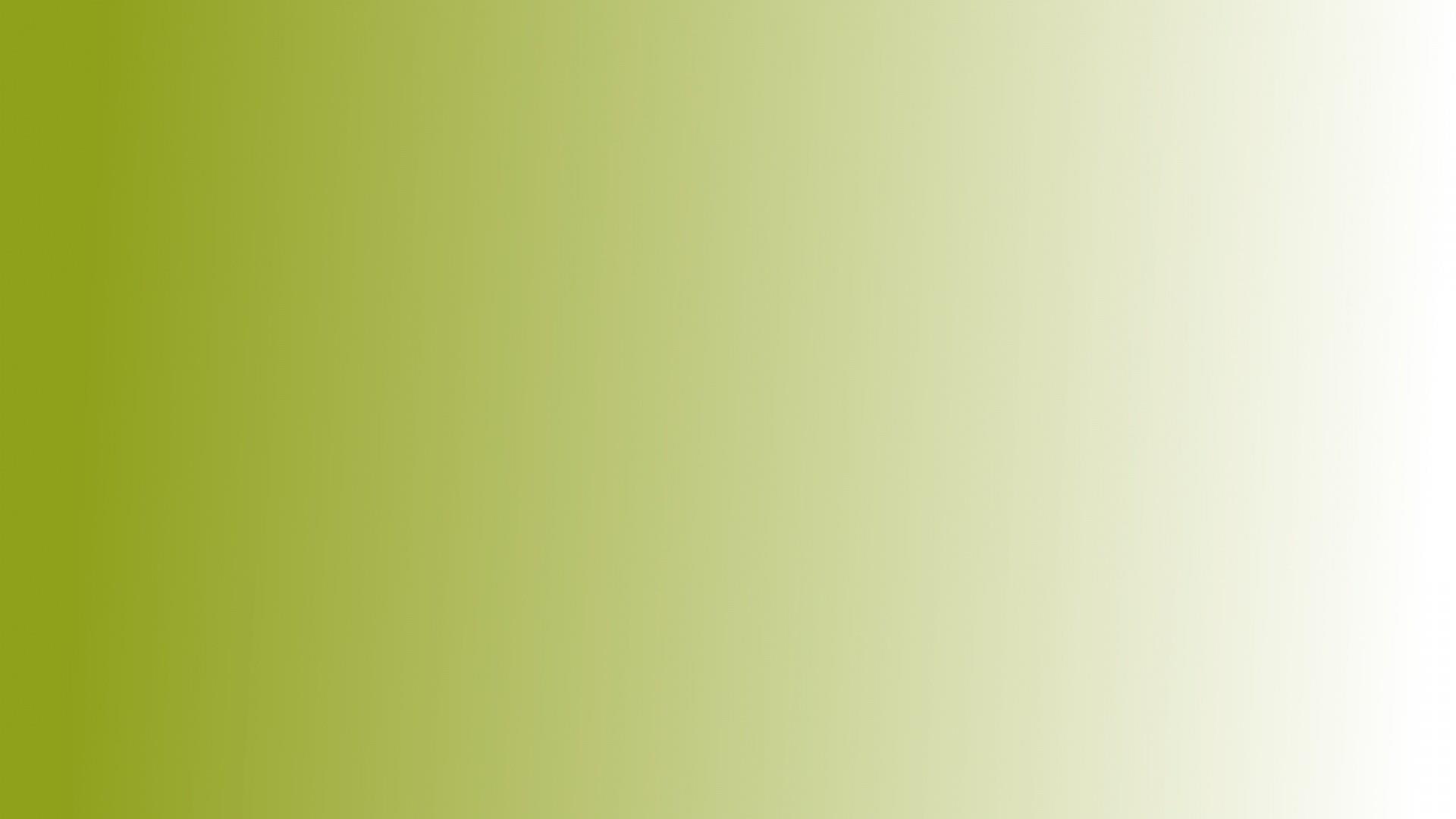 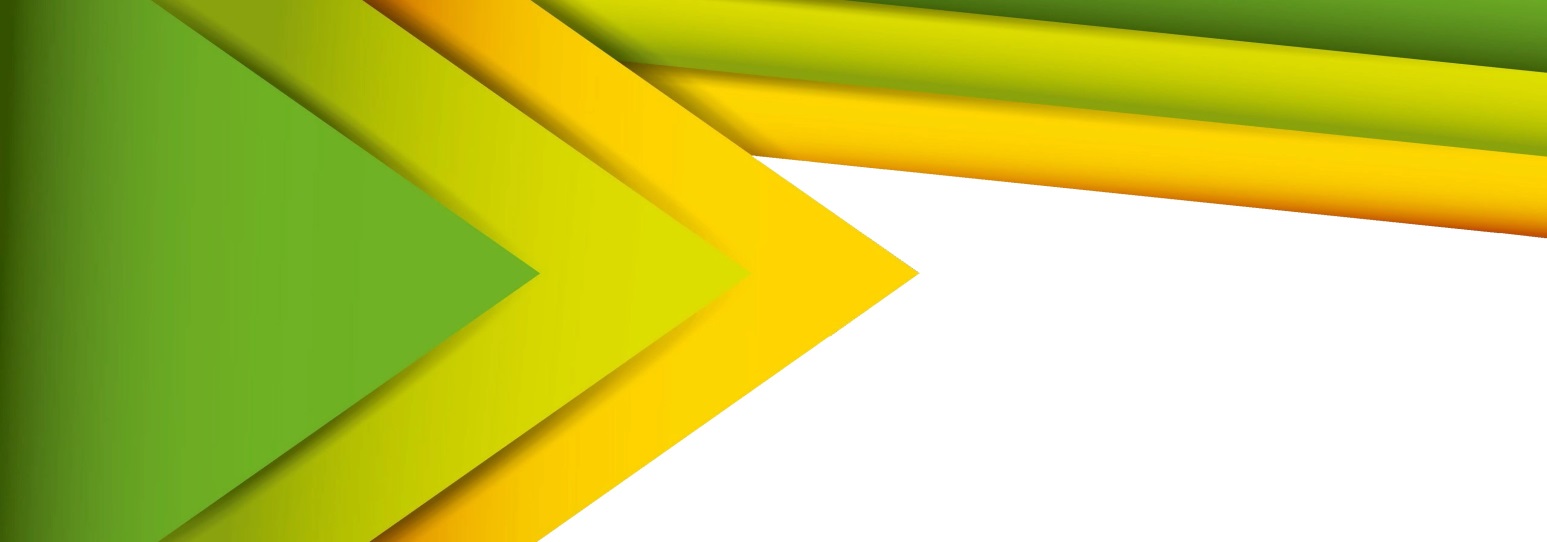 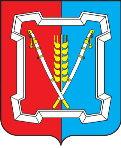 СЕЛЬСКОЕ ХОЗЯЙСТВО
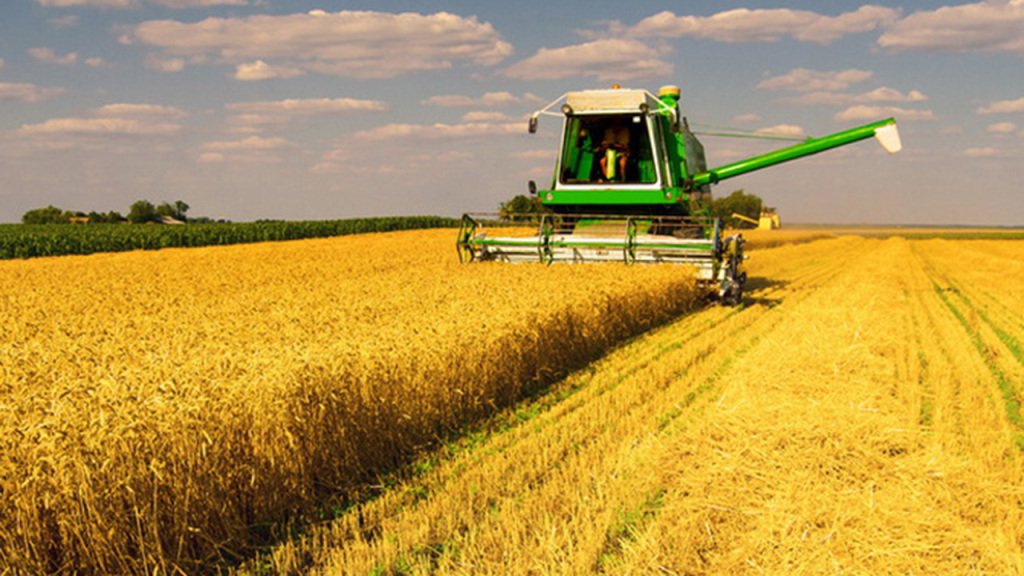 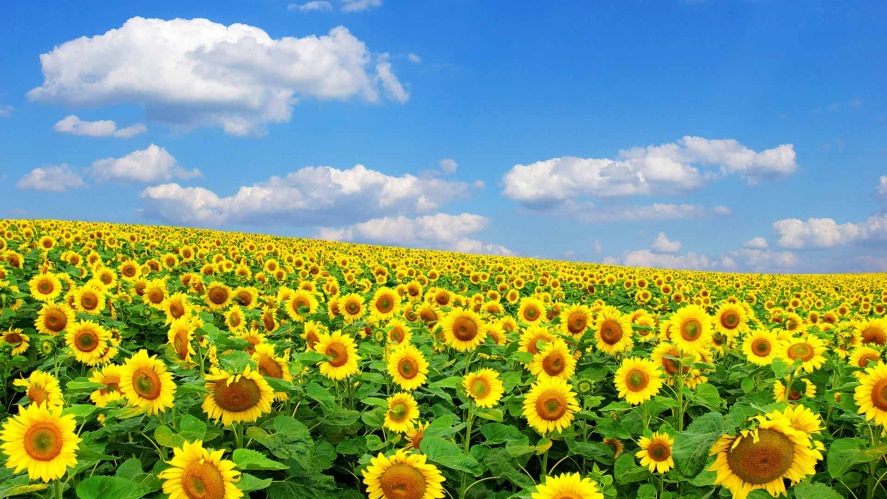 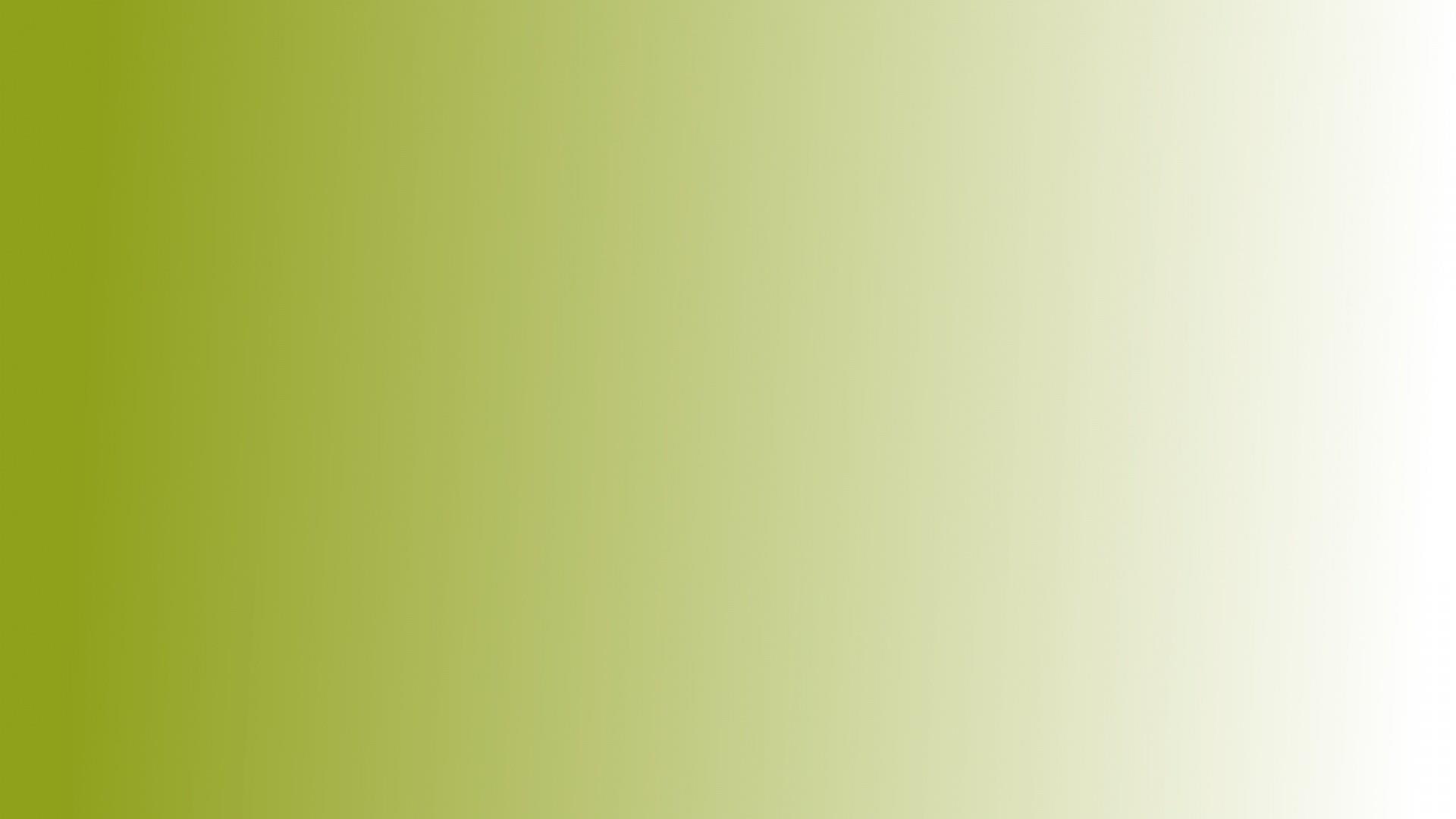 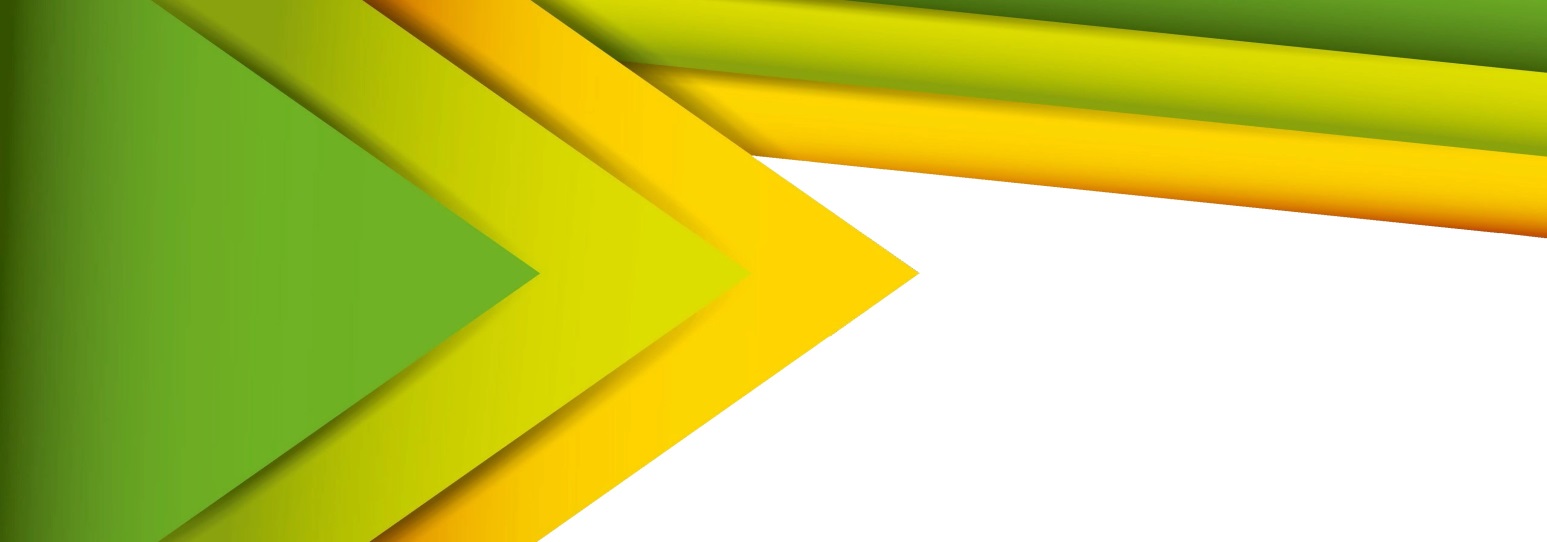 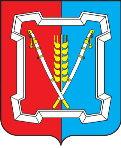 ПРОМЫШЛЕННОСТЬ
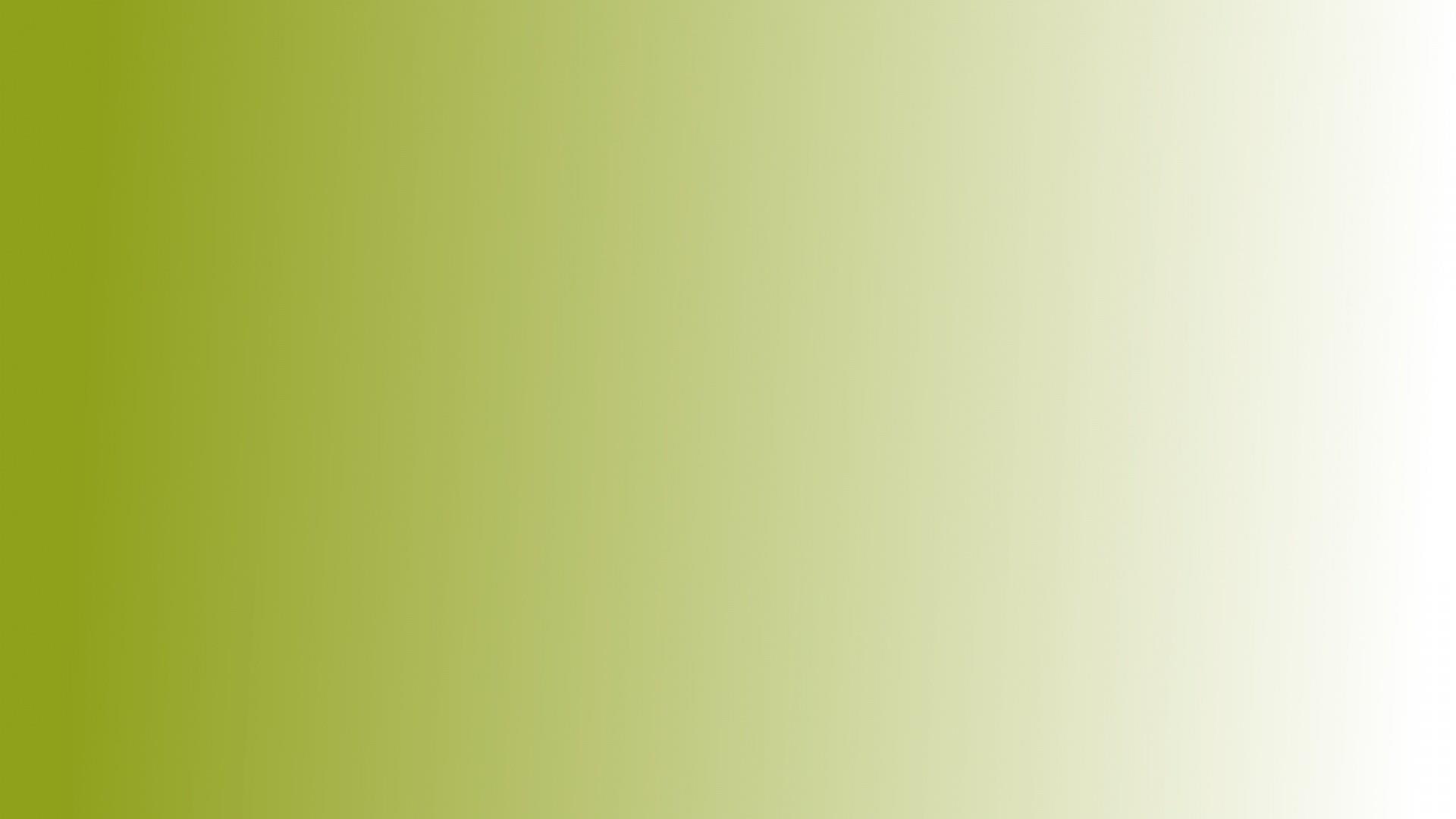 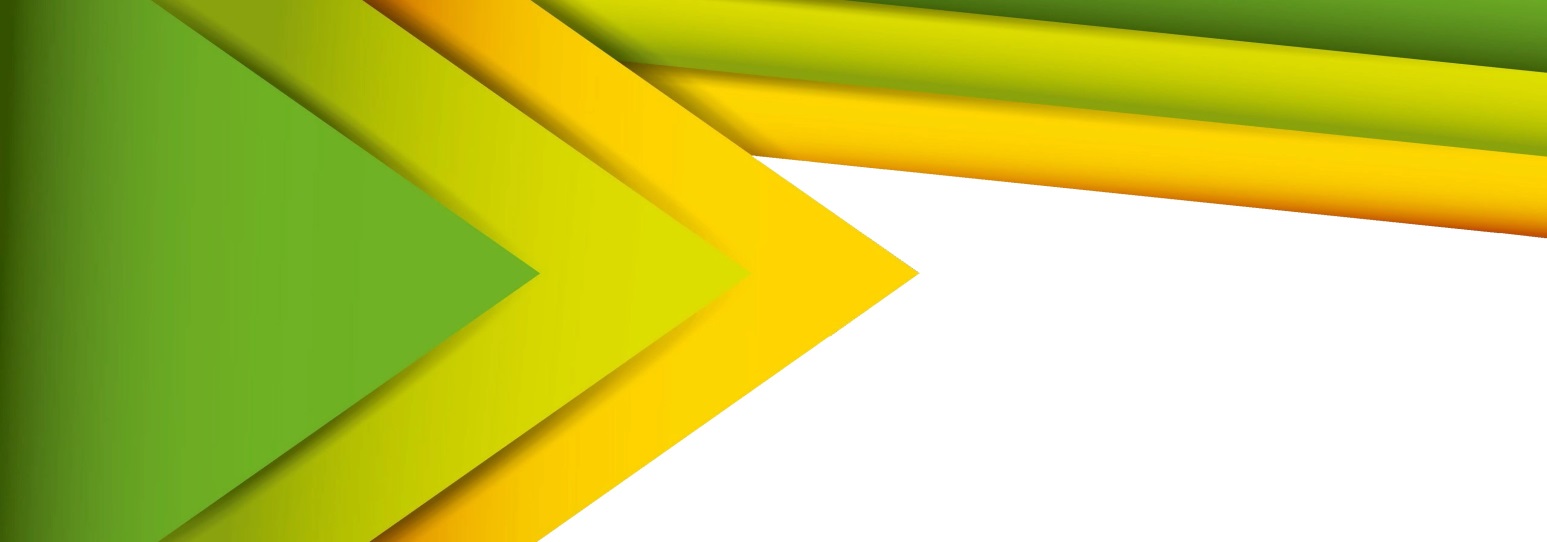 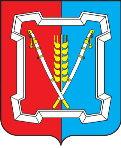 СТРОИТЕЛЬСТВО
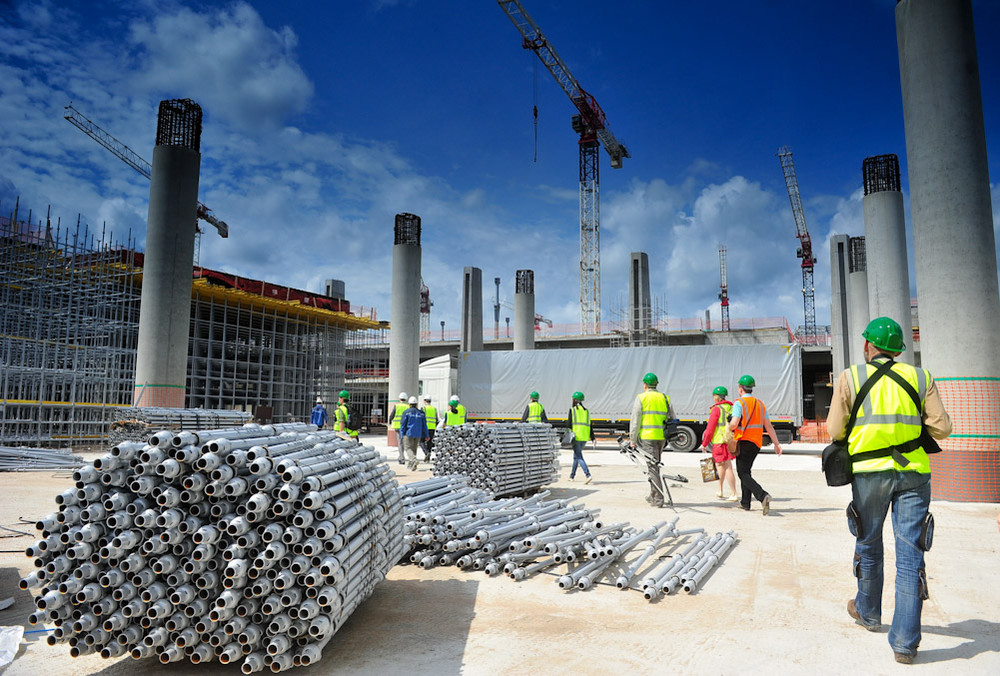 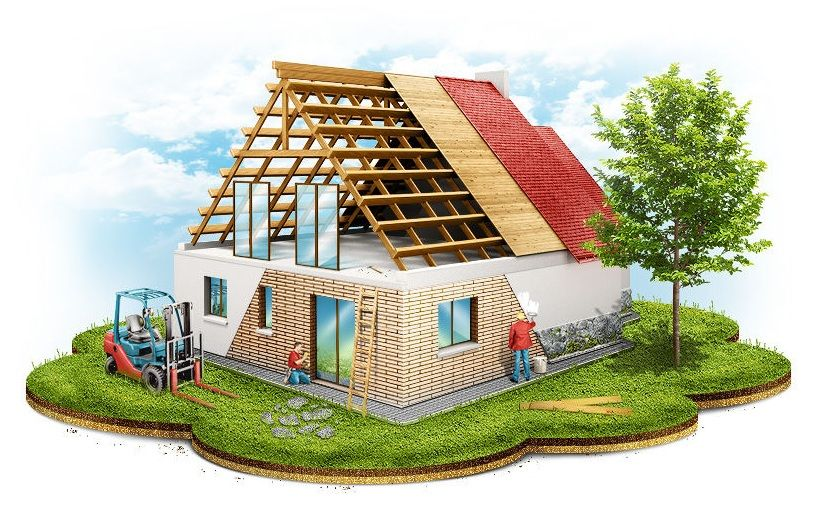 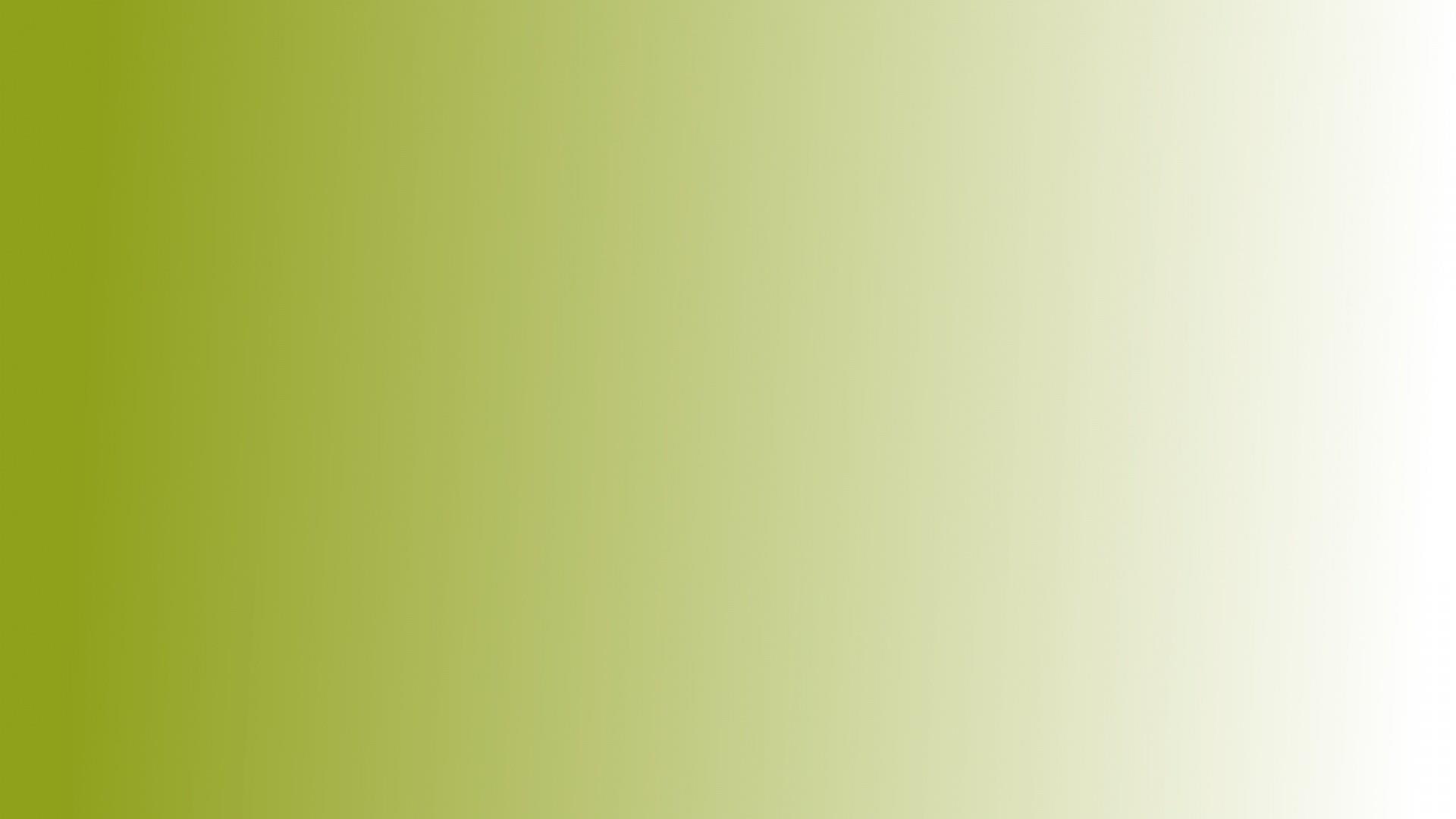 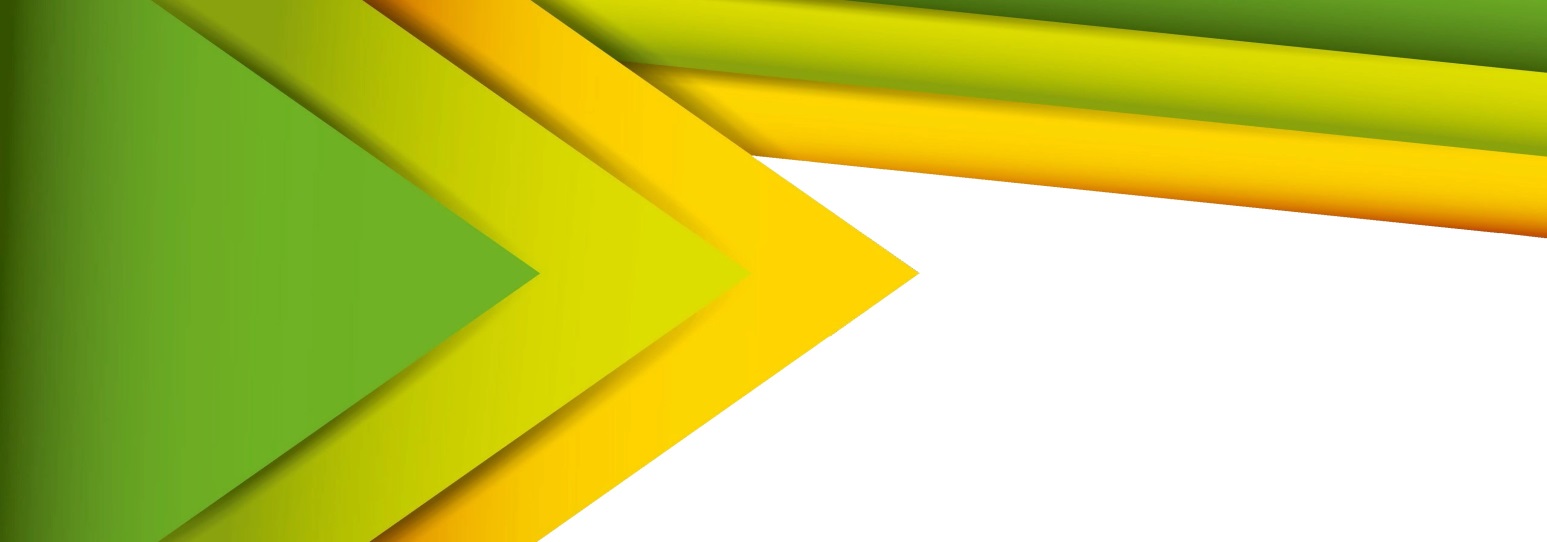 ЖИЛИЩНО-КОММУНАЛЬНАЯ СФЕРА, ДОРОГИ И ТРАНСПОРТ
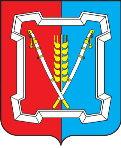 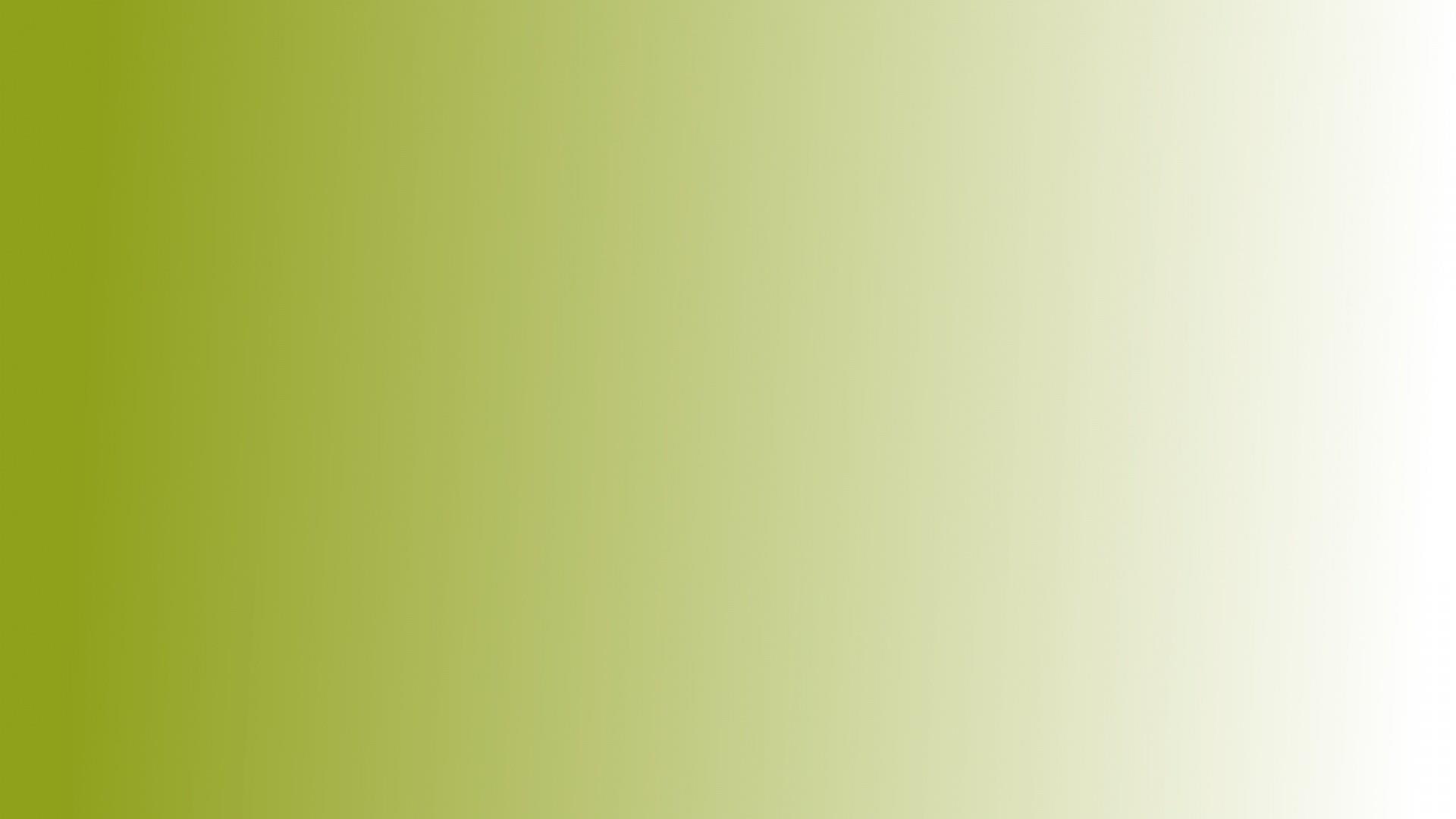 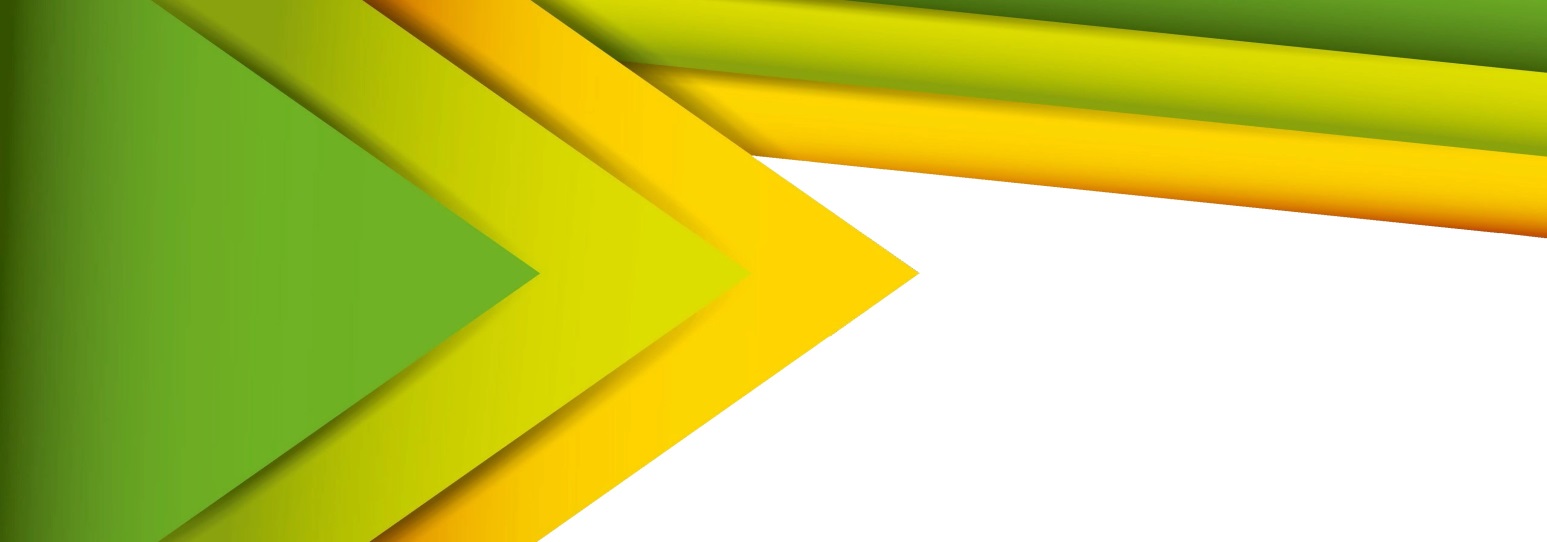 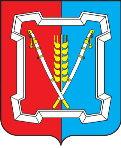 ОБРАЗОВАНИЕ, ОПЕКА И ПОПЕЧИТЕЛЬСТВО
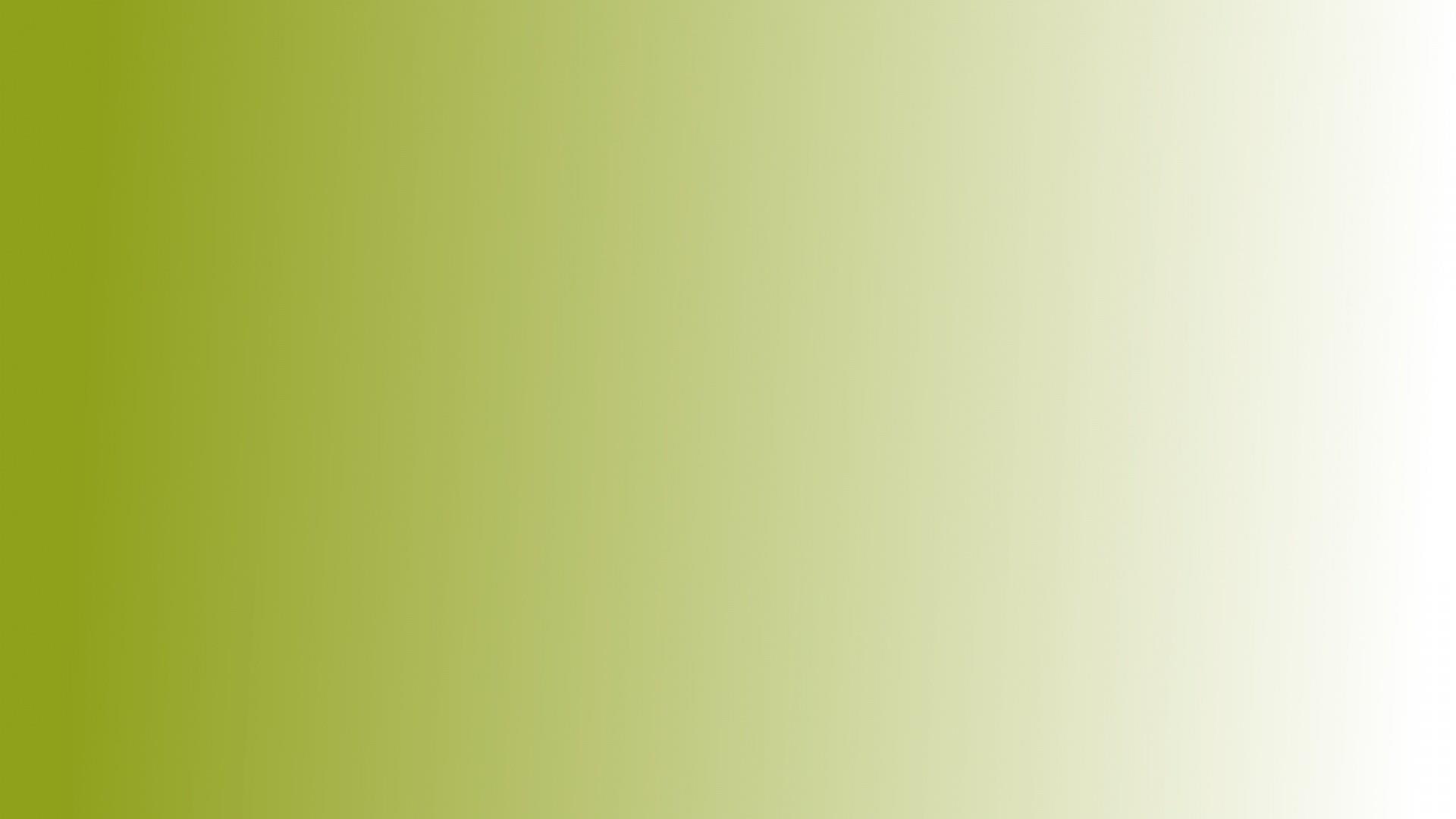 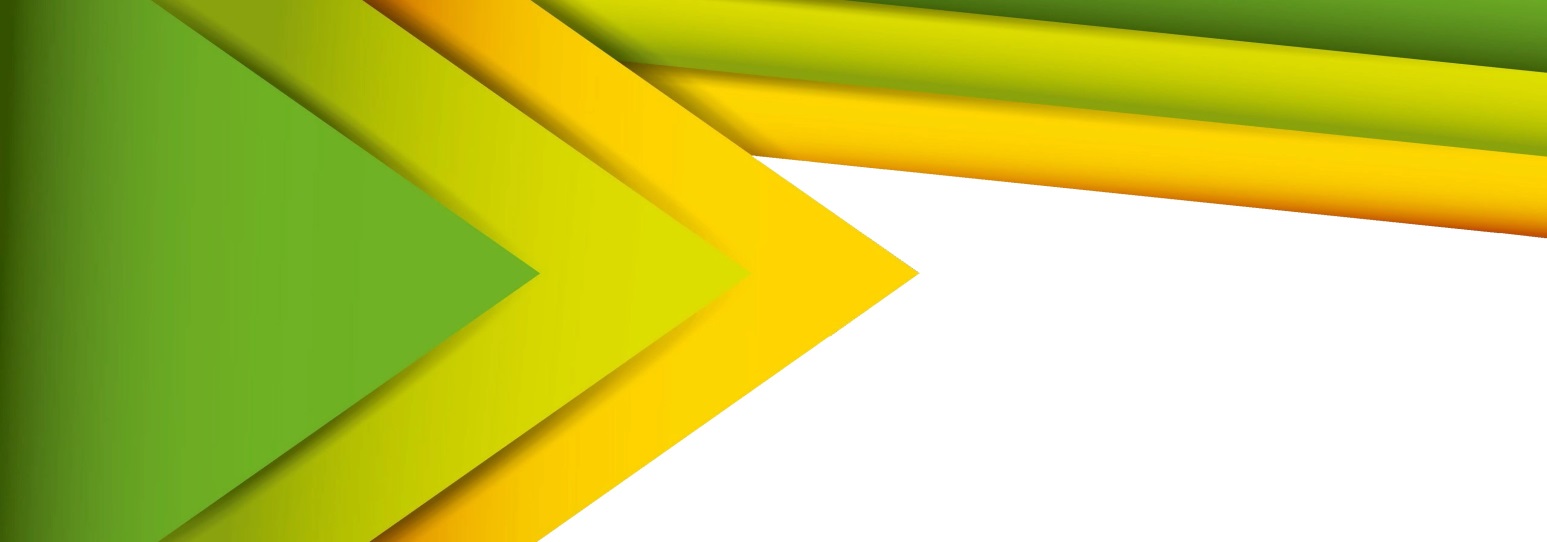 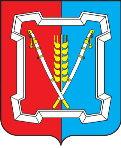 ОБРАЗОВАНИЕ, ОПЕКА И ПОПЕЧИТЕЛЬСТВО
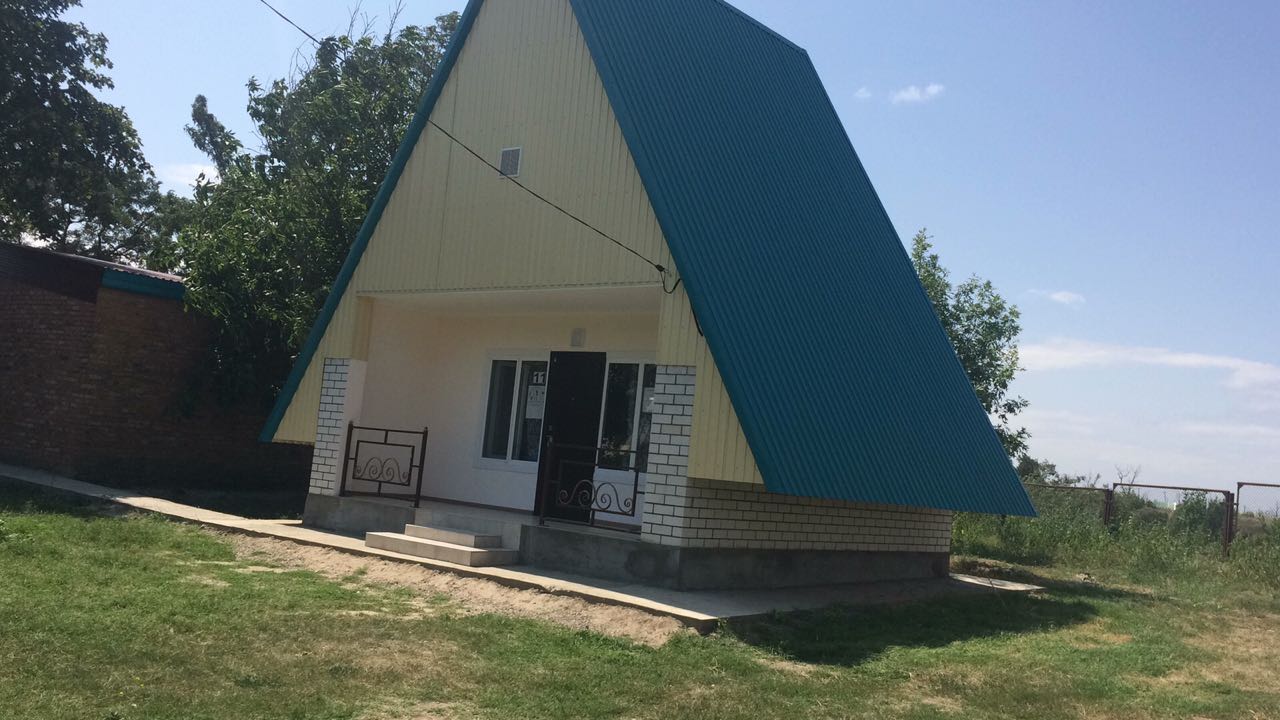 Строительство домика в МУ ДО ДООЦ «Звездный» на сумму           313,35 тыс. рублей
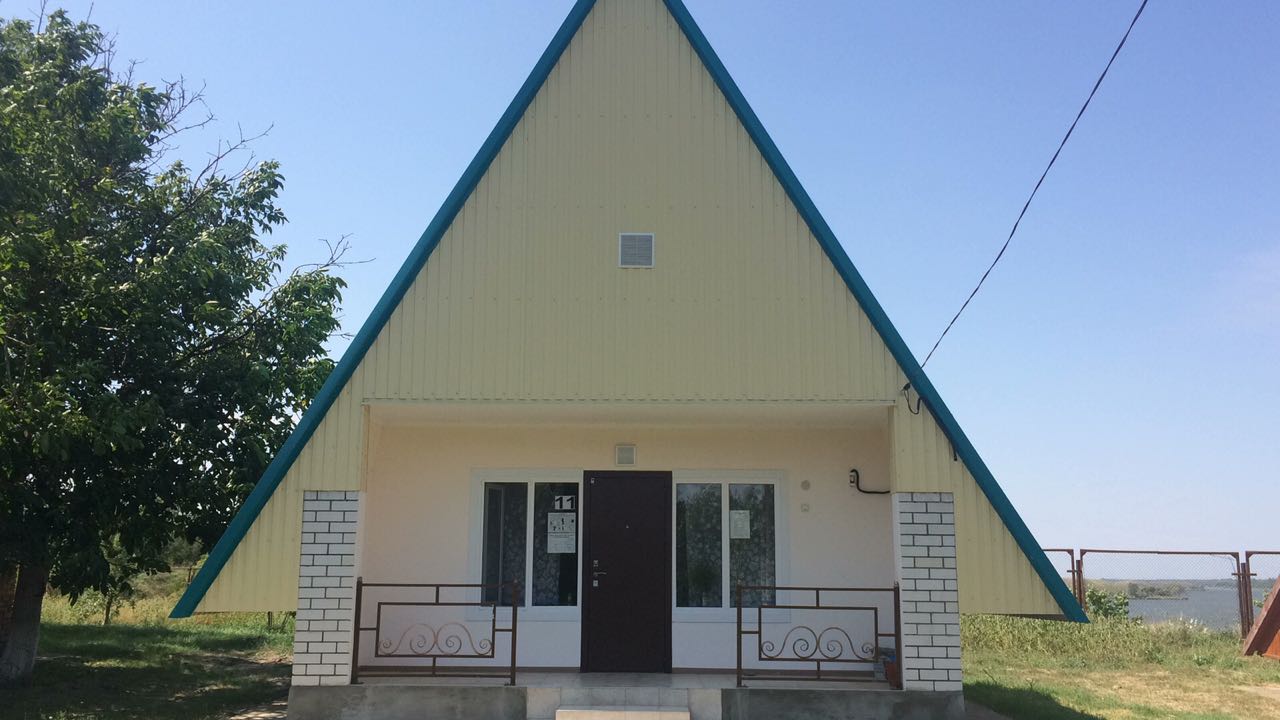 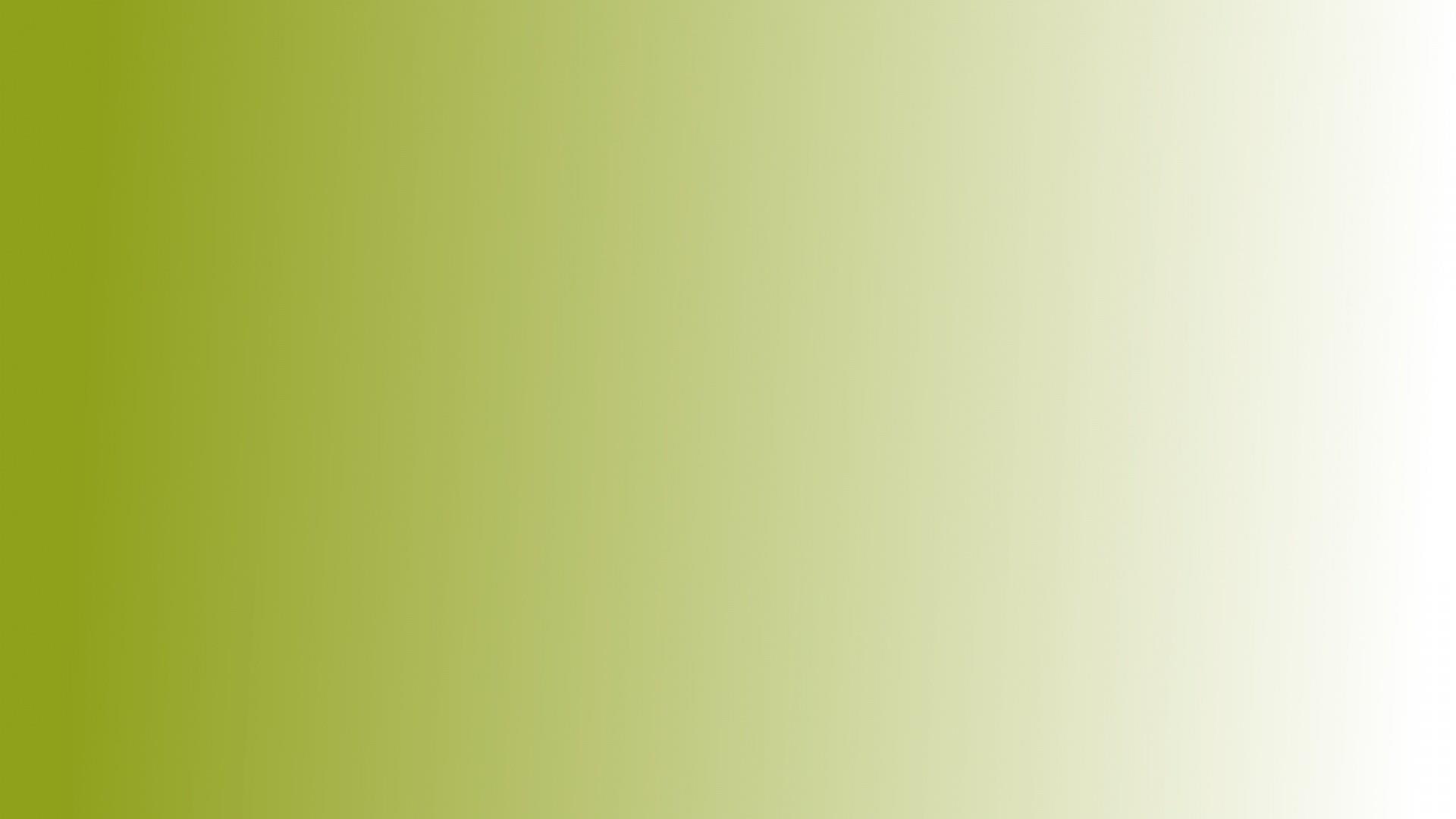 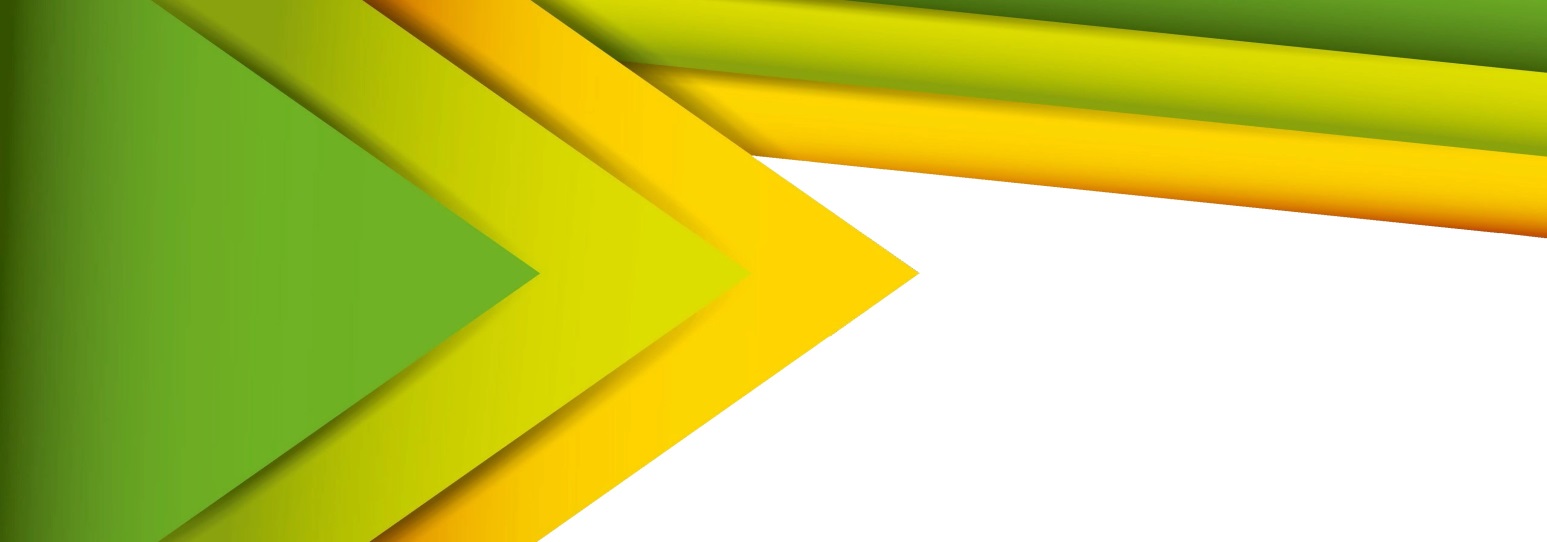 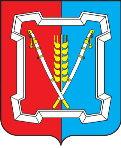 ОБРАЗОВАНИЕ, ОПЕКА И ПОПЕЧИТЕЛЬСТВО
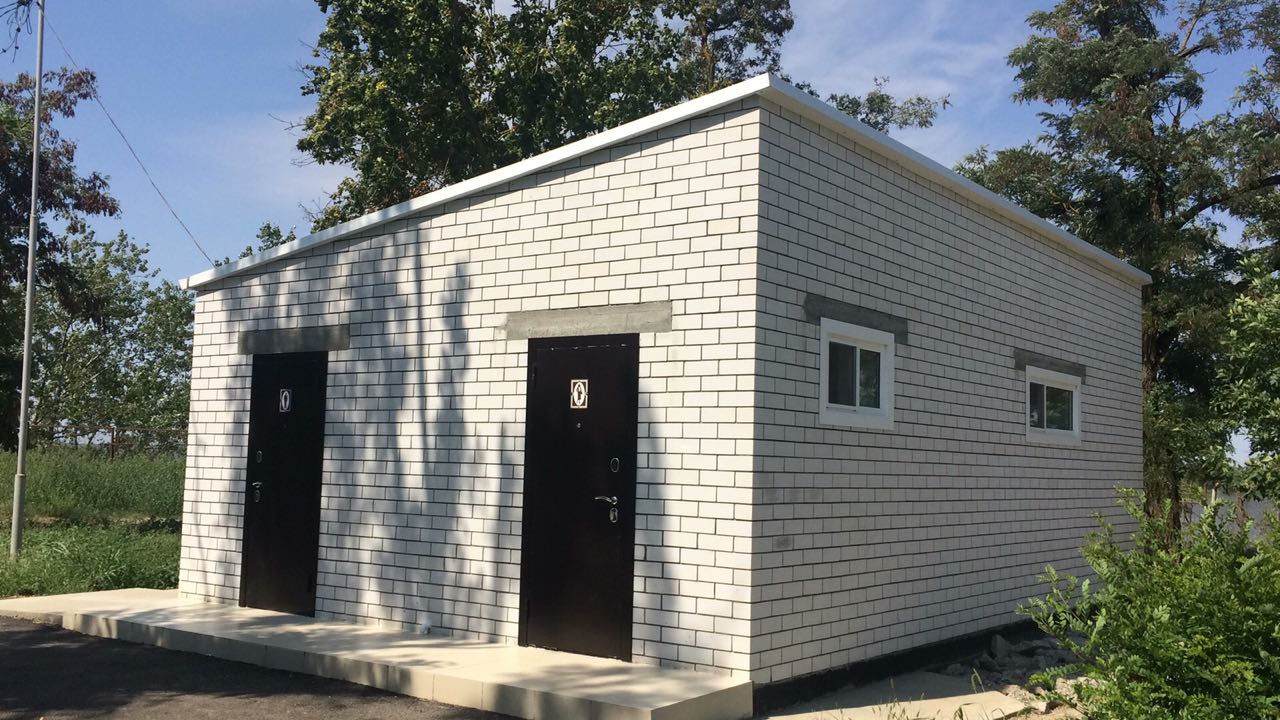 Строительство туалета МУ ДО ДООЦ «Звездный» на сумму           1 389,09 тыс. рублей
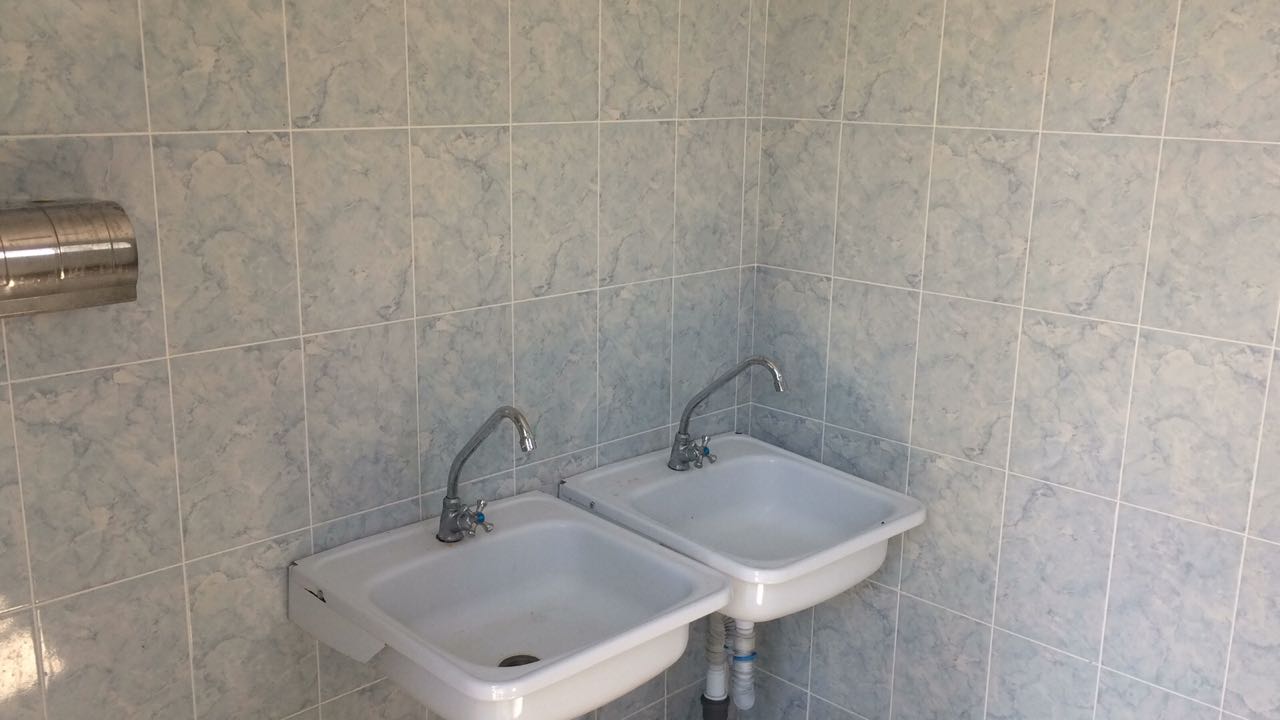 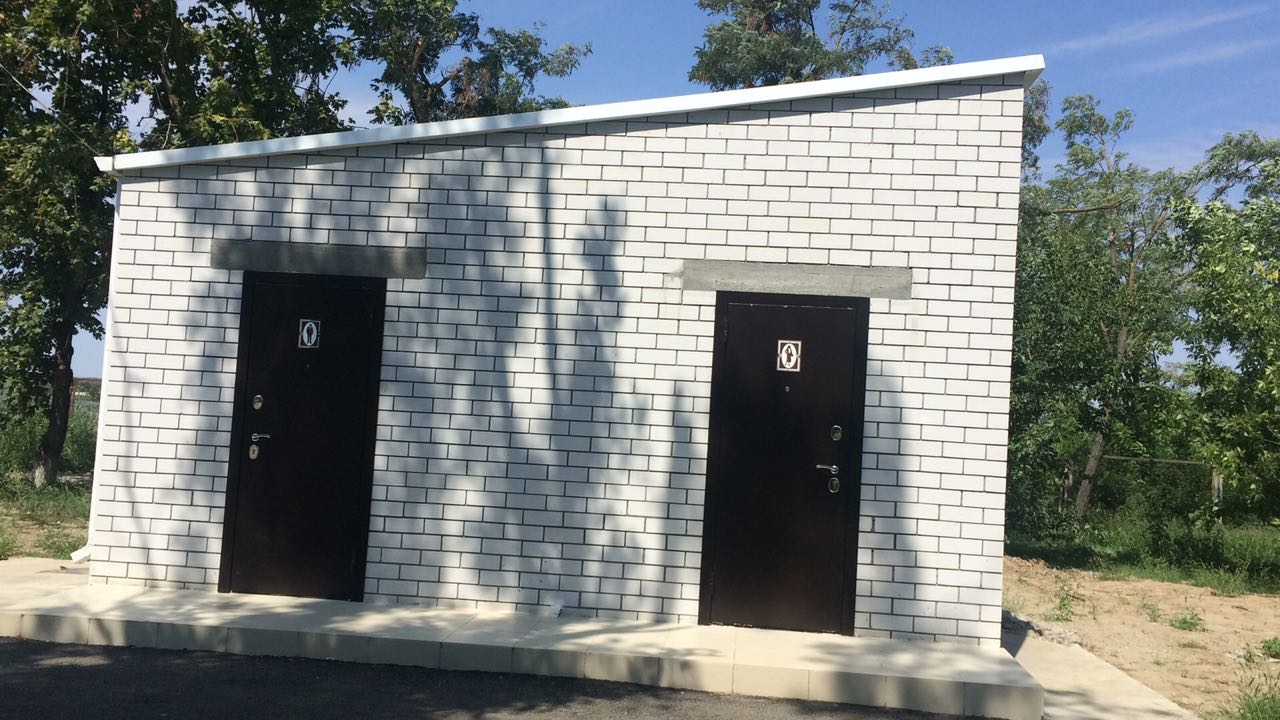 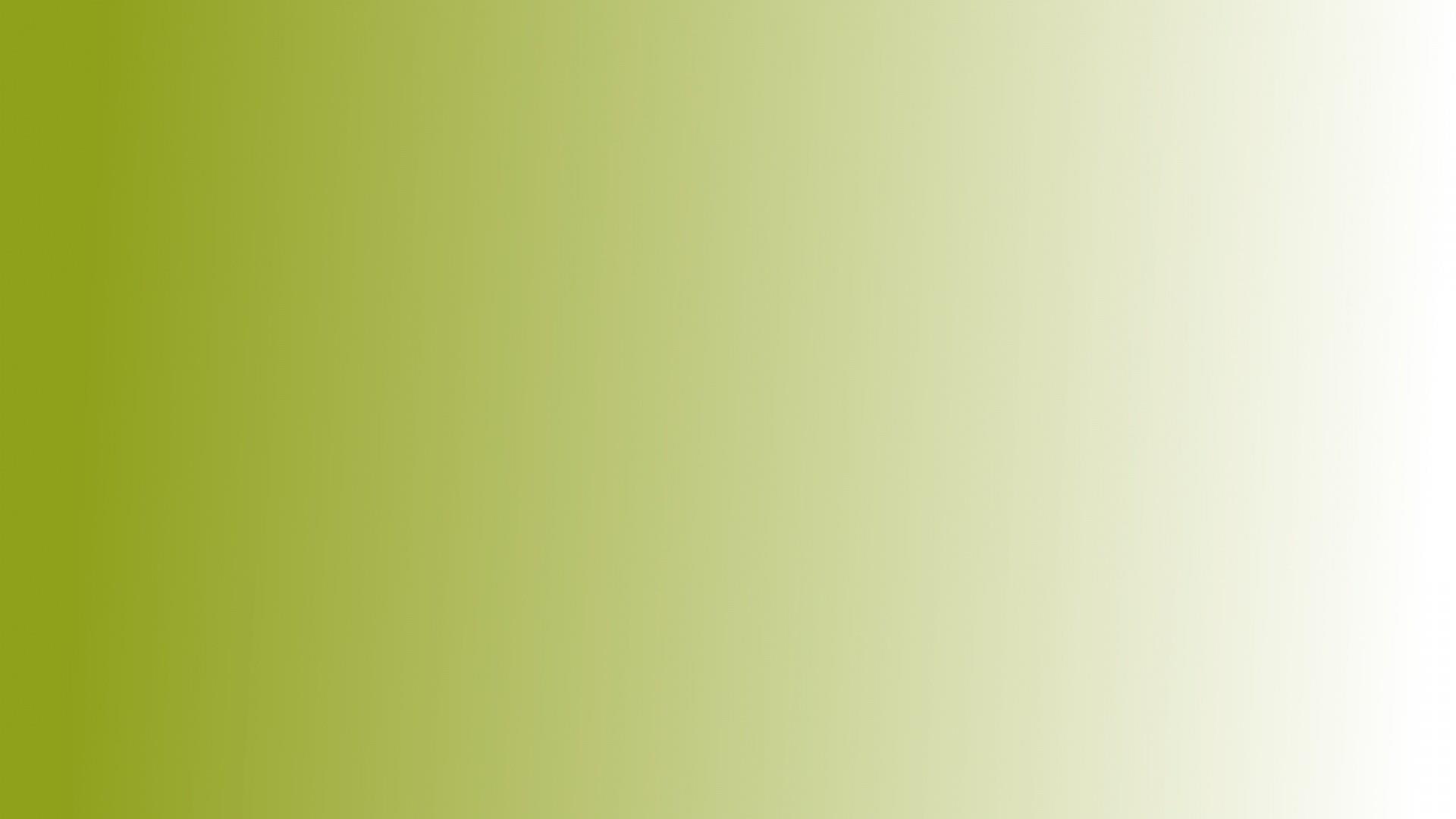 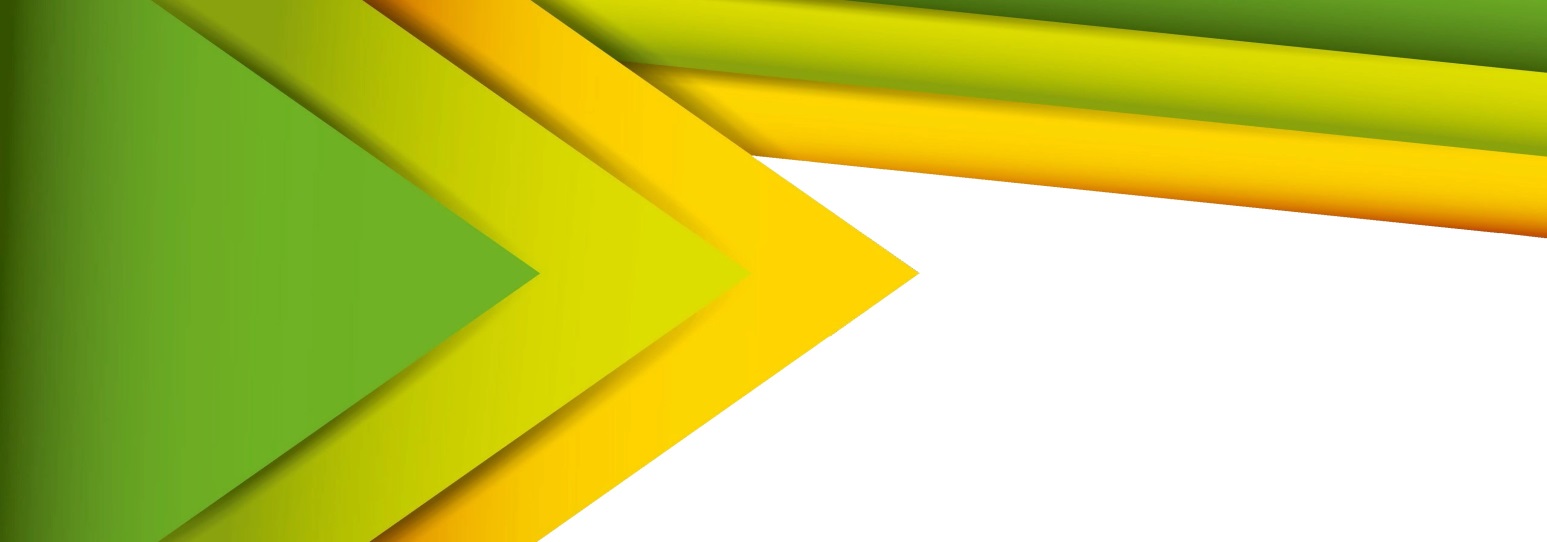 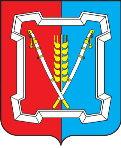 ОБРАЗОВАНИЕ, ОПЕКА И ПОПЕЧИТЕЛЬСТВО
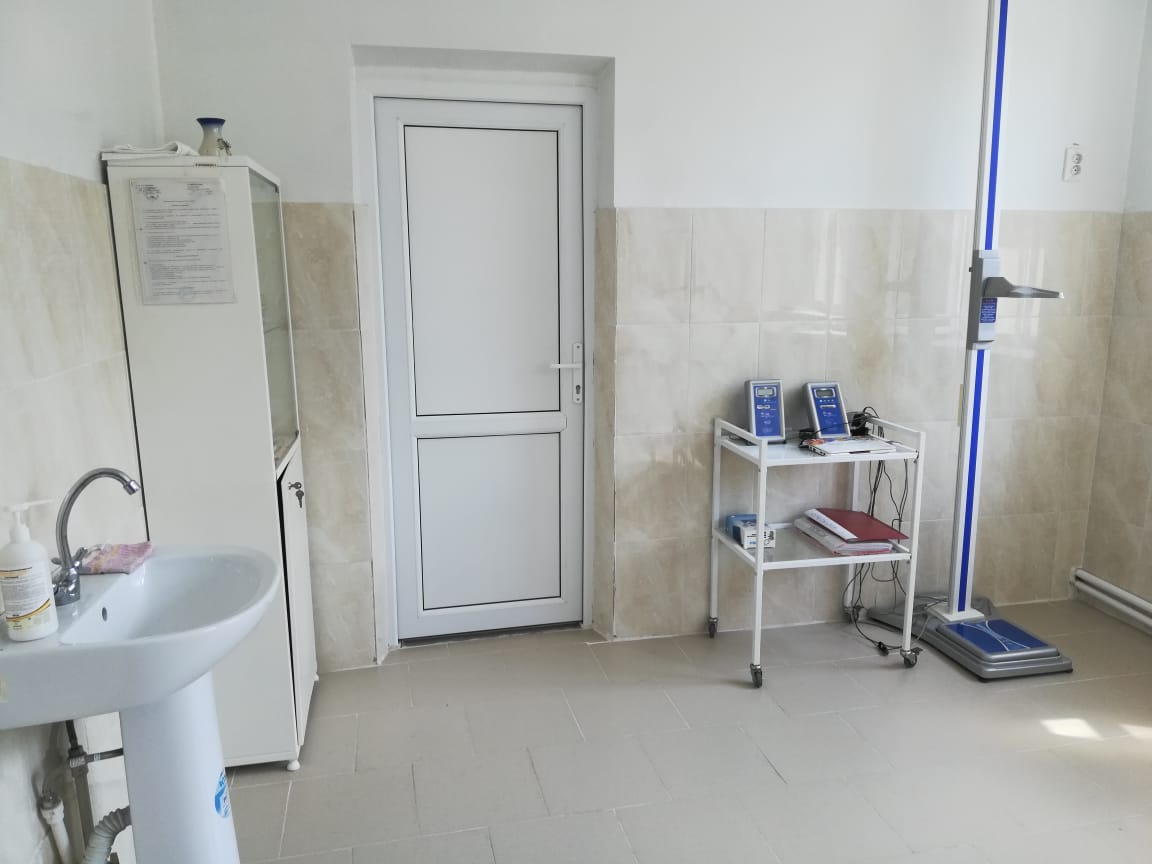 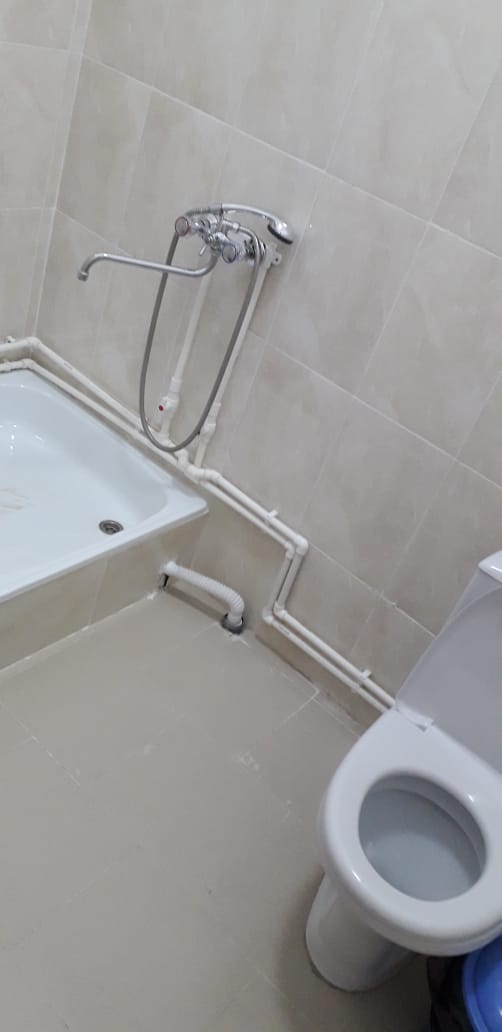 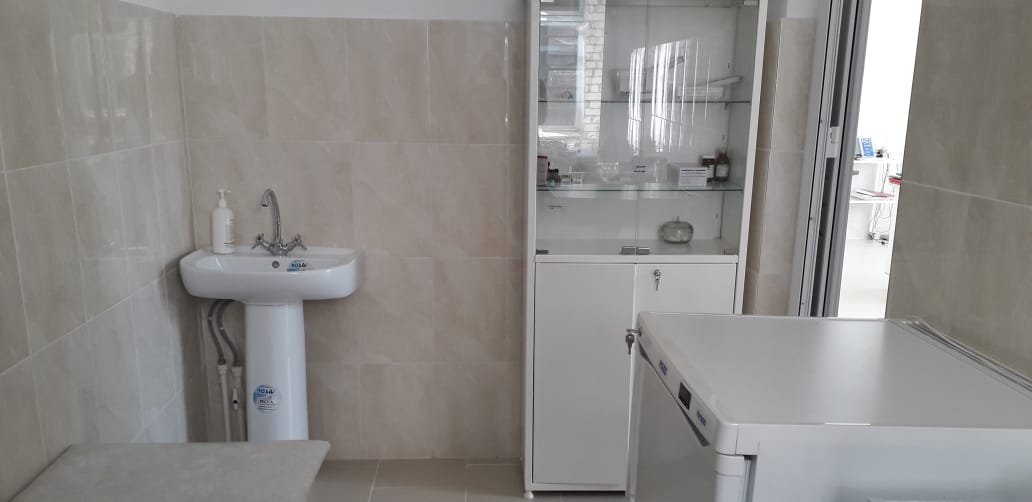 Выполнены работы по ремонту медицинского блока МКДОУ № 17 «Колосок» на сумму 1 977,01 тыс. рублей
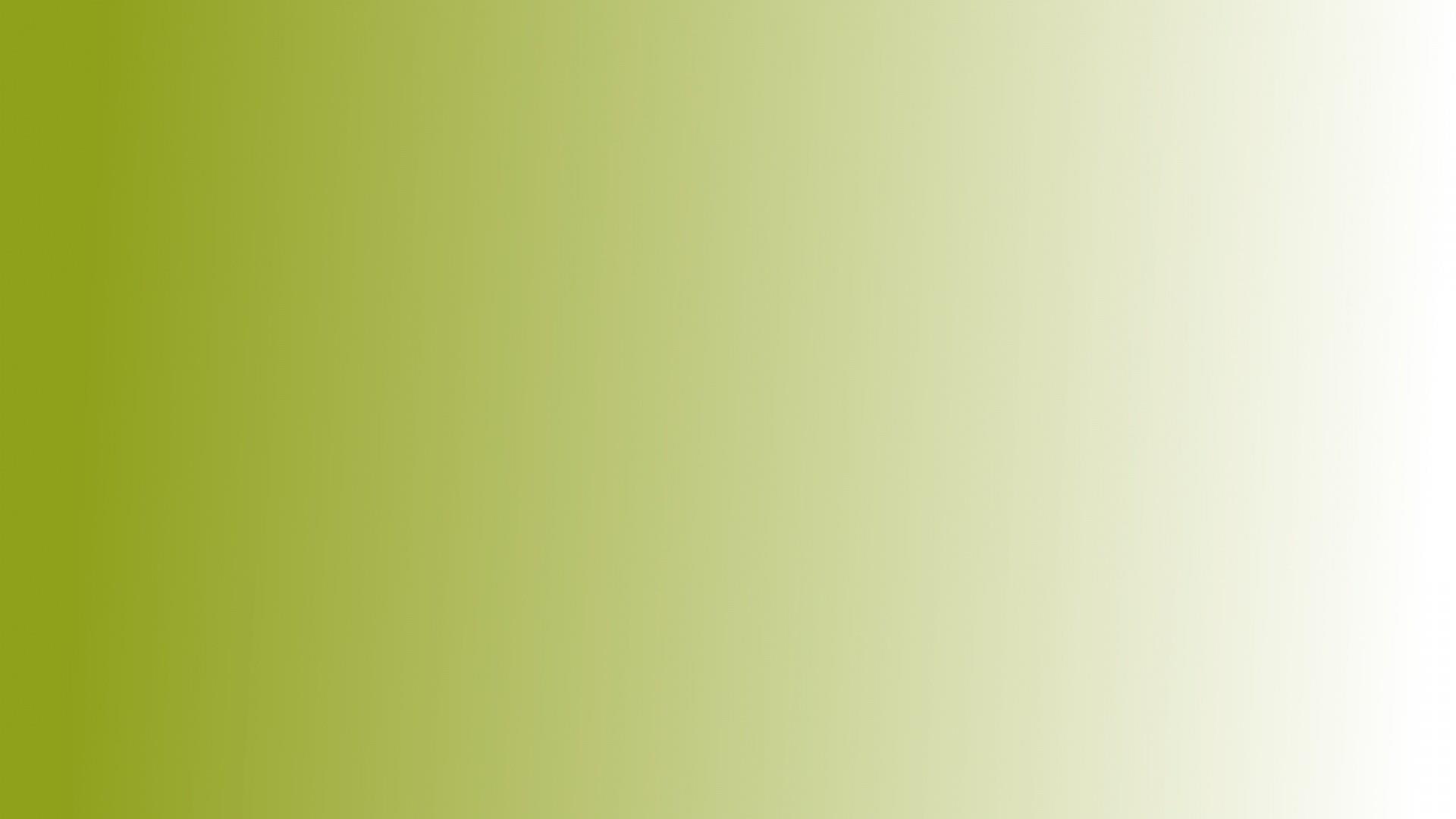 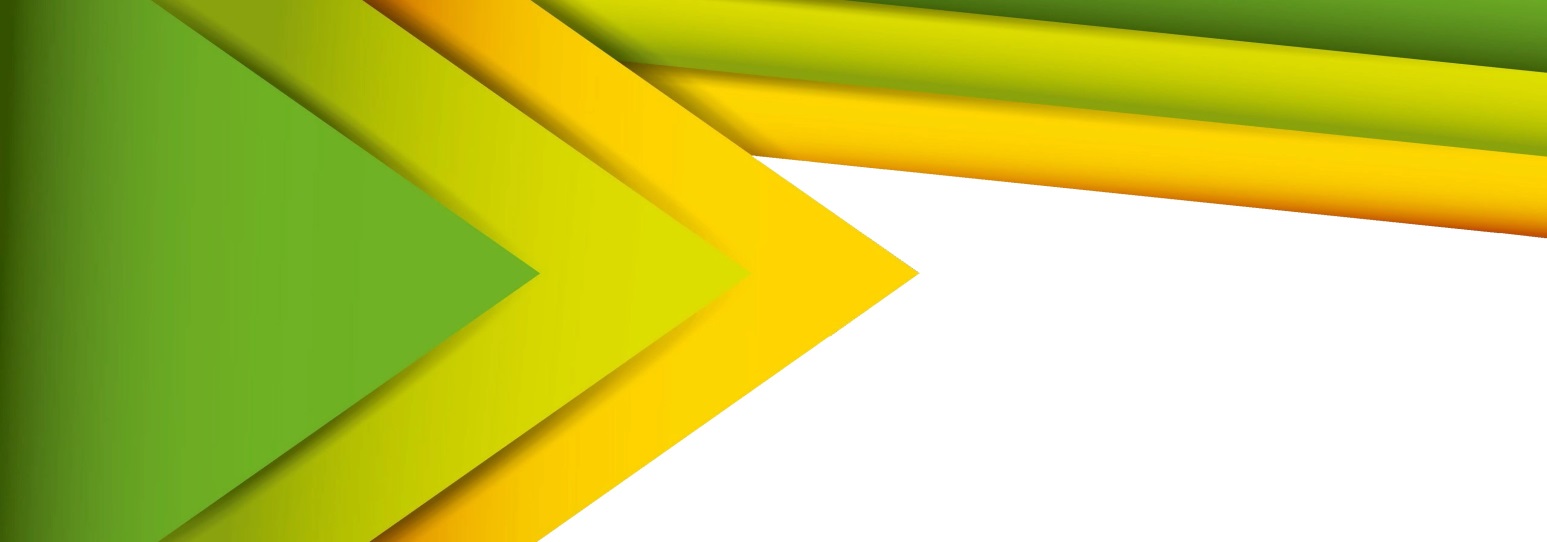 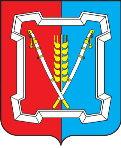 ОБРАЗОВАНИЕ, ОПЕКА И ПОПЕЧИТЕЛЬСТВО
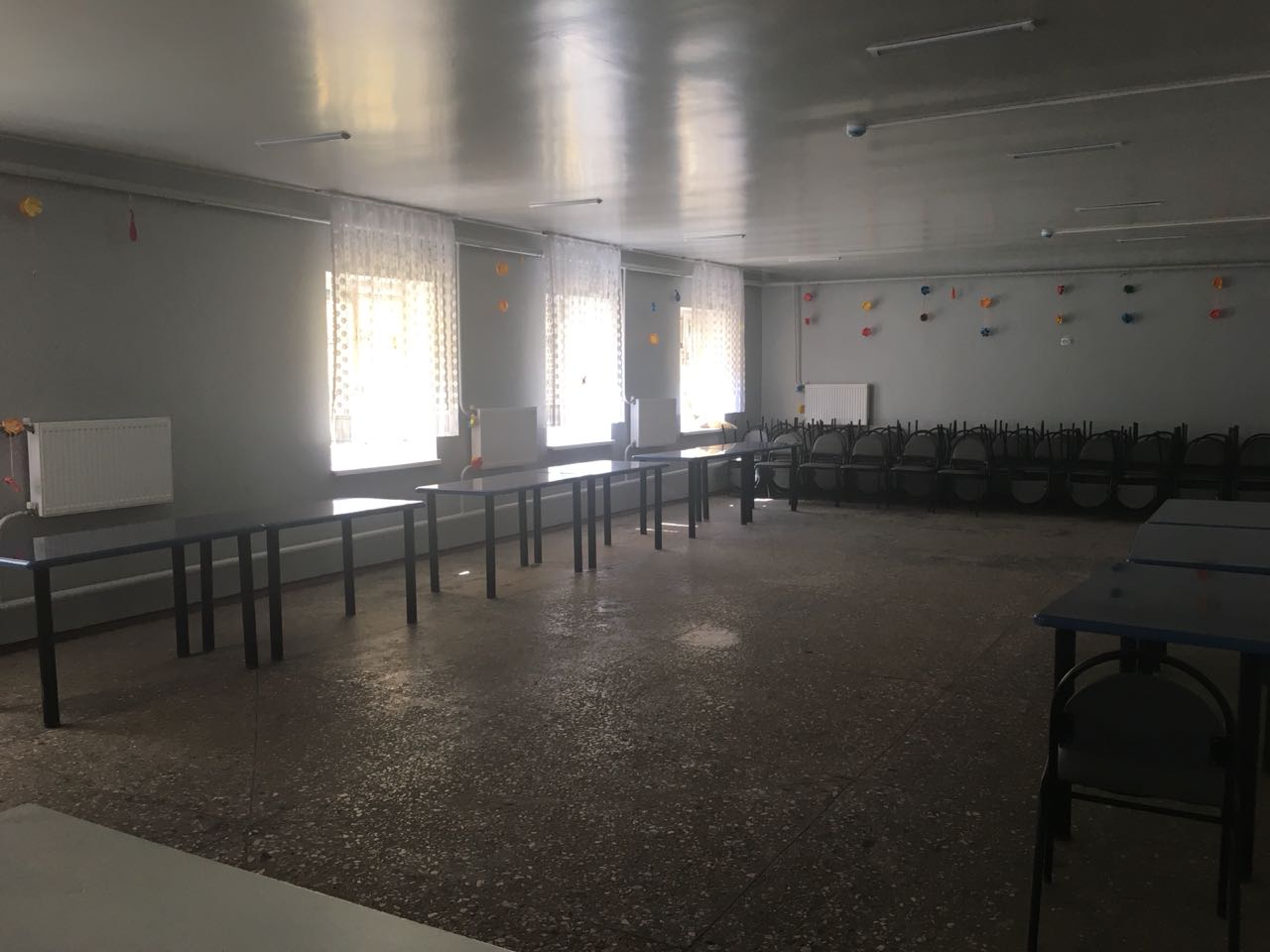 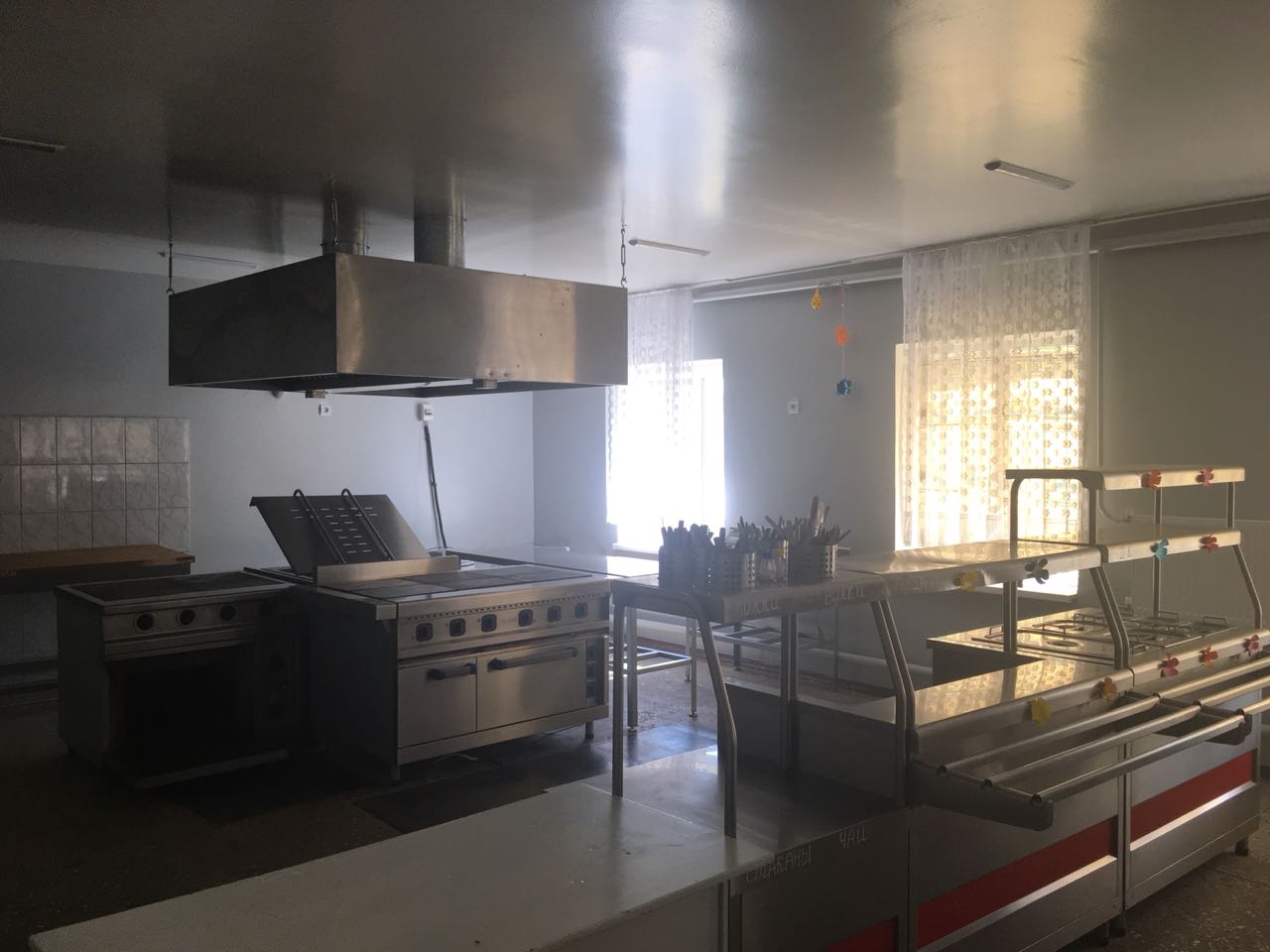 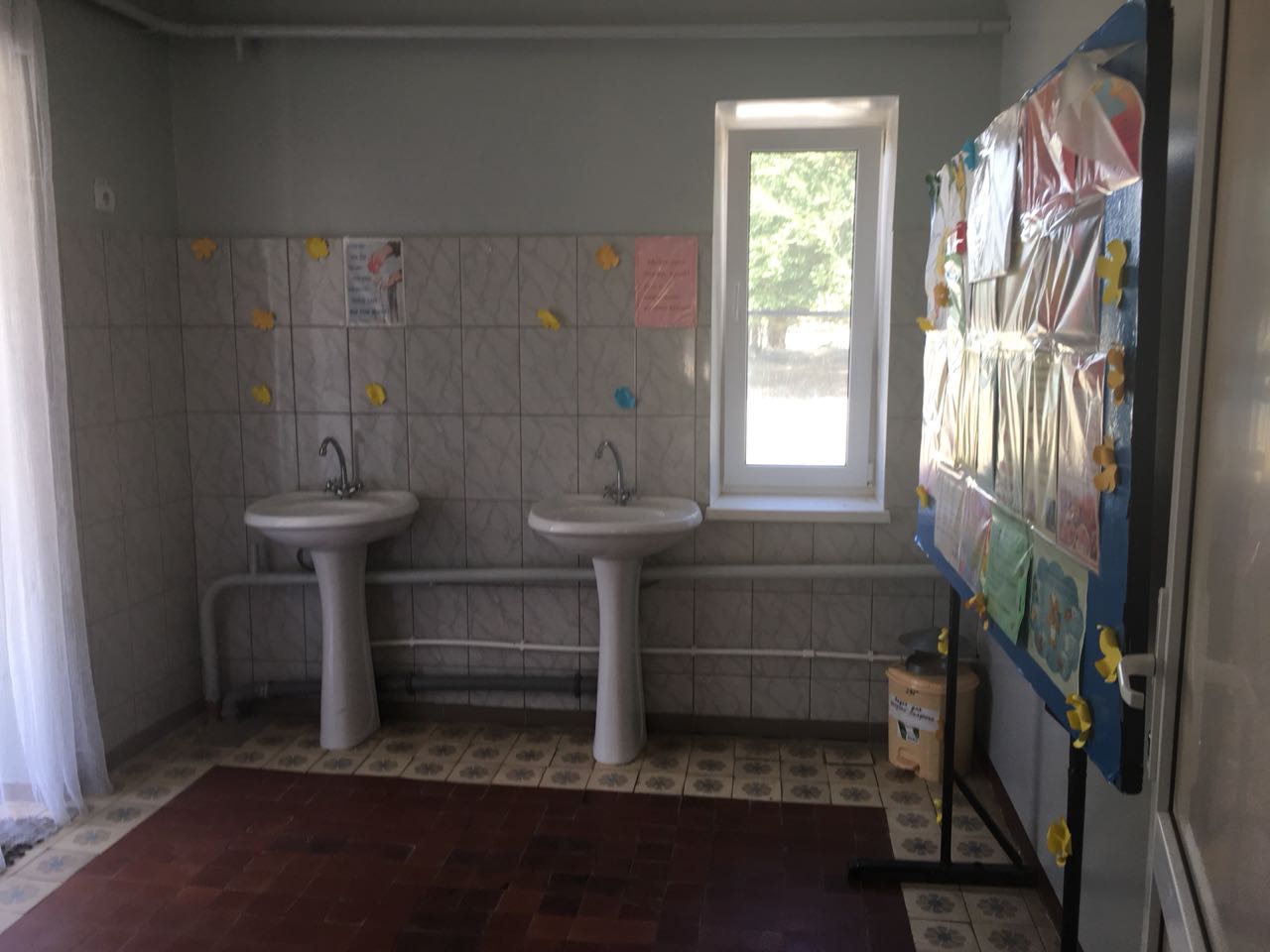 Выполнены работы по ремонту столовой МКОУ СОШ № 9 на сумму 1 417,63 тыс. рублей
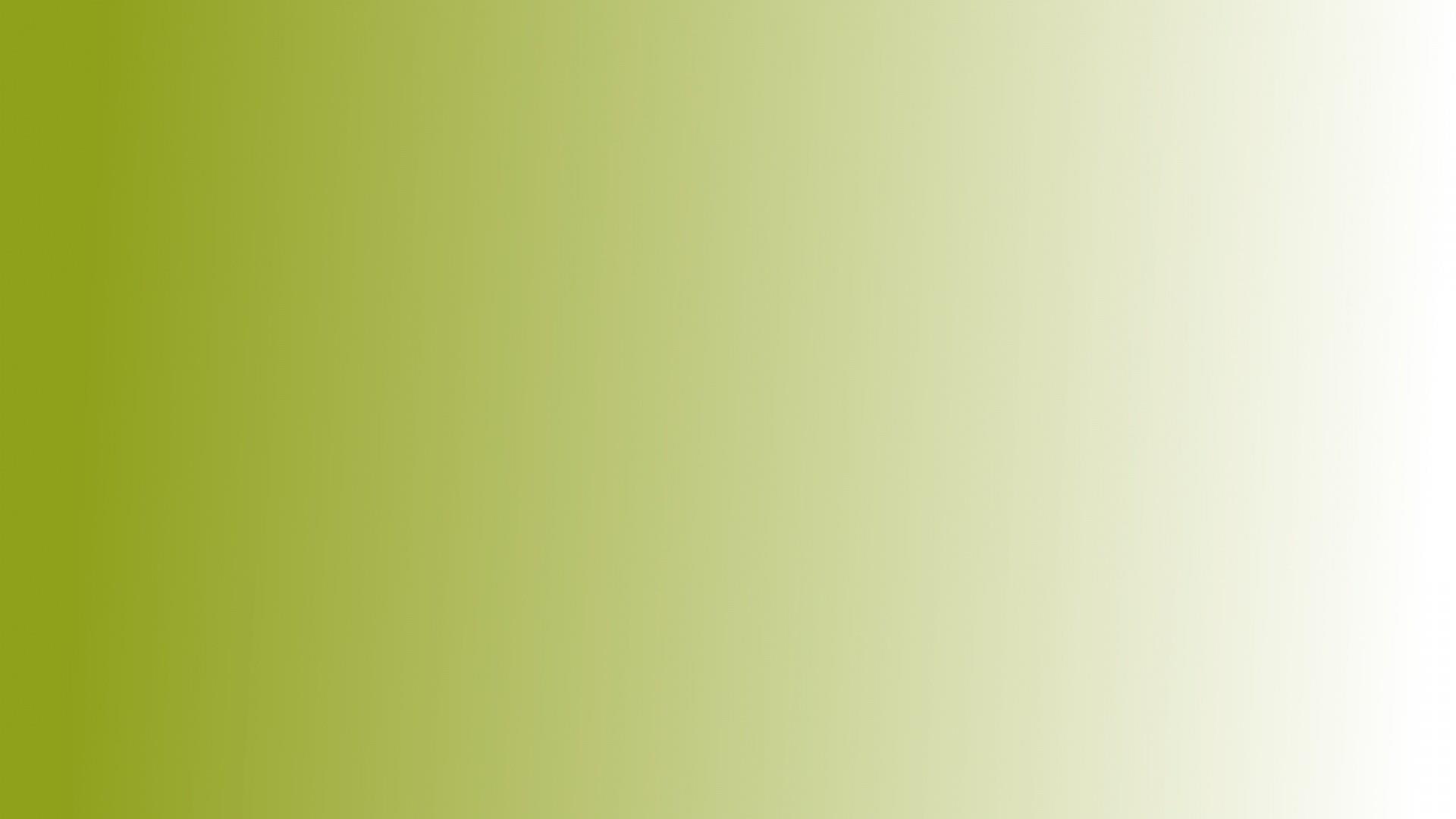 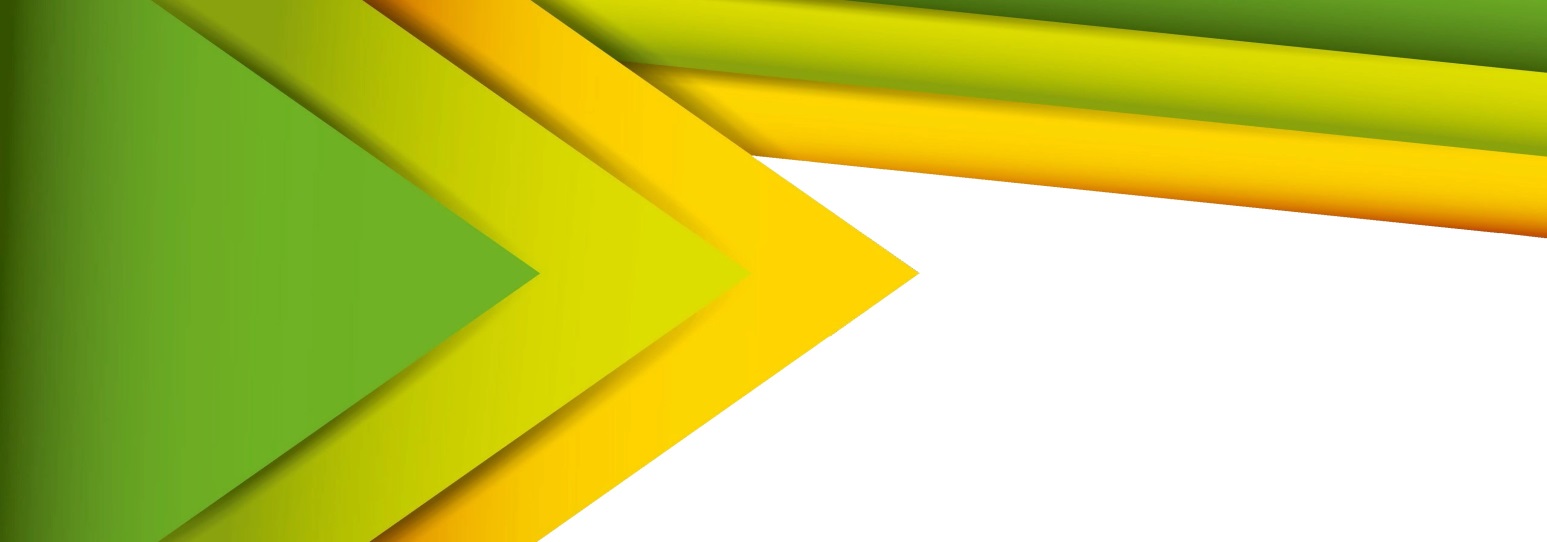 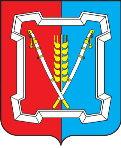 ОБРАЗОВАНИЕ, ОПЕКА И ПОПЕЧИТЕЛЬСТВО
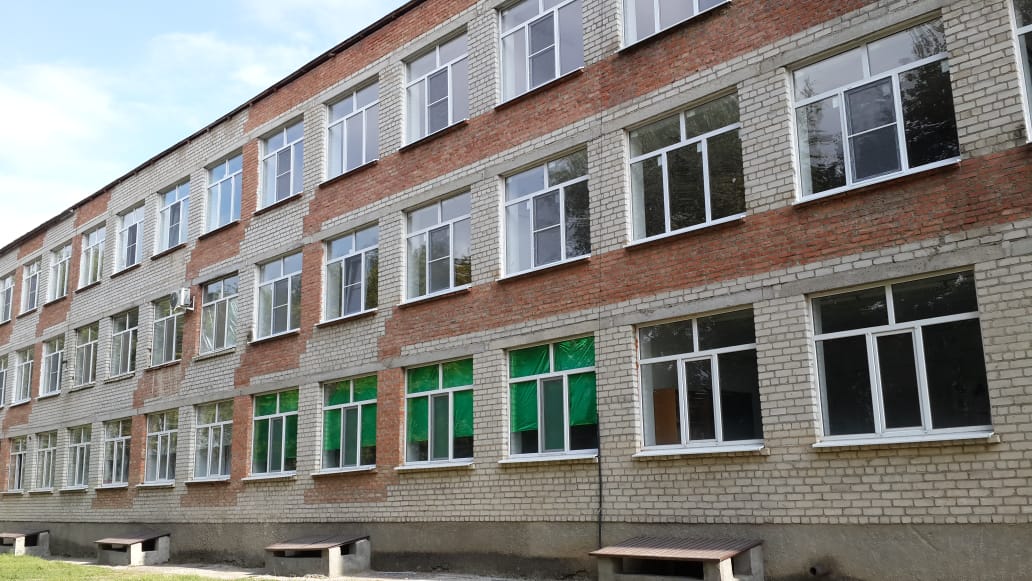 Замена оконных блоков в МОУ СОШ № 5 на сумму 1 275,42 тыс. рублей
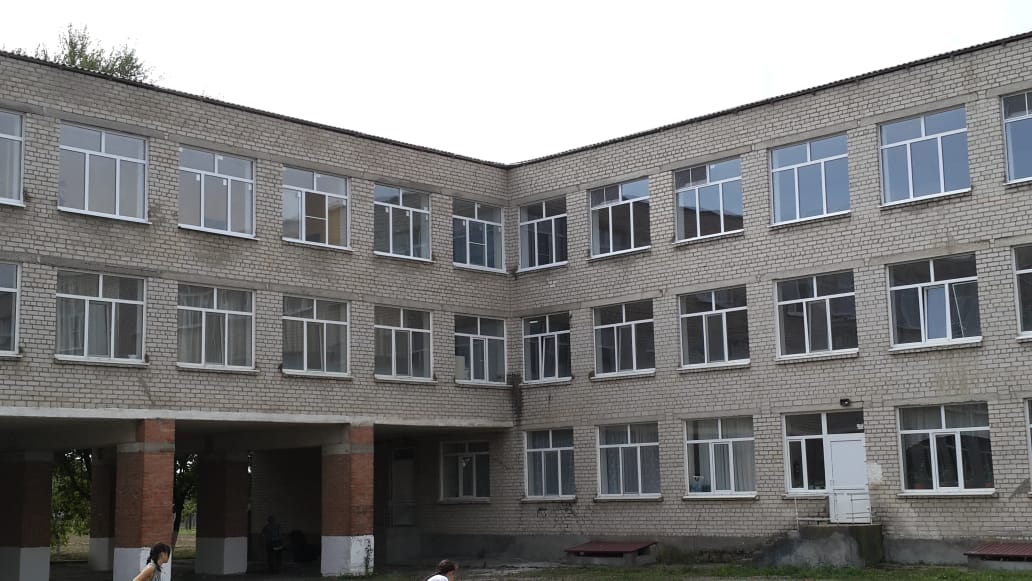 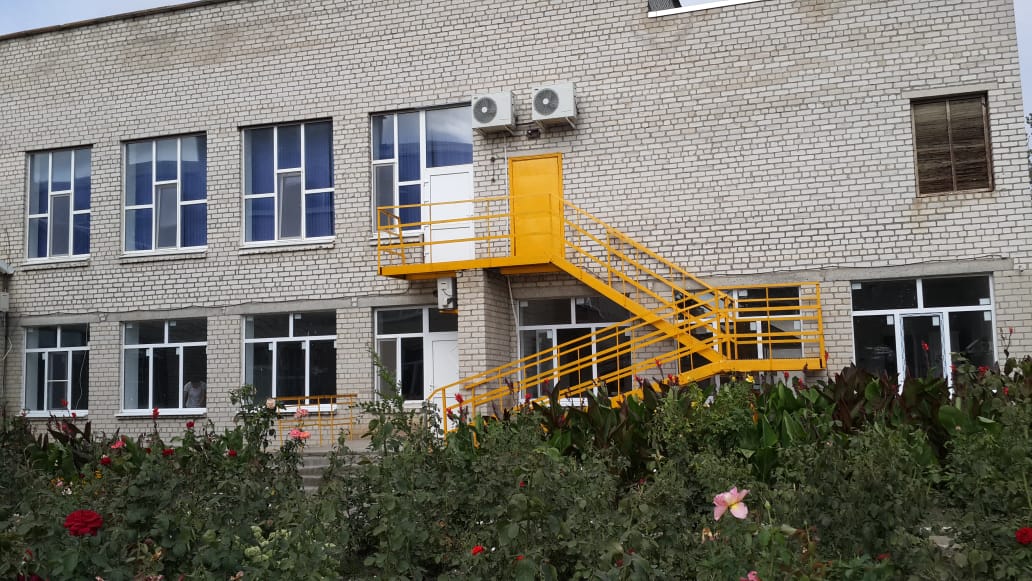 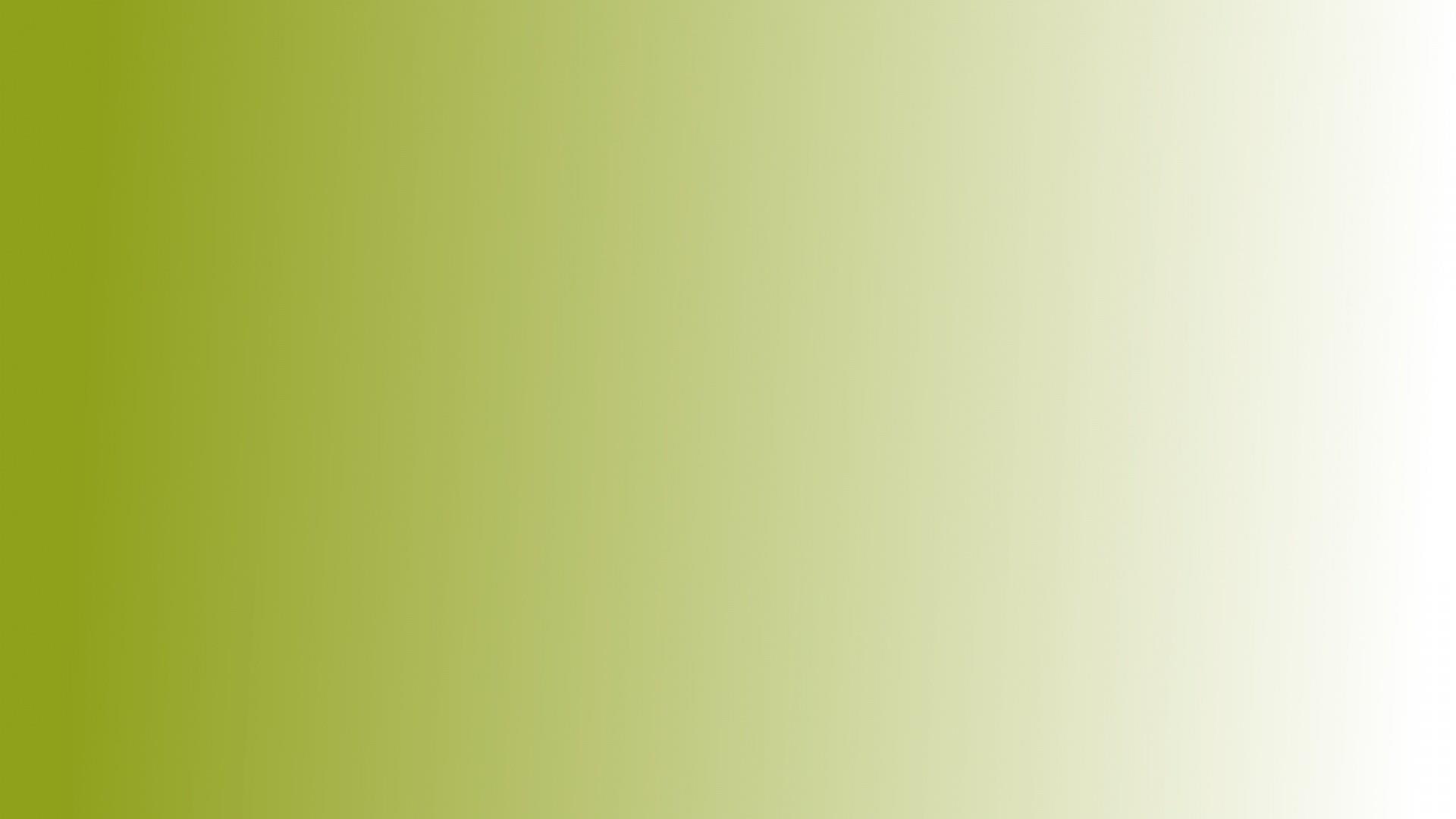 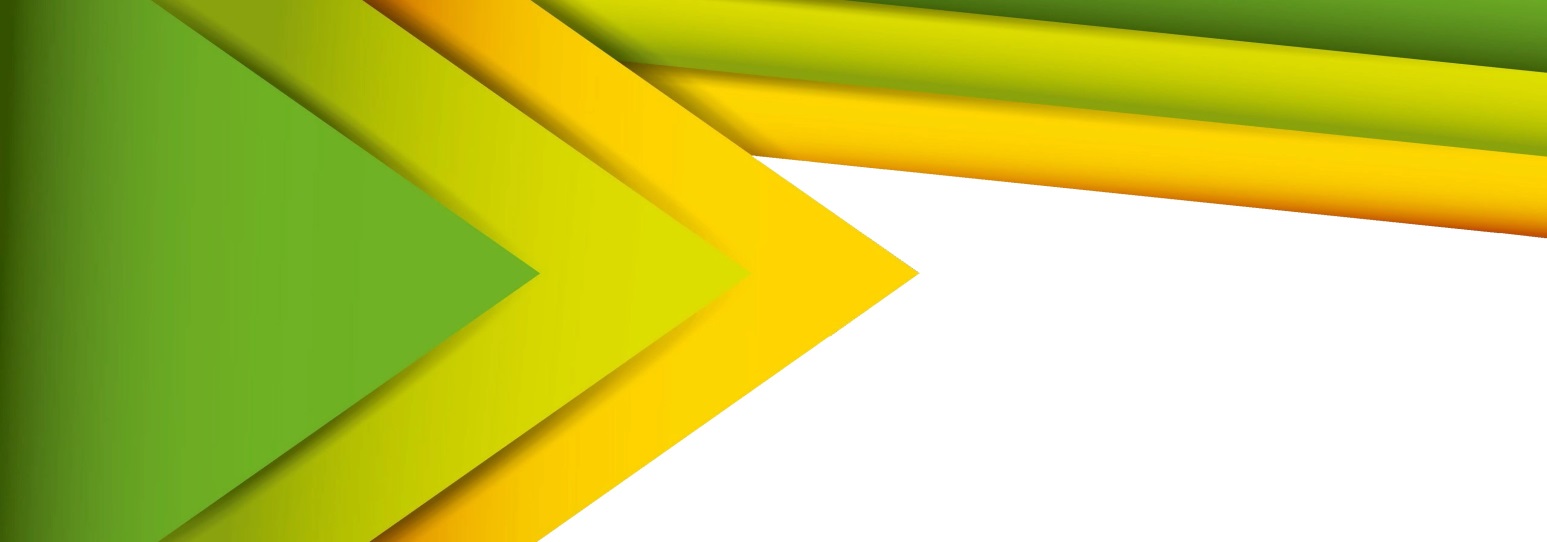 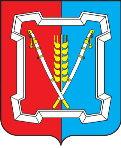 ОБРАЗОВАНИЕ, ОПЕКА И ПОПЕЧИТЕЛЬСТВО
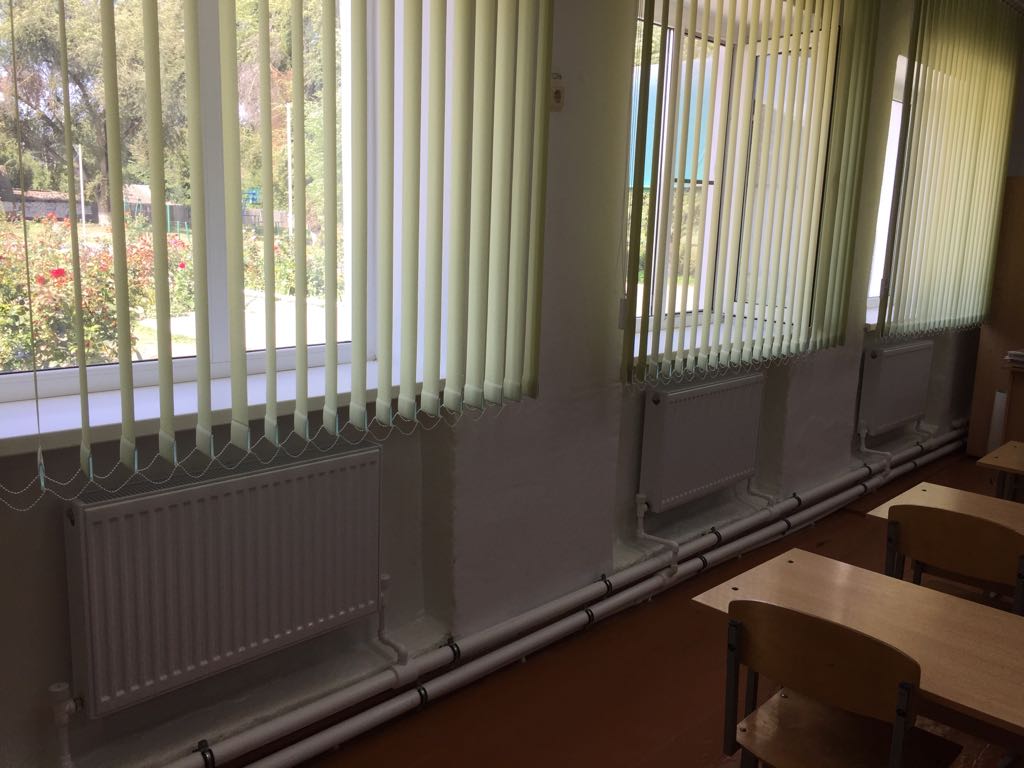 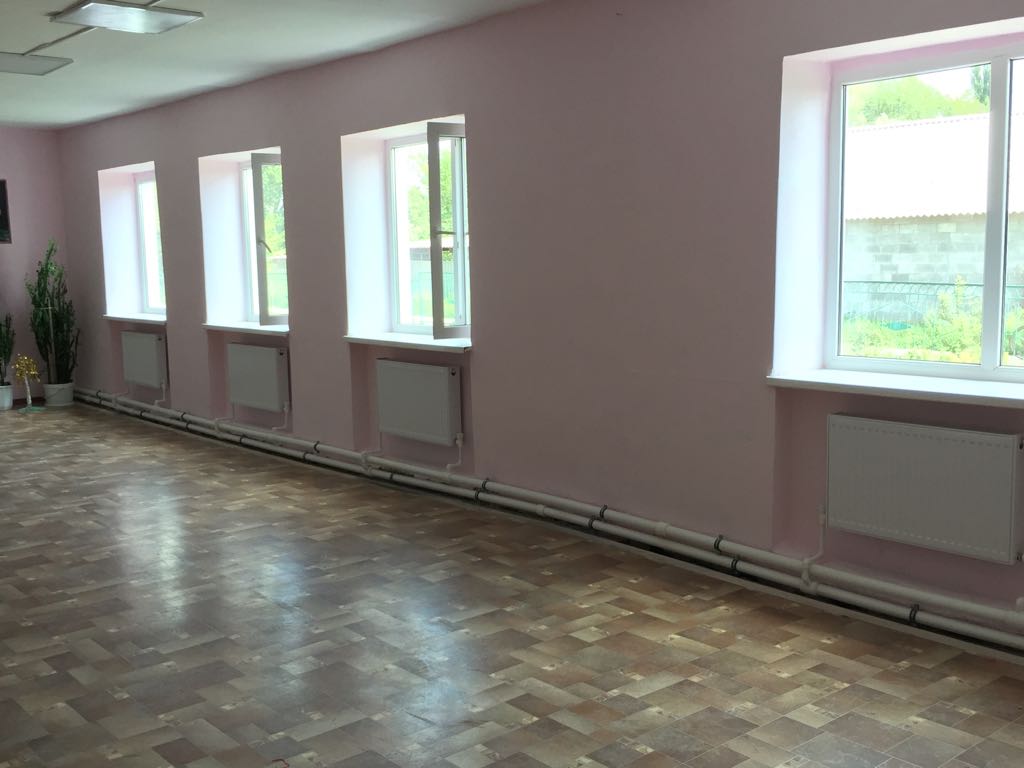 Ремонт системы отопления в МОУ СОШ № 3 на сумму 1 033,01 тыс. рублей
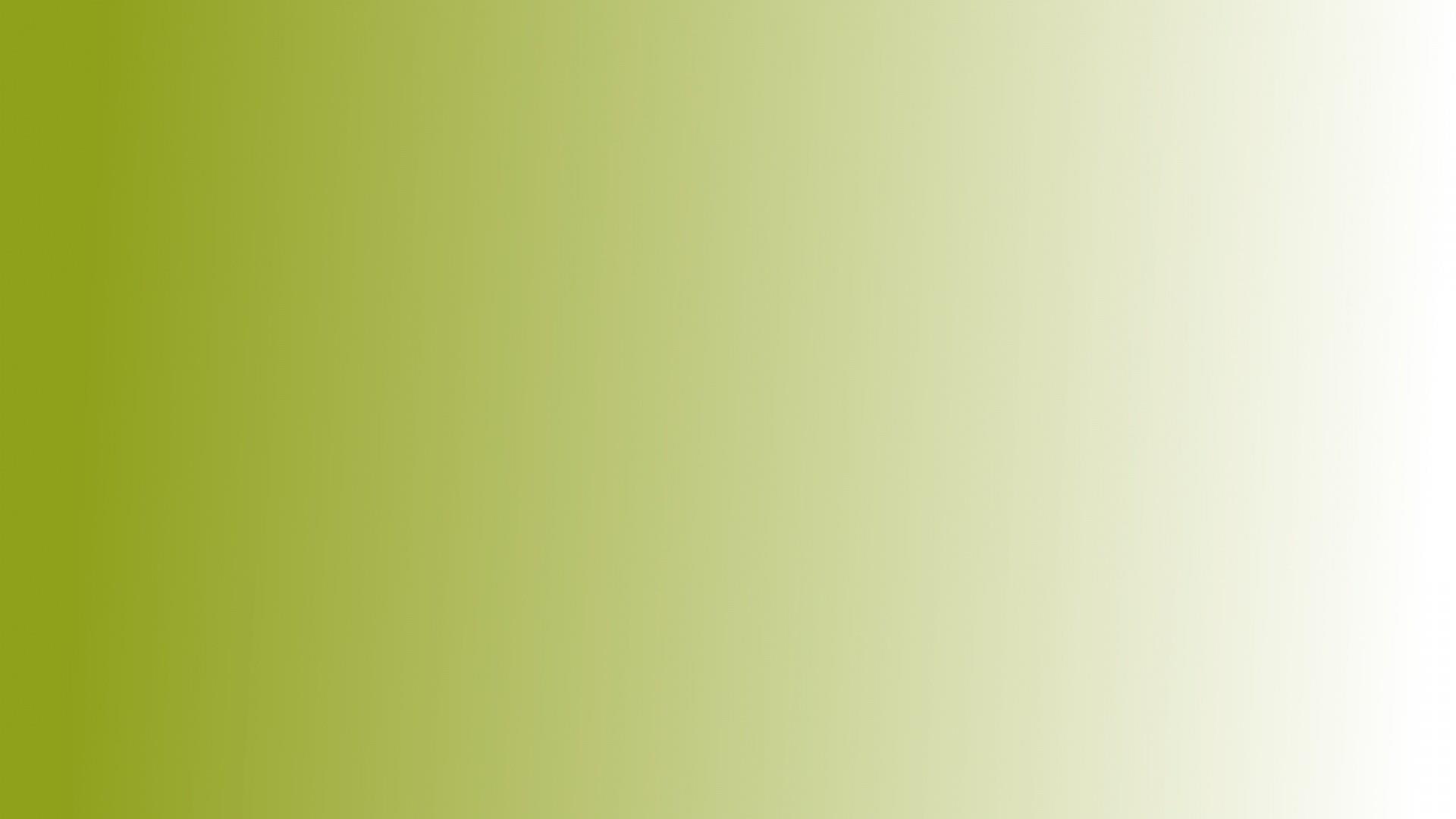 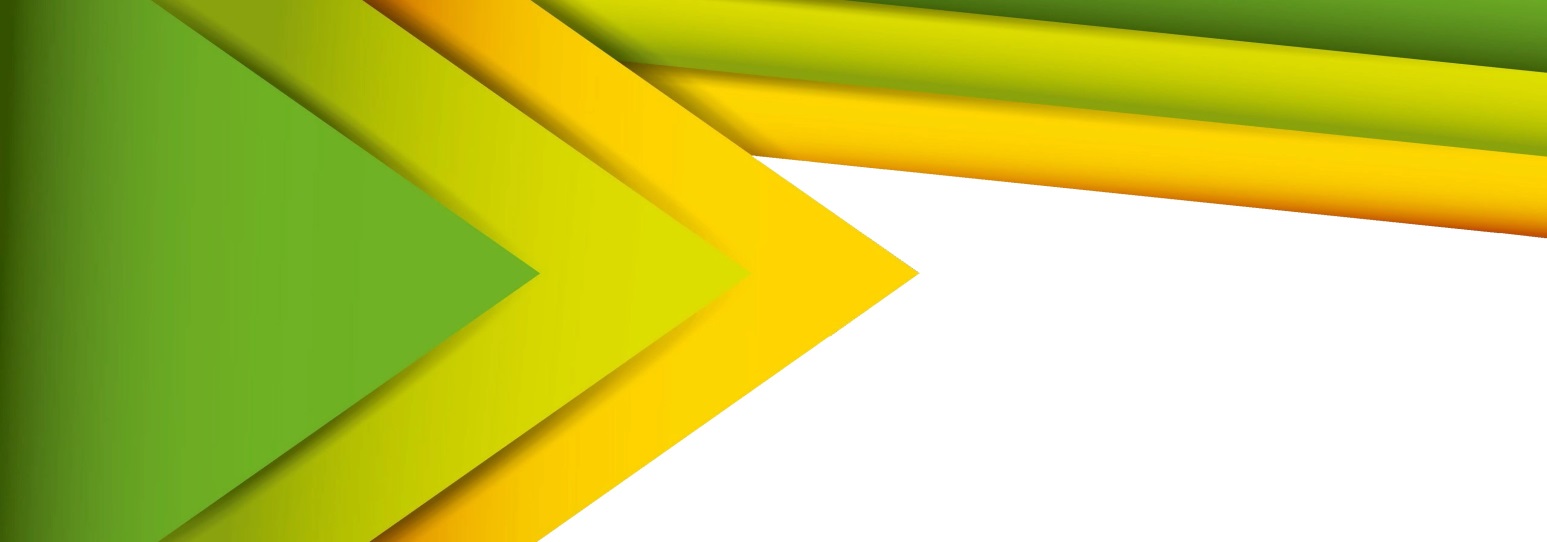 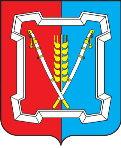 СОЦИАЛЬНАЯ ПОДДЕРЖКА НАСЕЛЕНИЯ
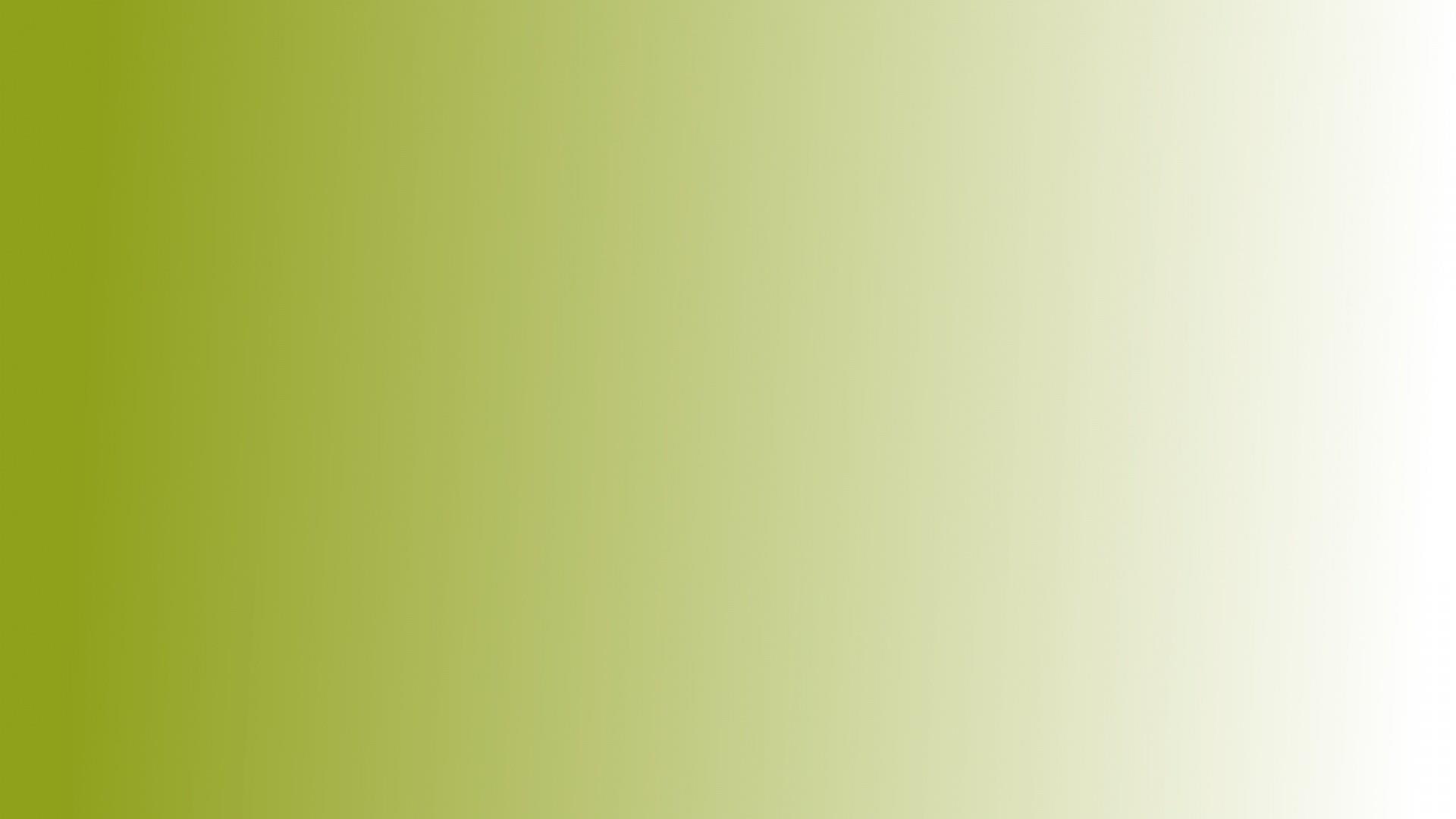 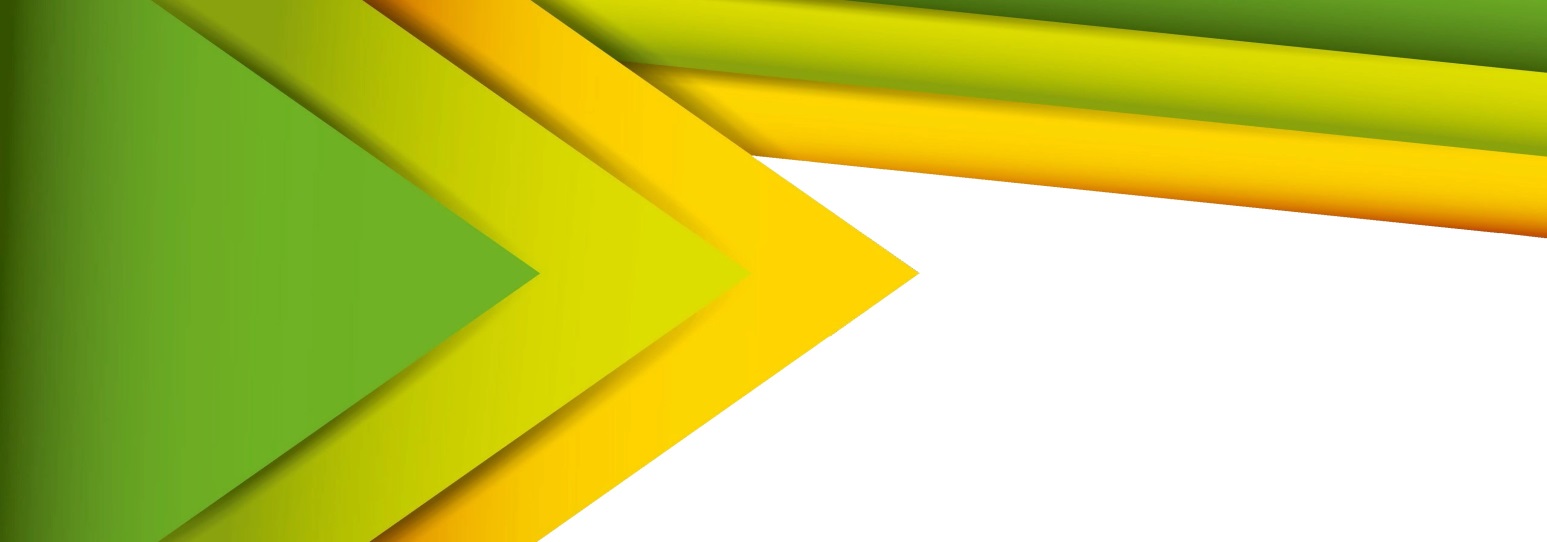 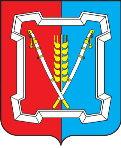 ЗДРАВООХРАНЕНИЕ
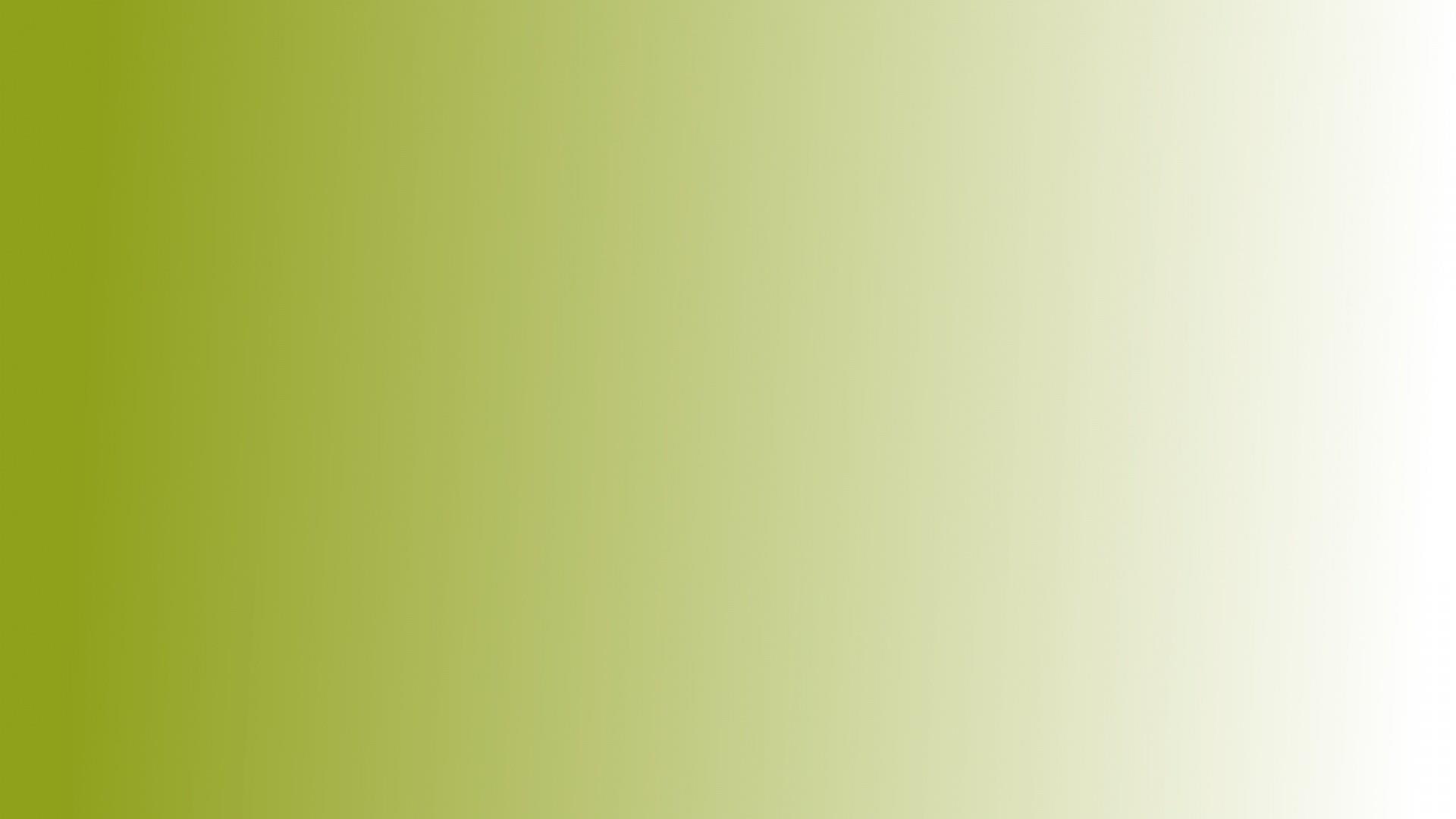 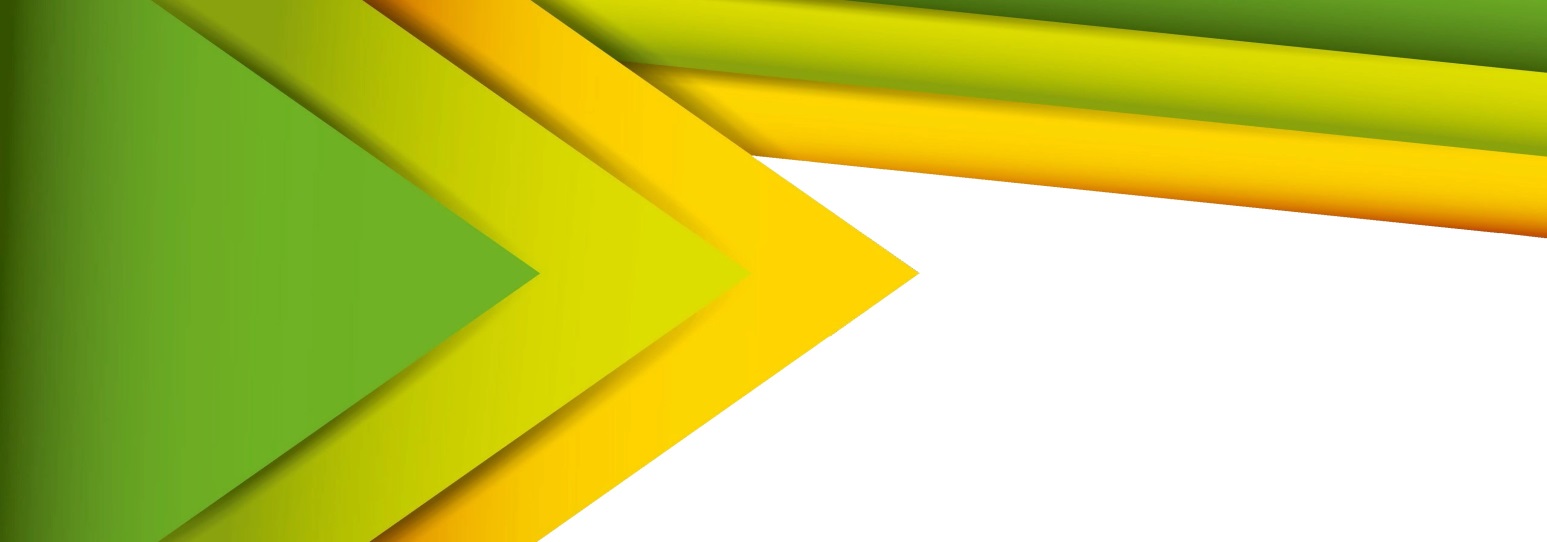 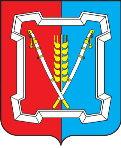 ЗДРАВООХРАНЕНИЕ
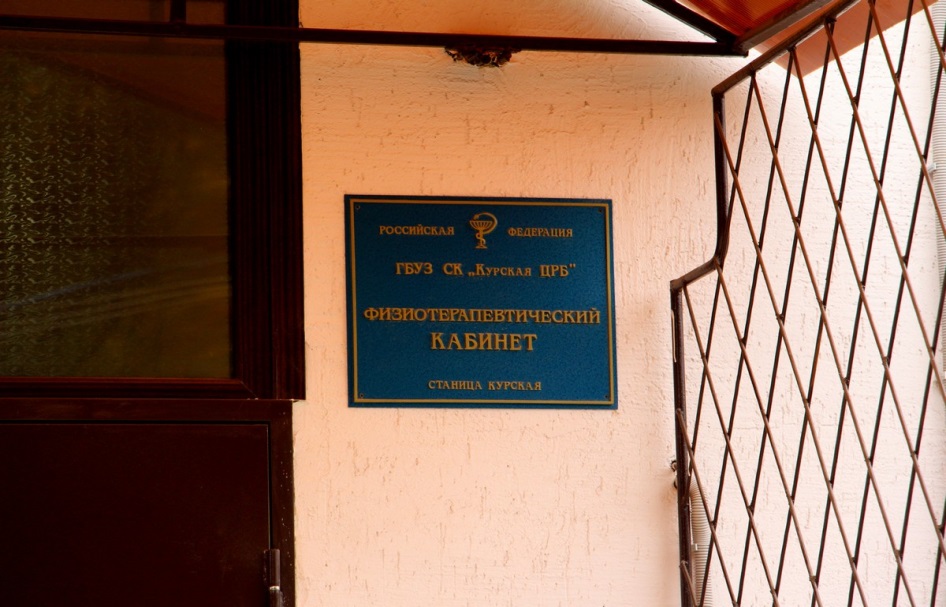 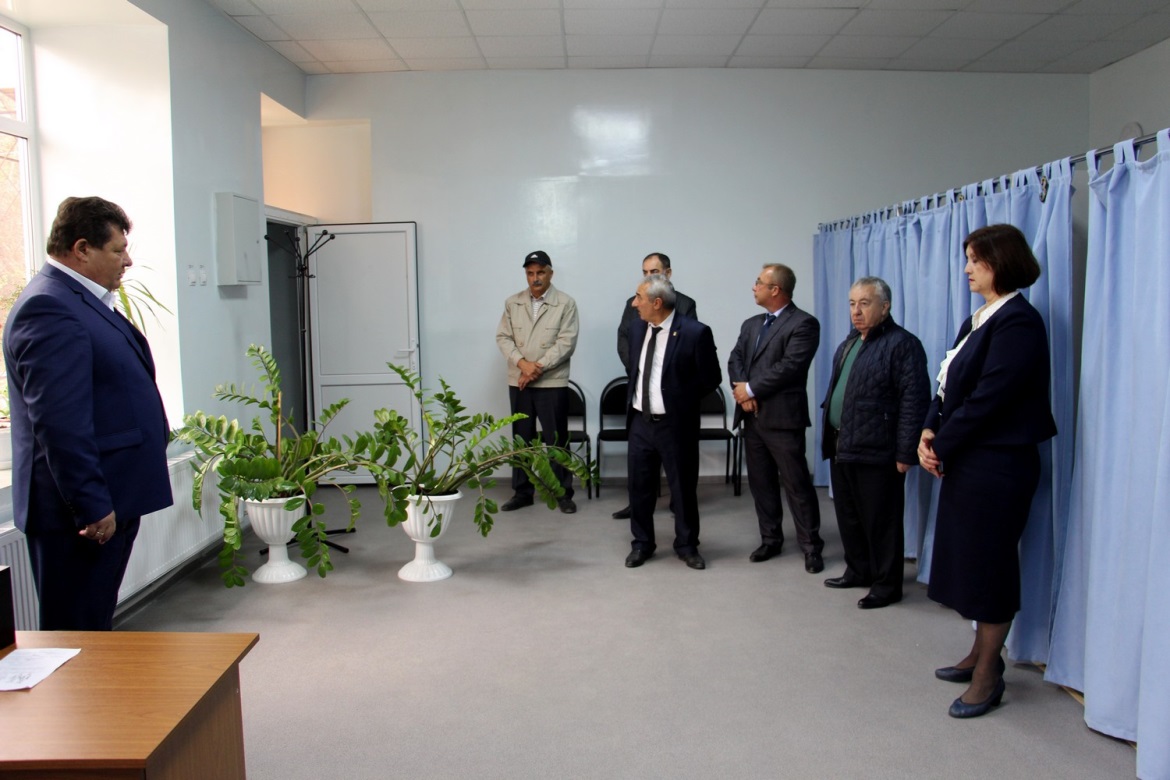 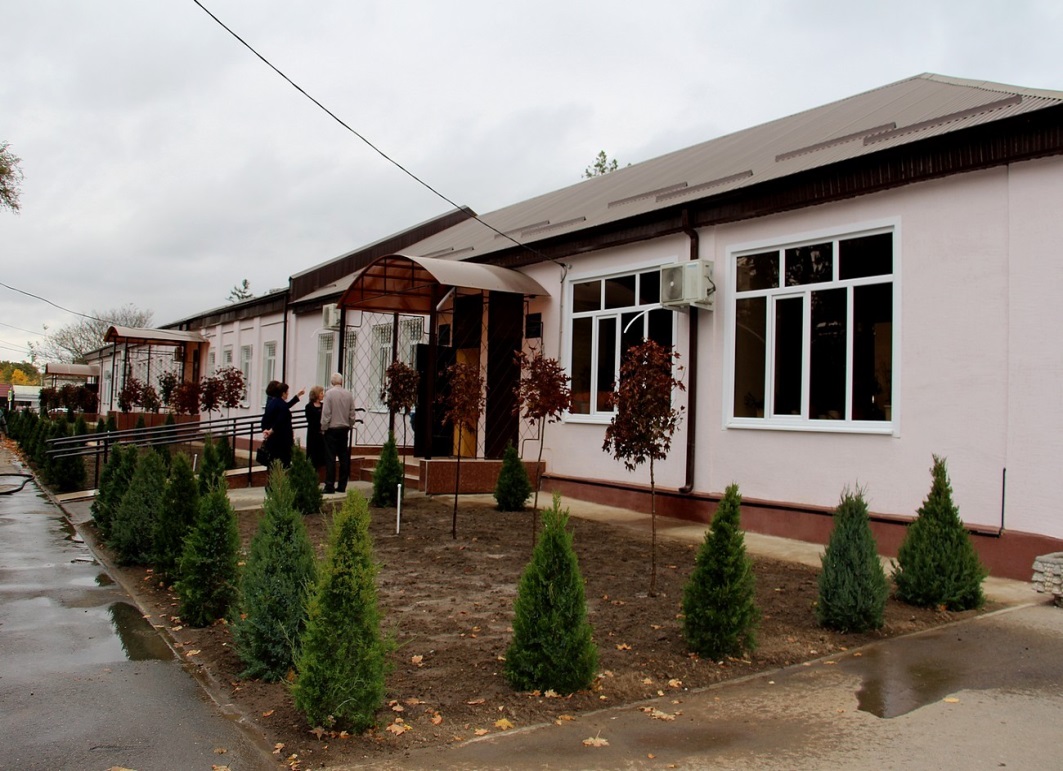 Проведен ремонт физиотерапевтического кабинета ГБУЗ СК «Курская районная больница» на сумму 6 980,00 тыс. рублей
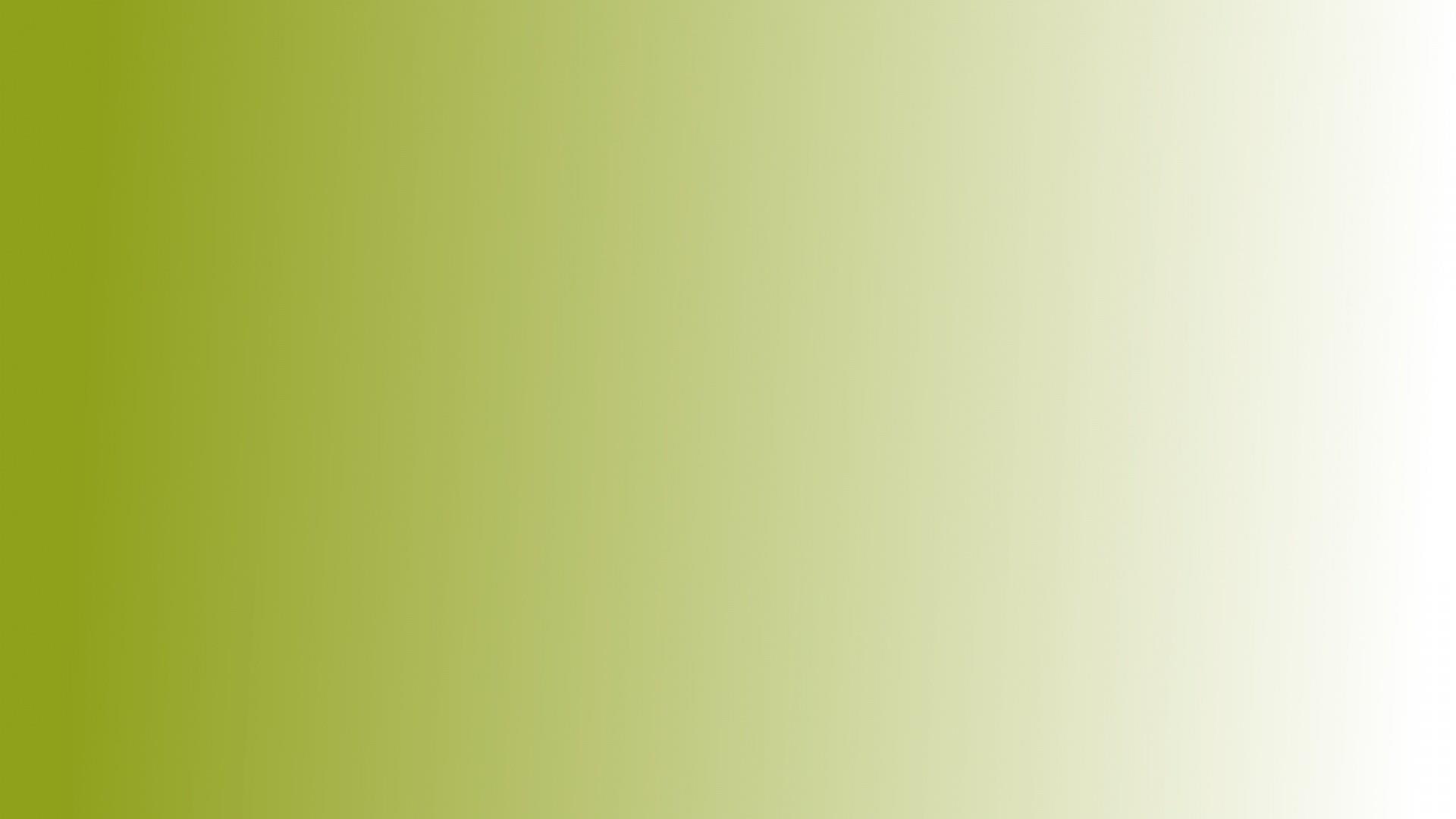 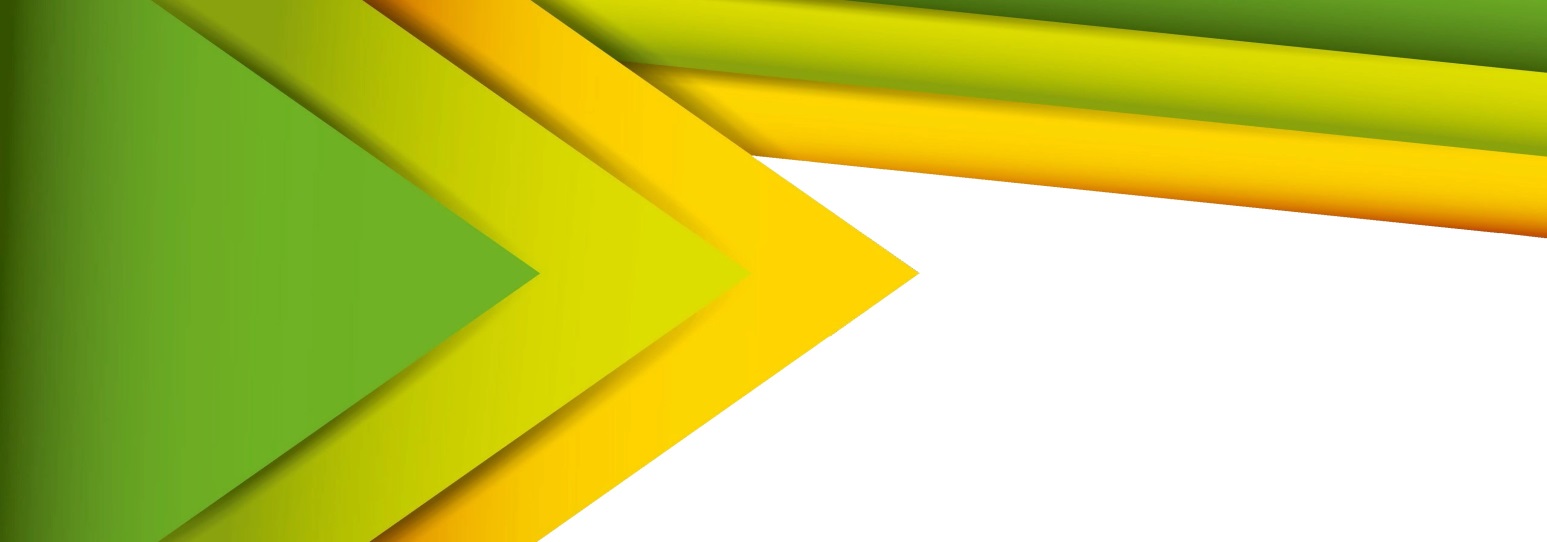 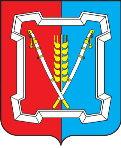 КУЛЬТУРА
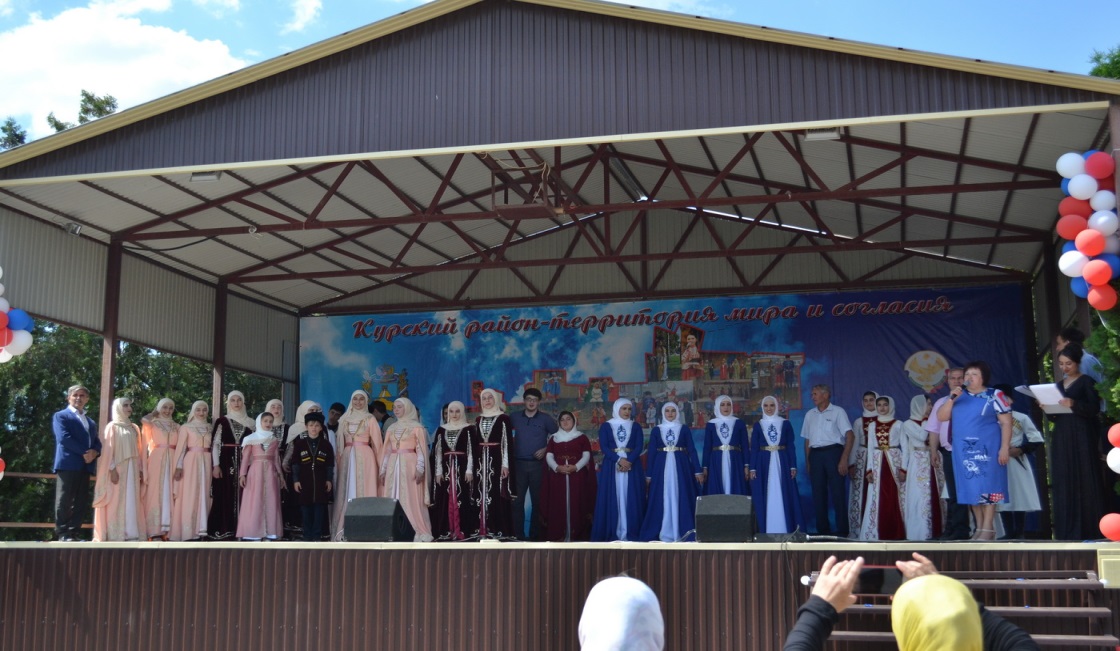 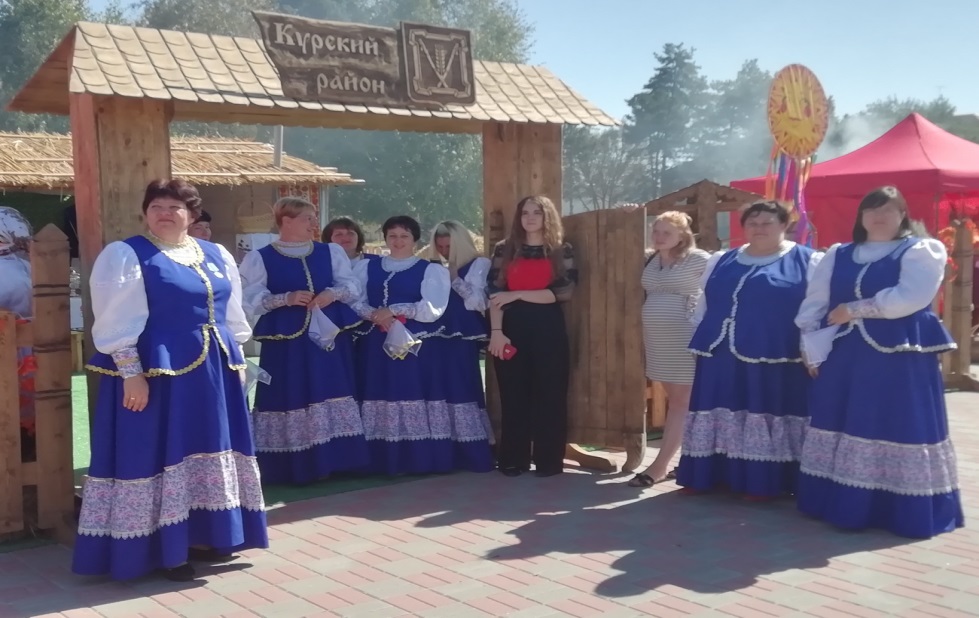 Фестиваль национальных культур  «Мы живём семьей единой»
«Курский район – территория мира и согласия»
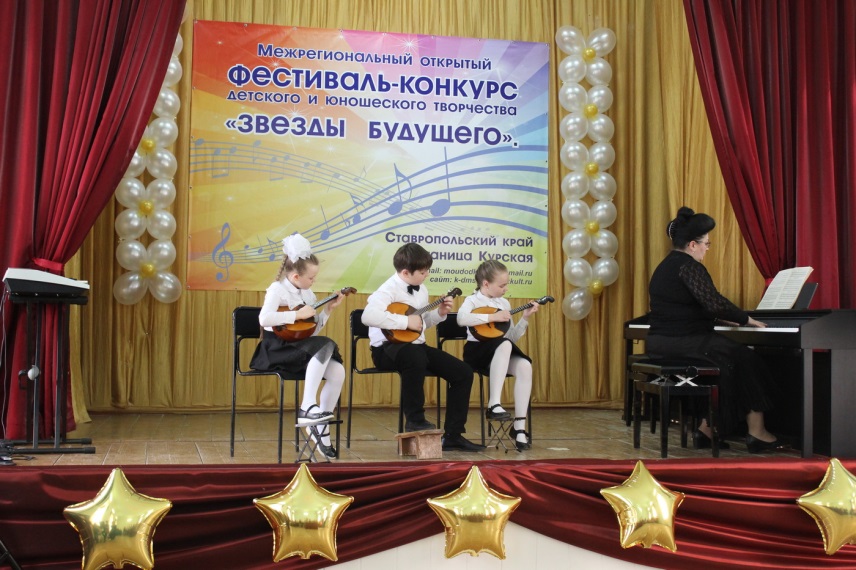 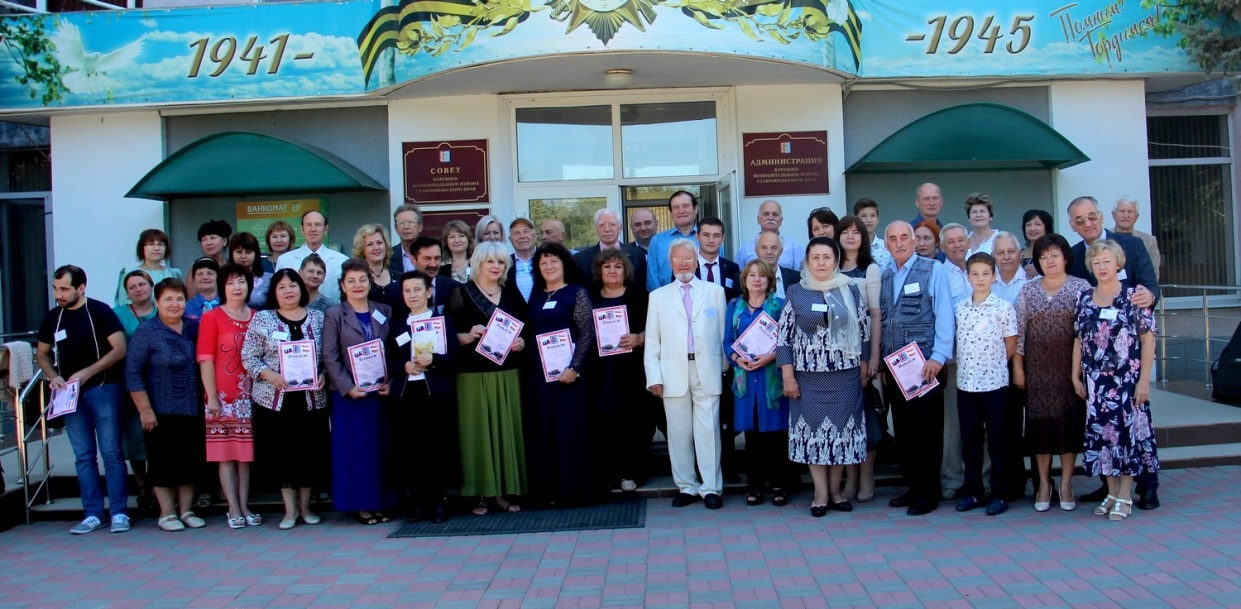 Фестиваль-конкурс  детского и юношеского творчества «ЗВЕЗДЫ БУДУЩЕГО»
Фестиваль поэзии народов Северного Кавказа «РОДНИКИ ДРУЖБЫ»
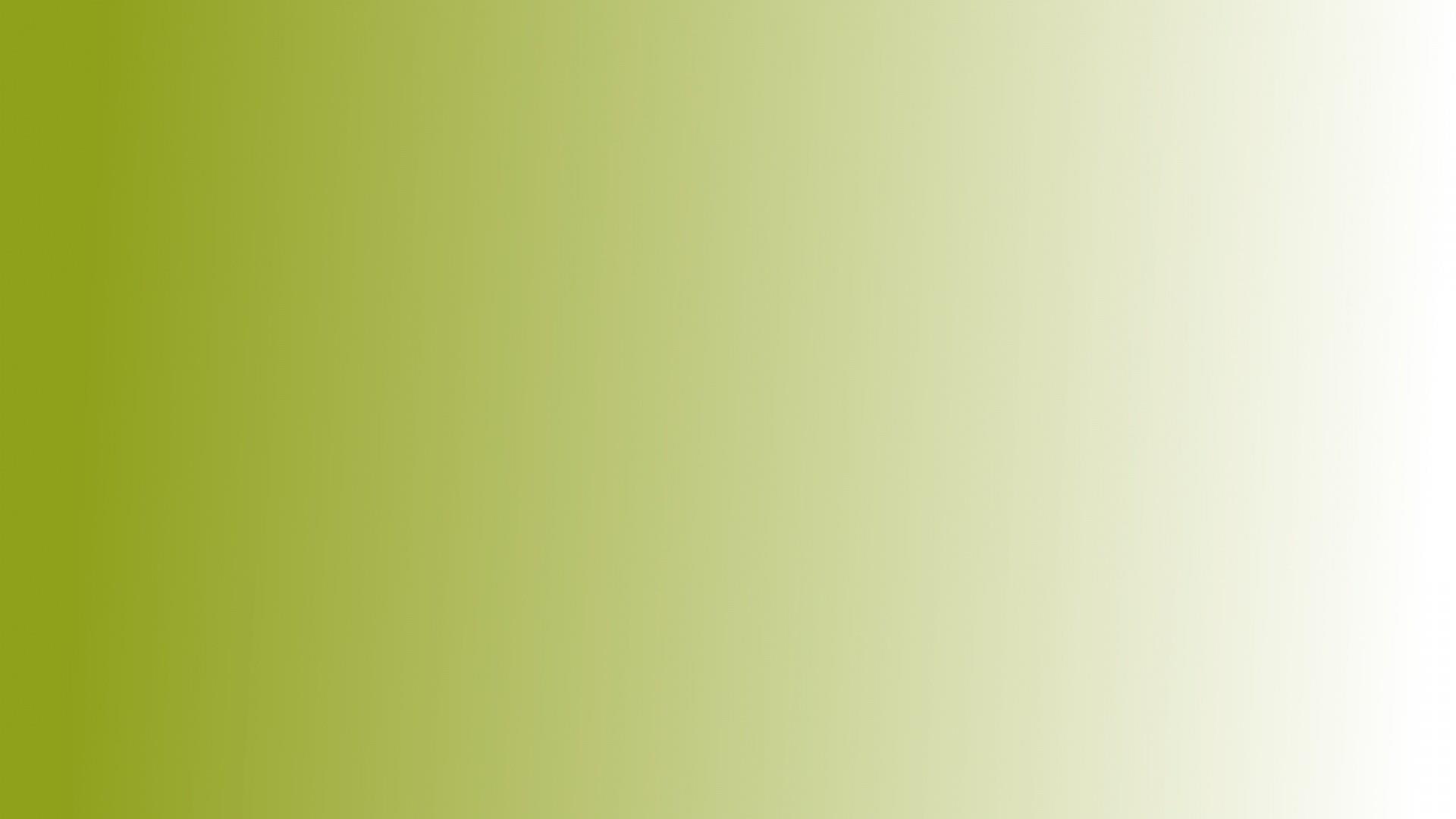 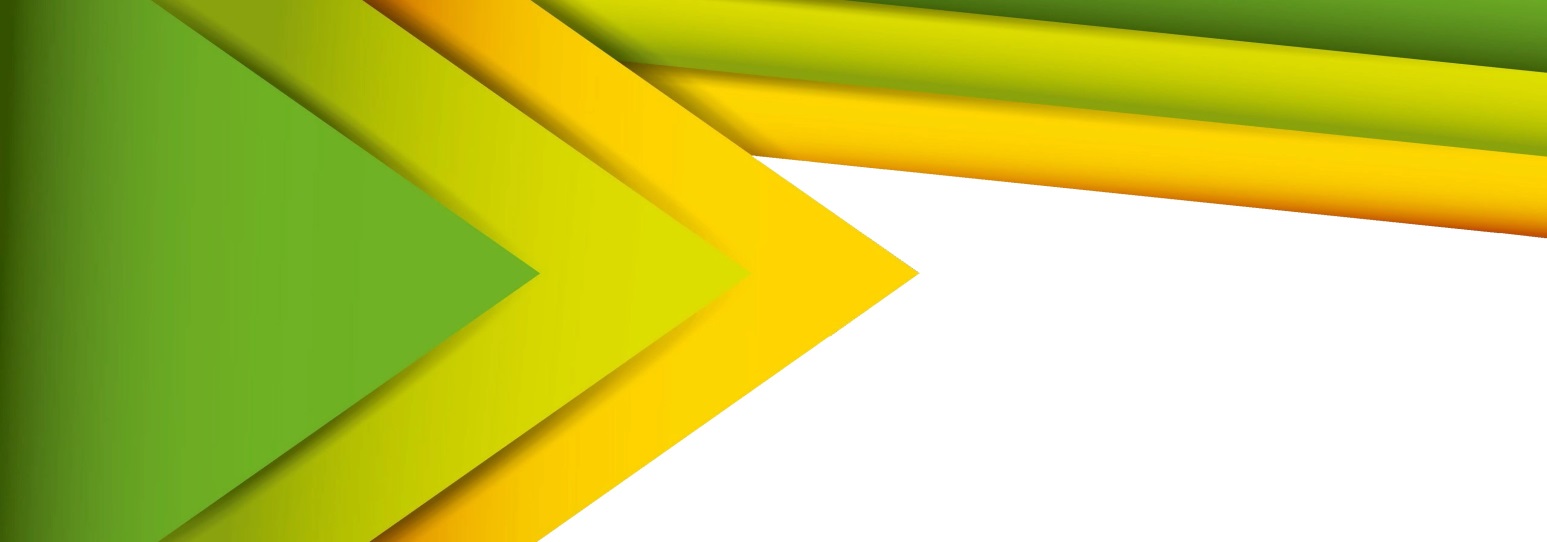 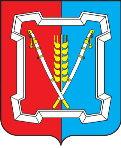 КУЛЬТУРА
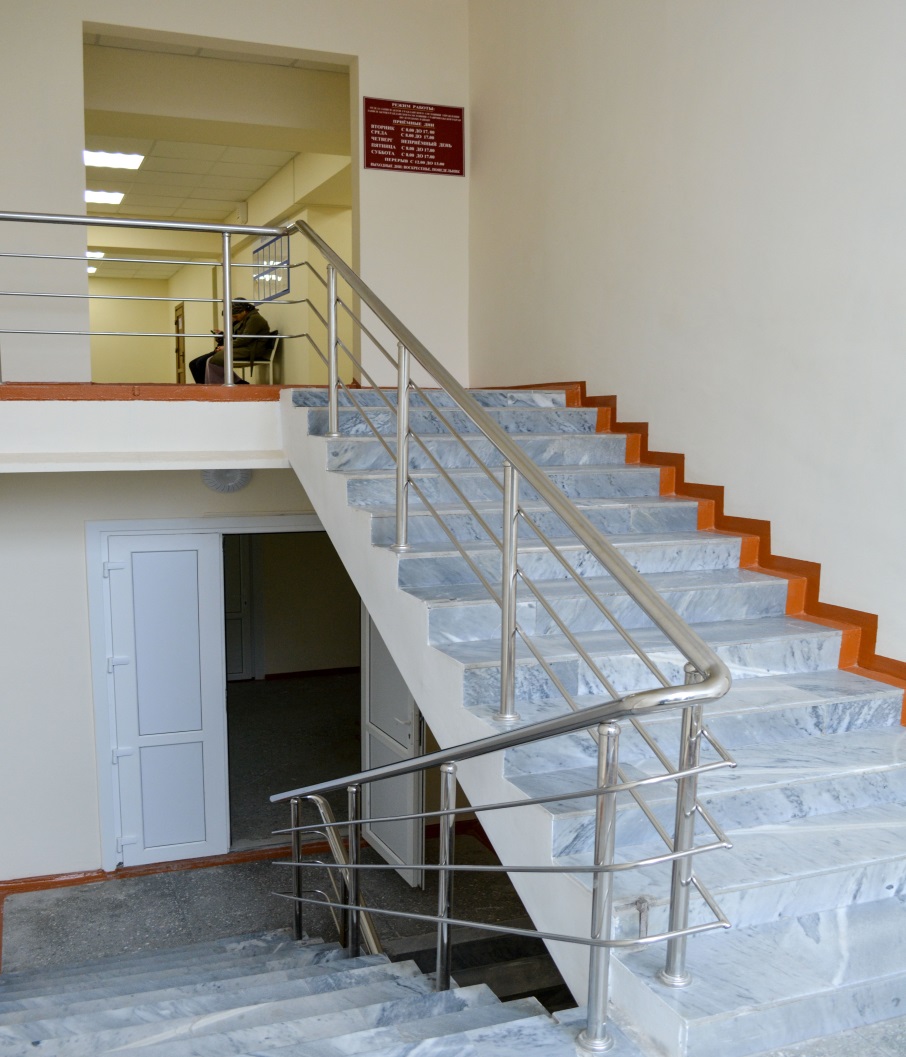 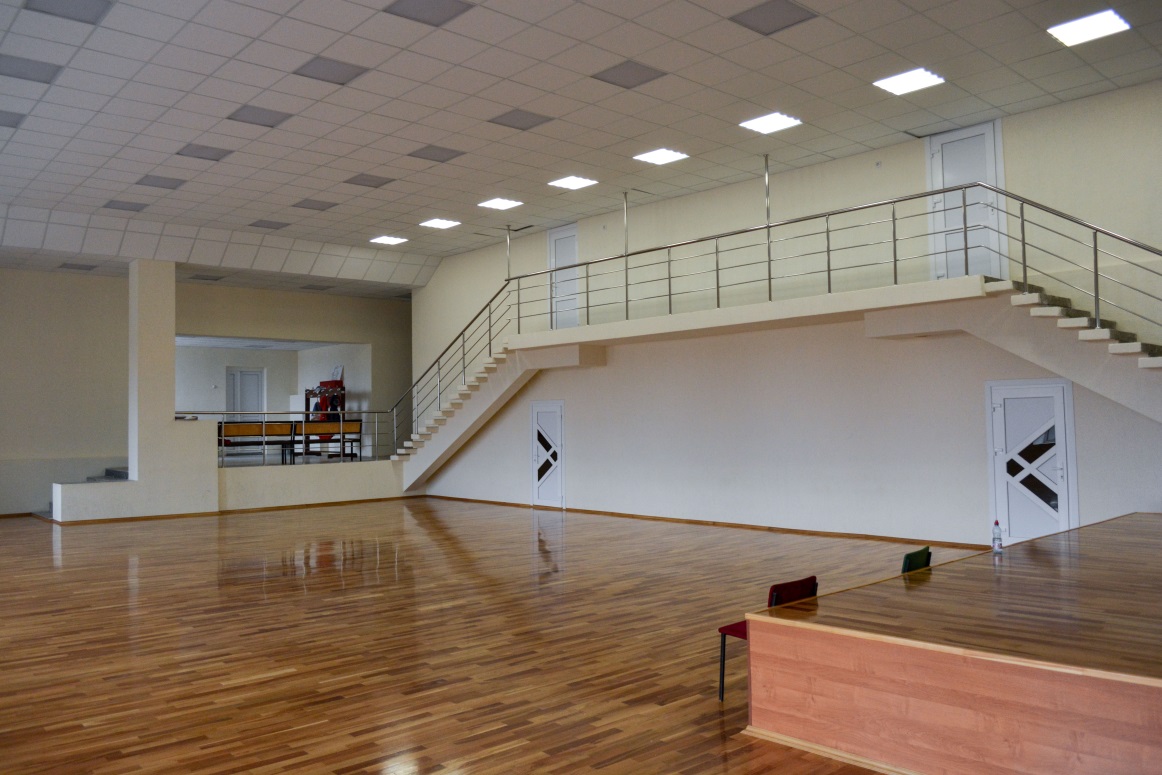 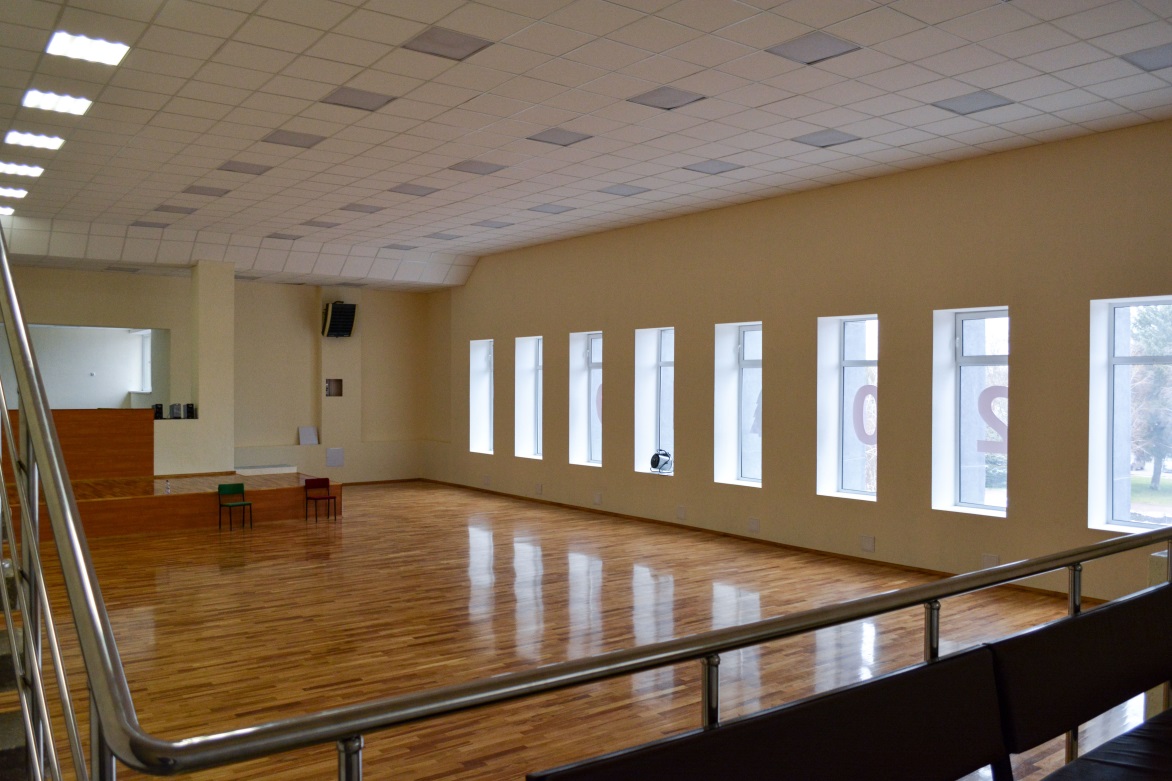 Проведен капитальный ремонт МУК «Межпоселенческий районный Дом культуры» на сумму 9 167,22 тыс. рублей
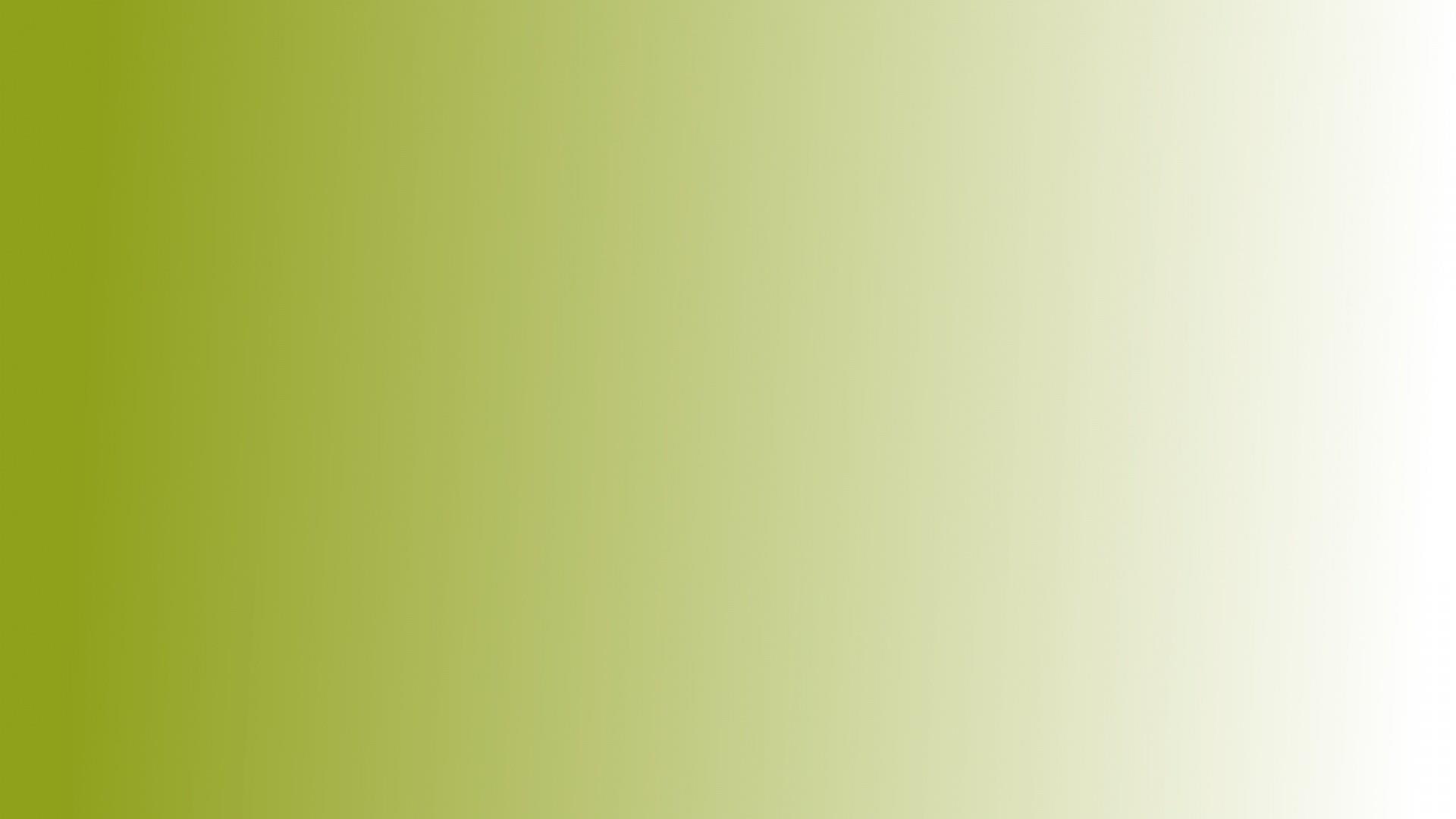 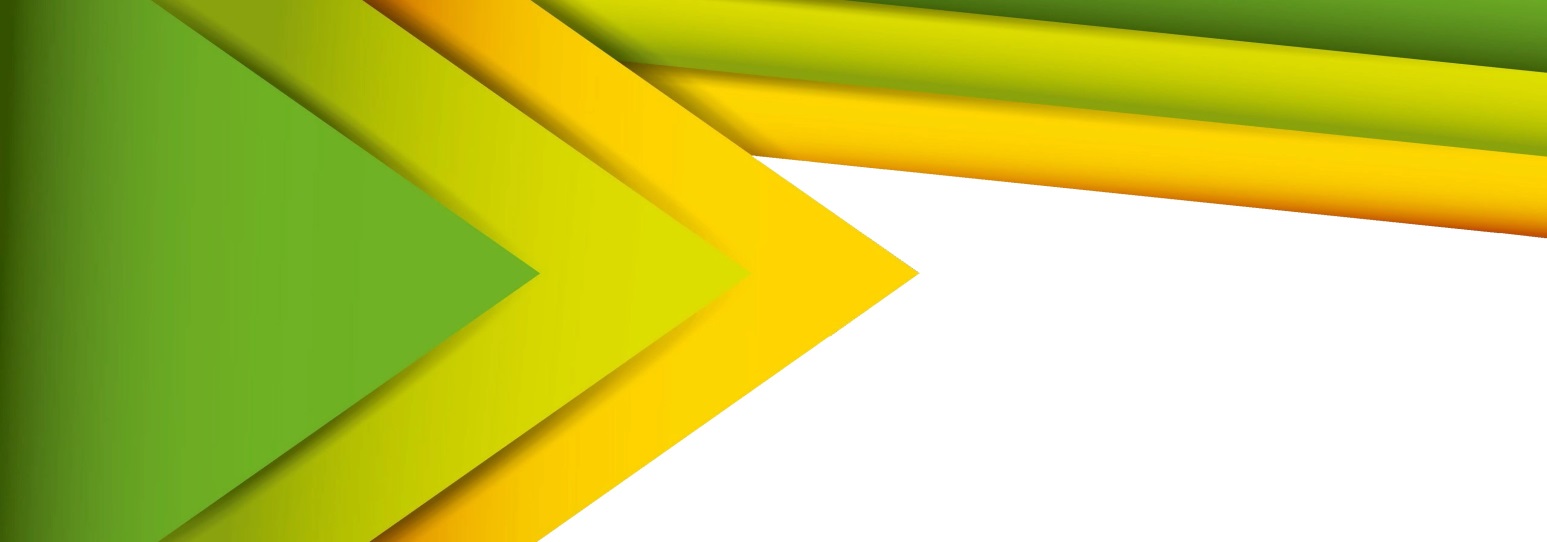 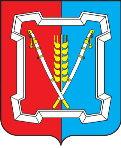 КУЛЬТУРА
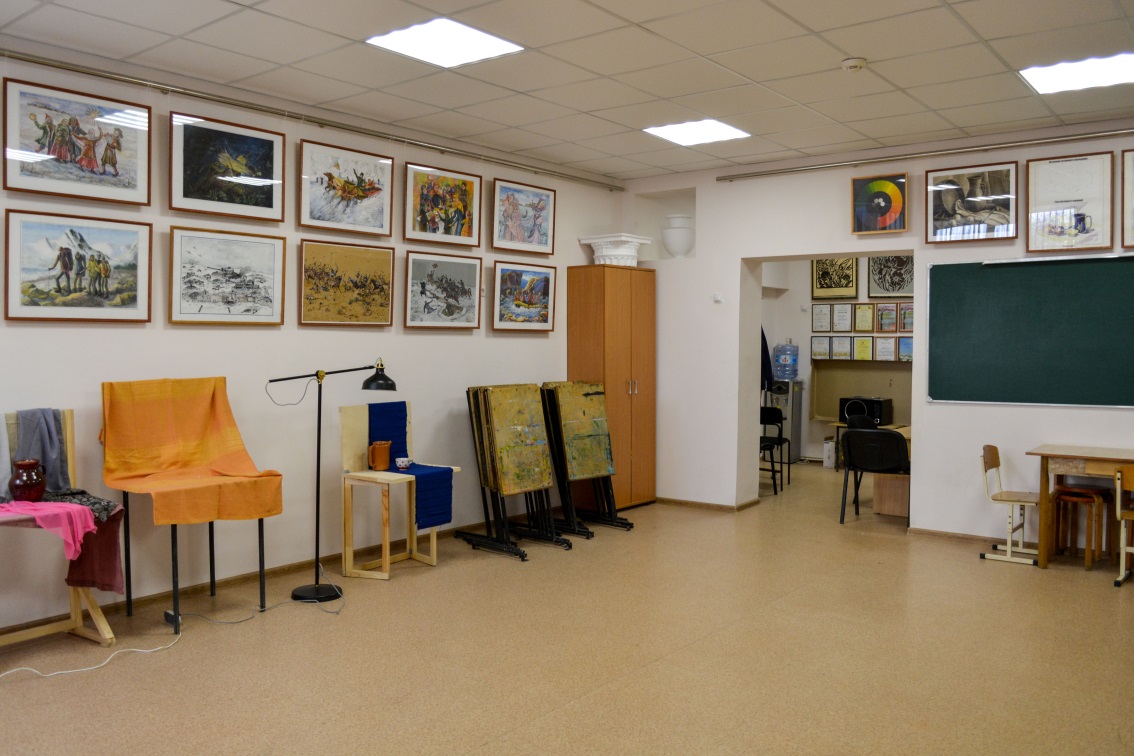 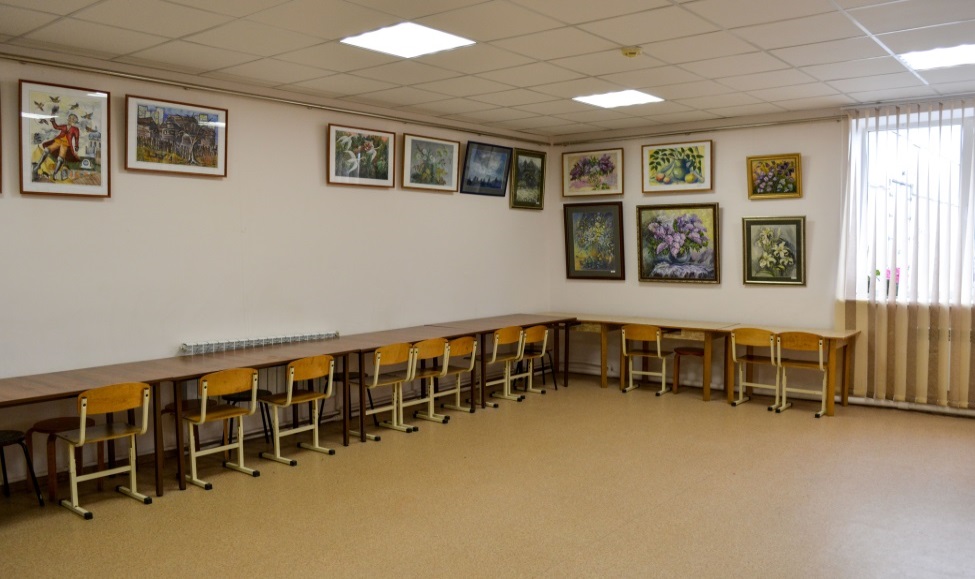 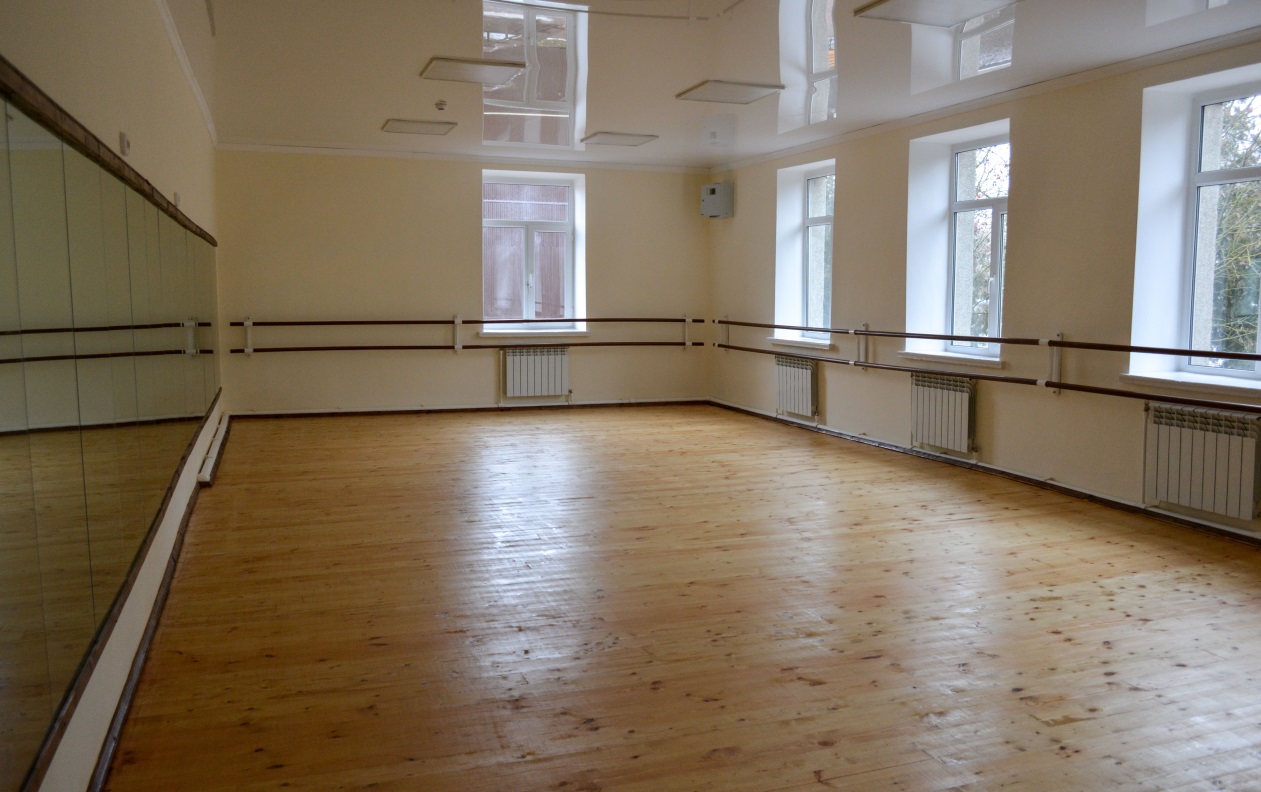 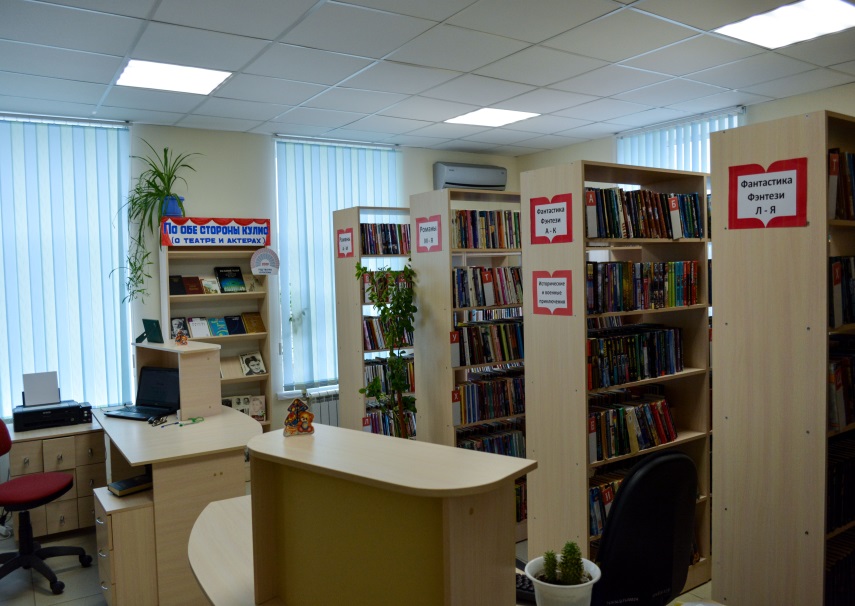 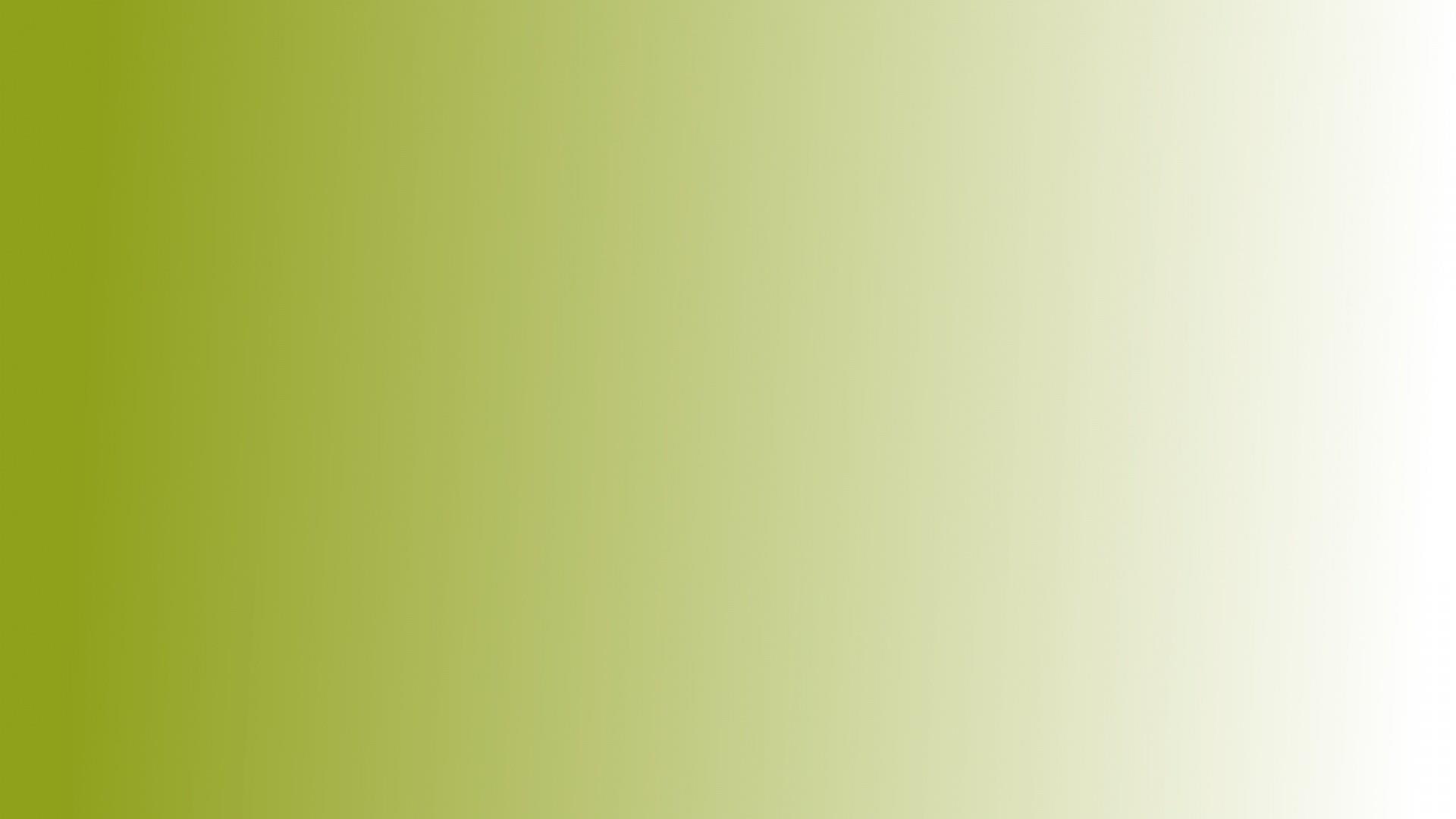 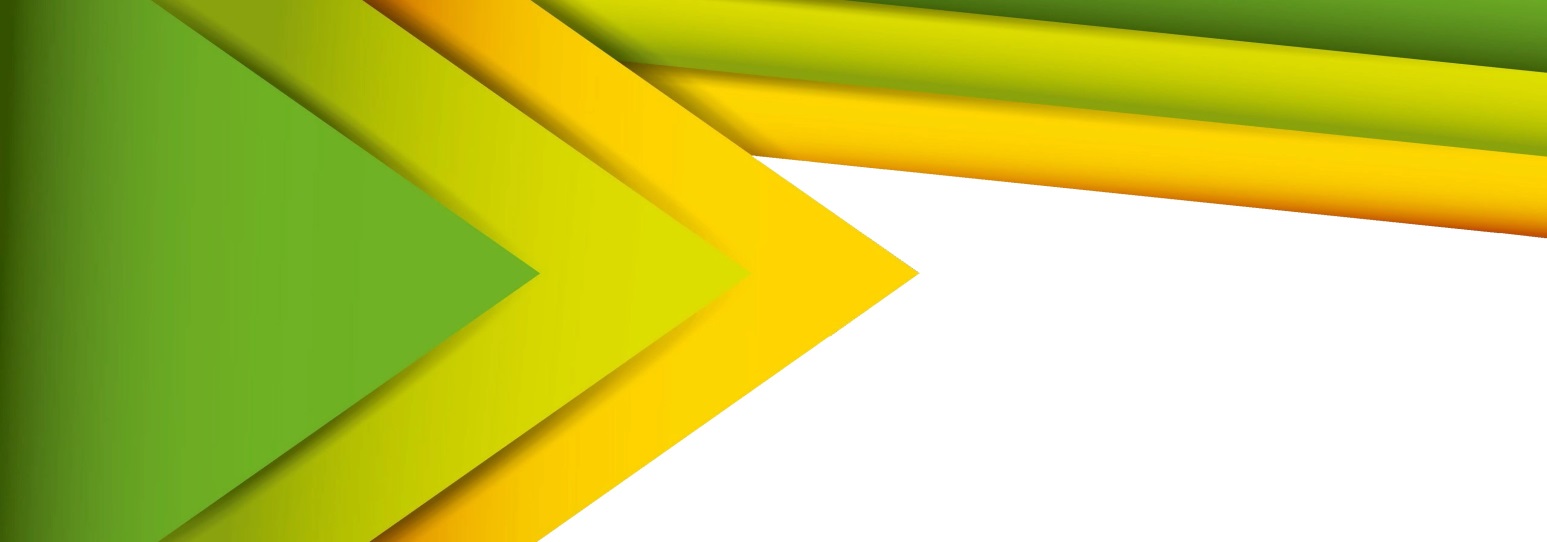 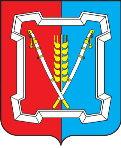 МОЛОДЕЖНАЯ ПОЛИТИКА
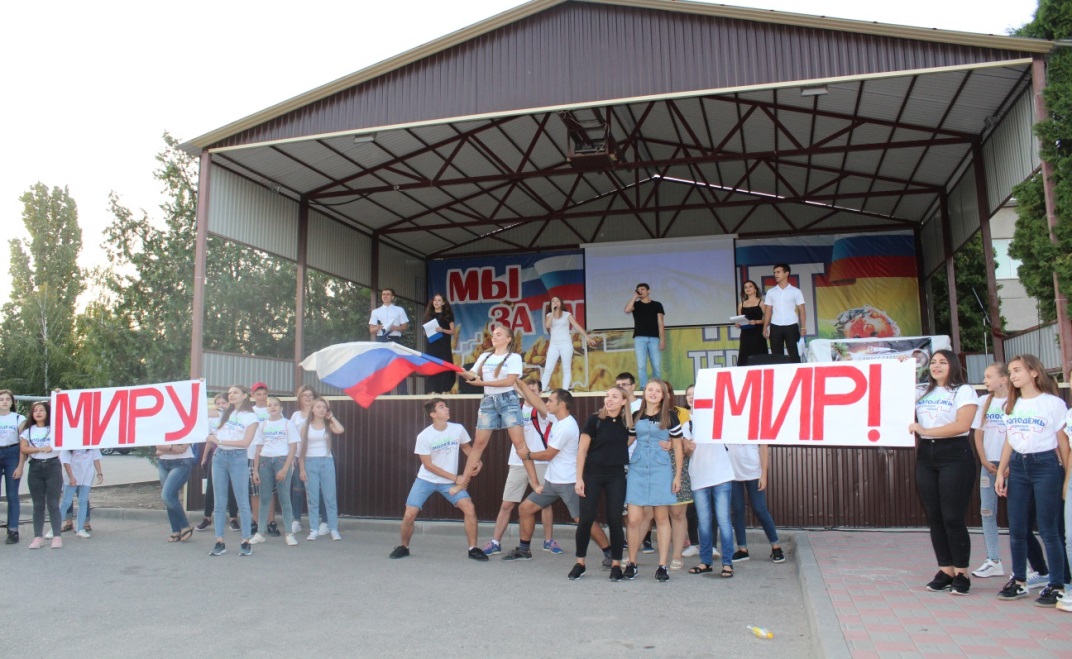 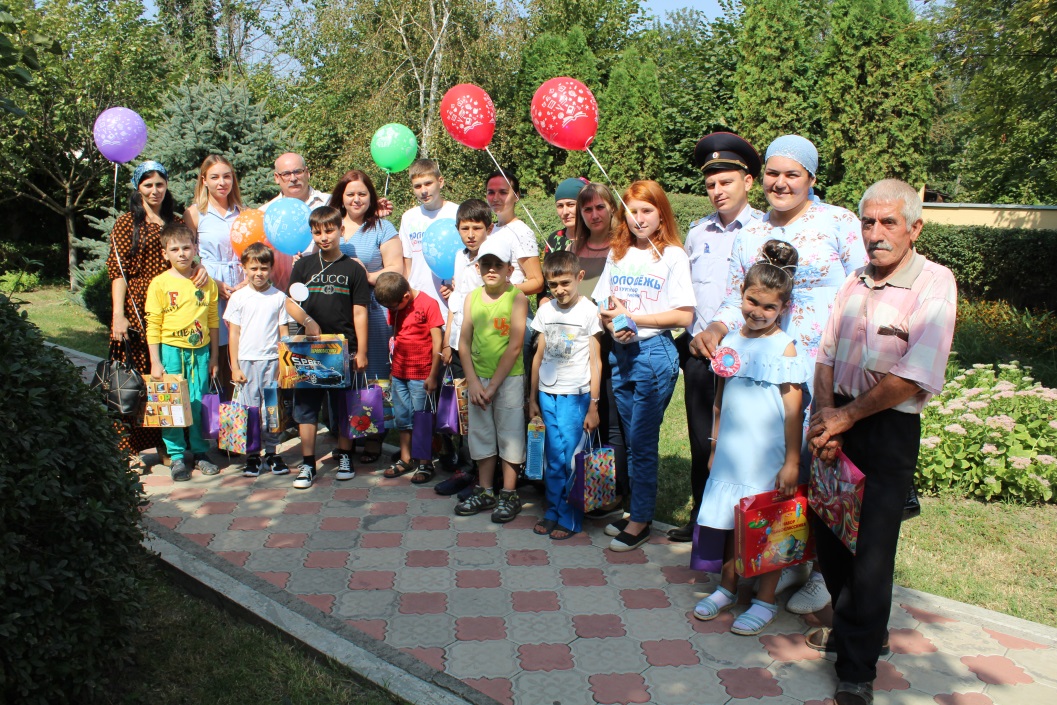 День солидарности в борьбе с терроризмом Мы не хотим войны мы объявляем мир
Волонтерская акция «Соберем ребенка в школу!»
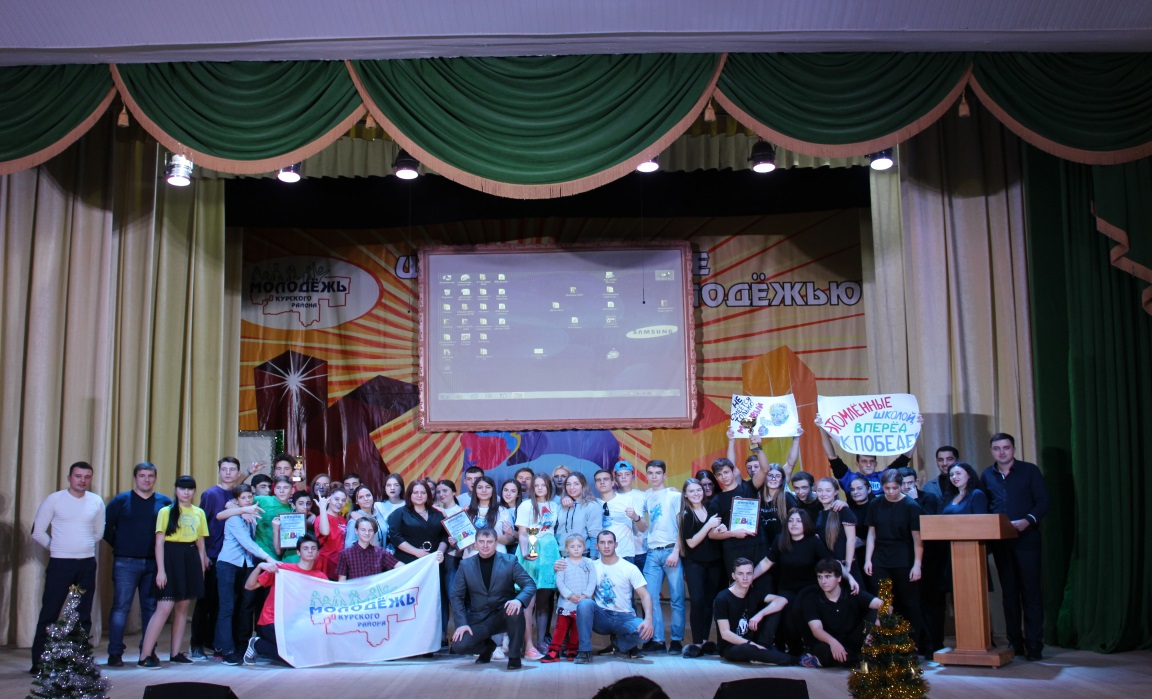 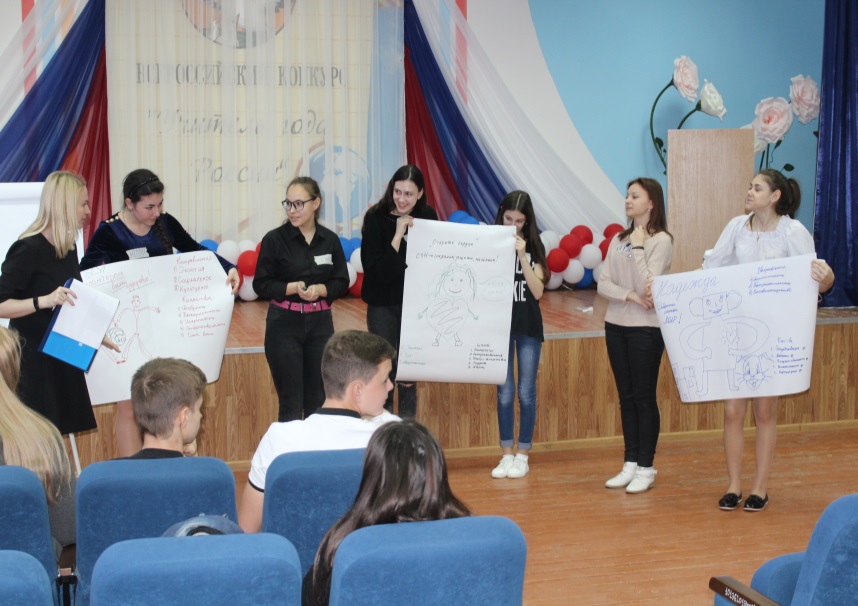 Слет волонтеров Курского района Инициатива
Кубок КВН Юниор лига Курского района
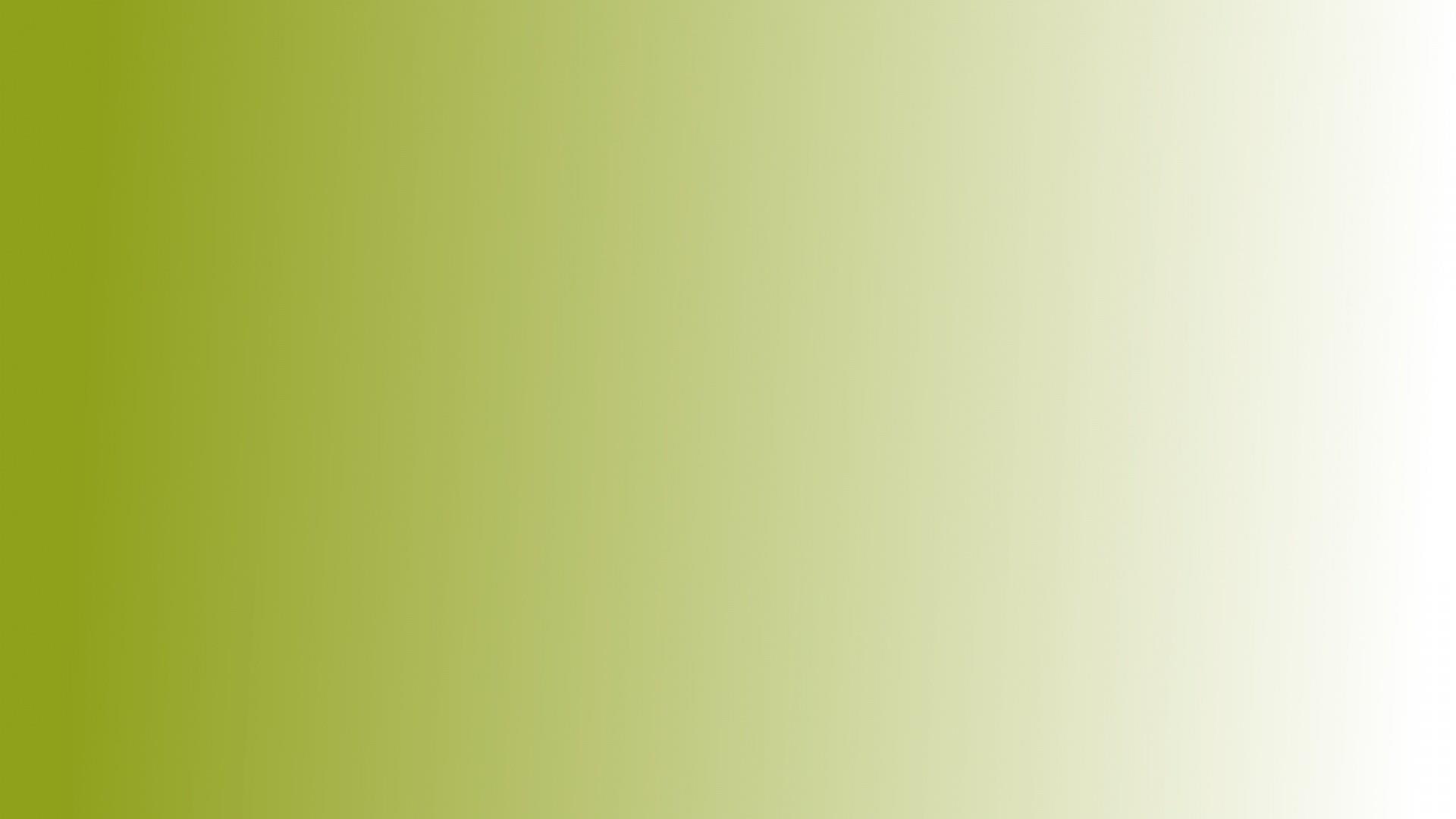 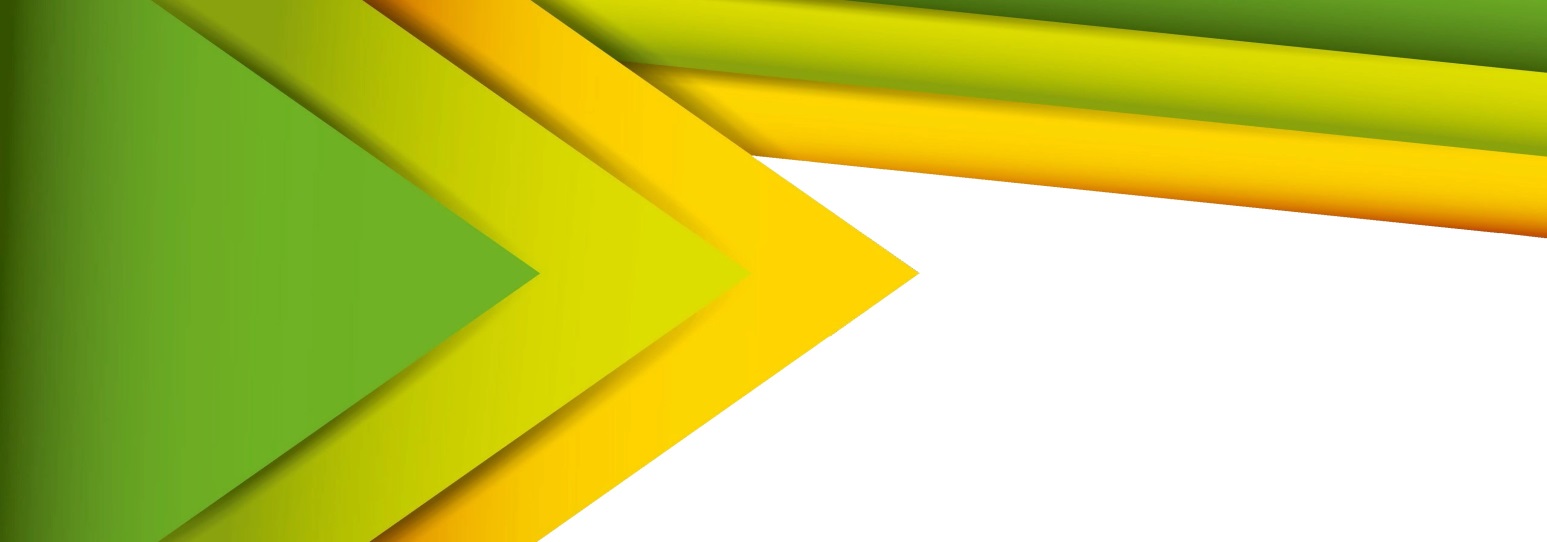 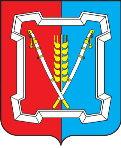 МОЛОДЕЖНАЯ ПОЛИТИКА
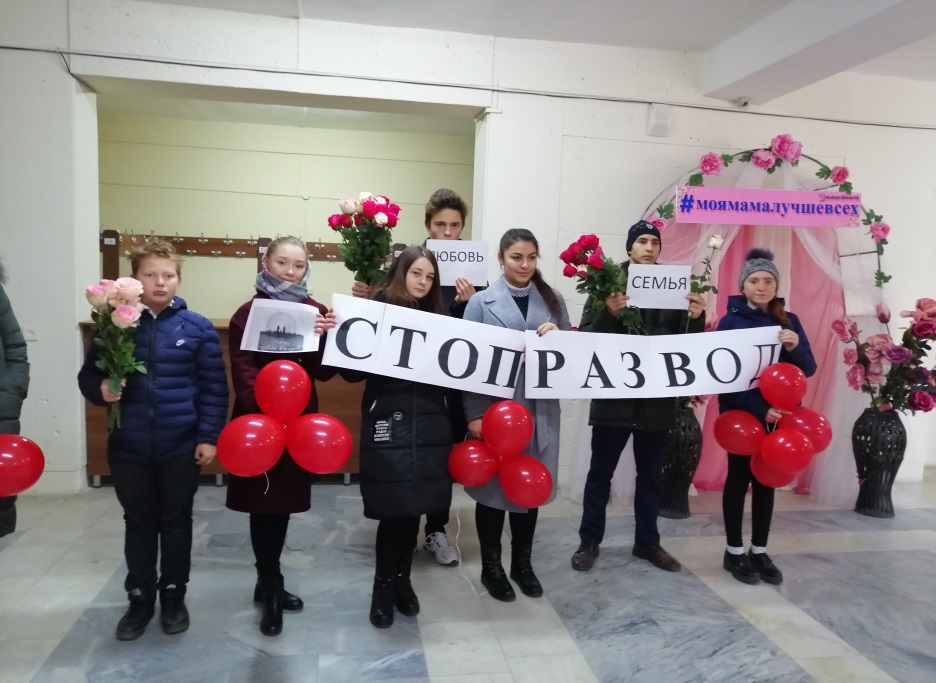 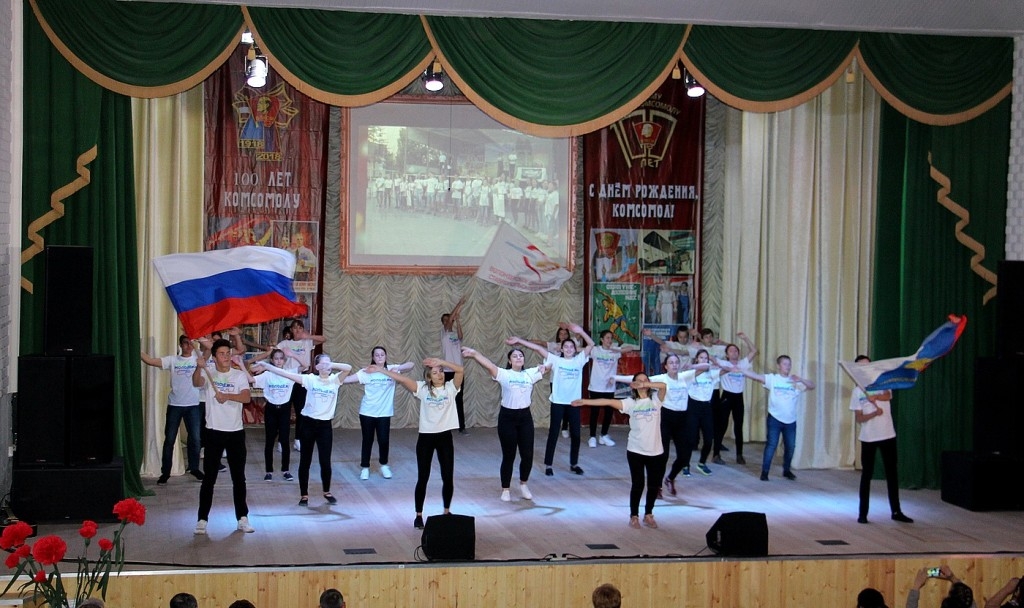 Акция ко Дню матери, Акция стоп развод
Мероприятие посвященное 100-летию Комсомола
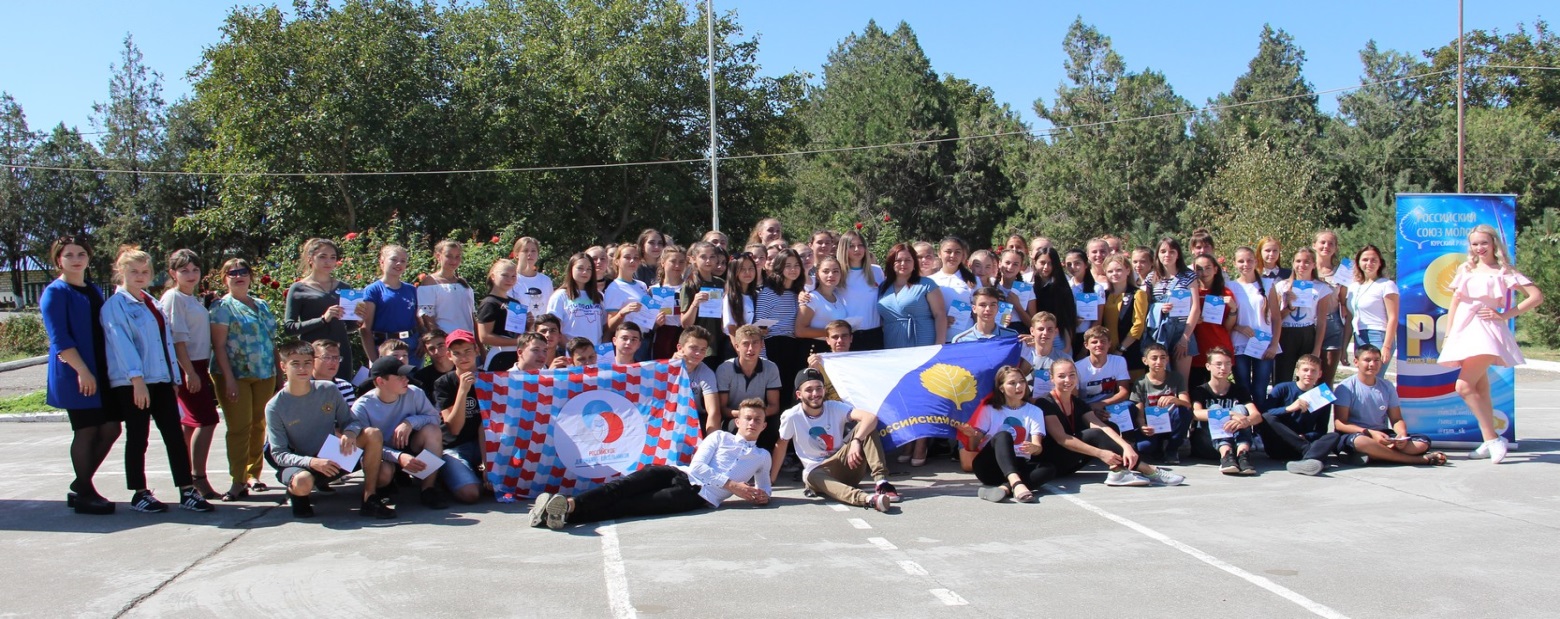 Районная школа актива
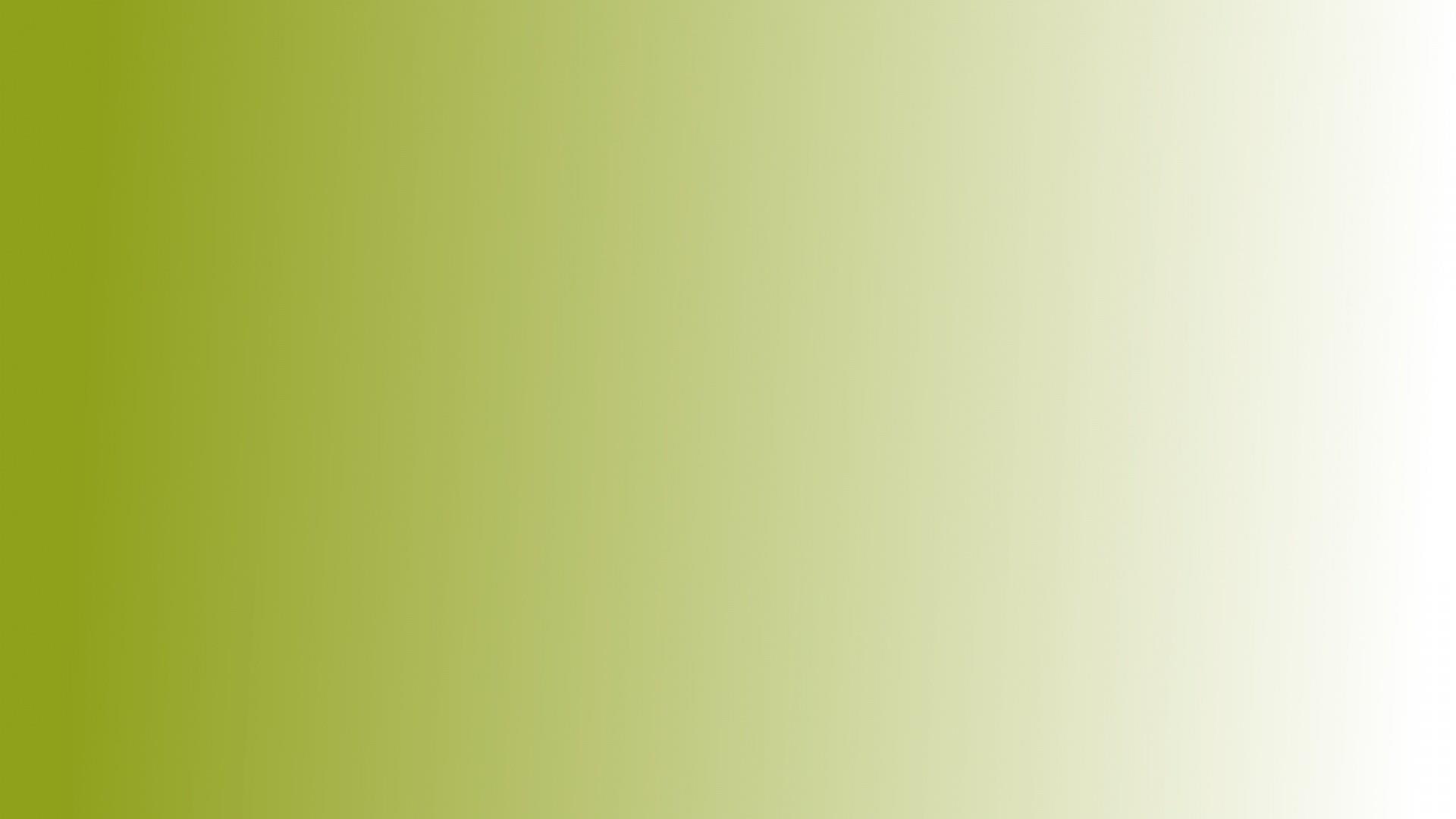 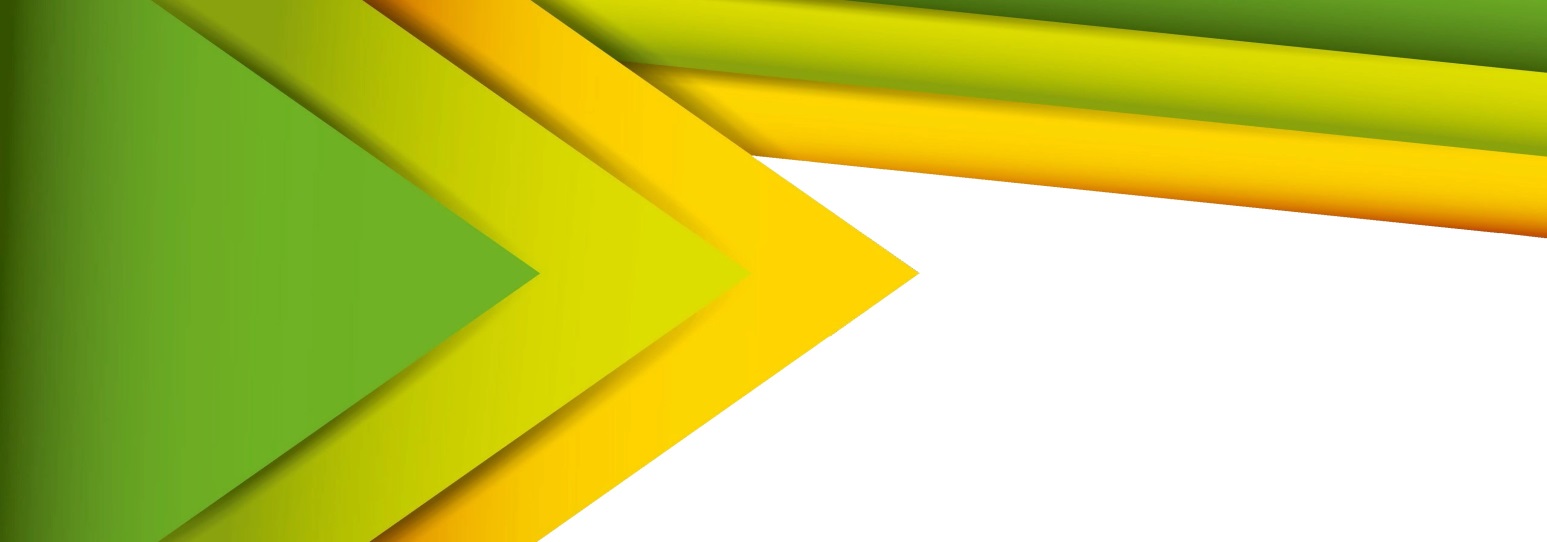 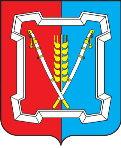 ФИЗИЧЕСКАЯ КУЛЬТУРА И СПОРТ
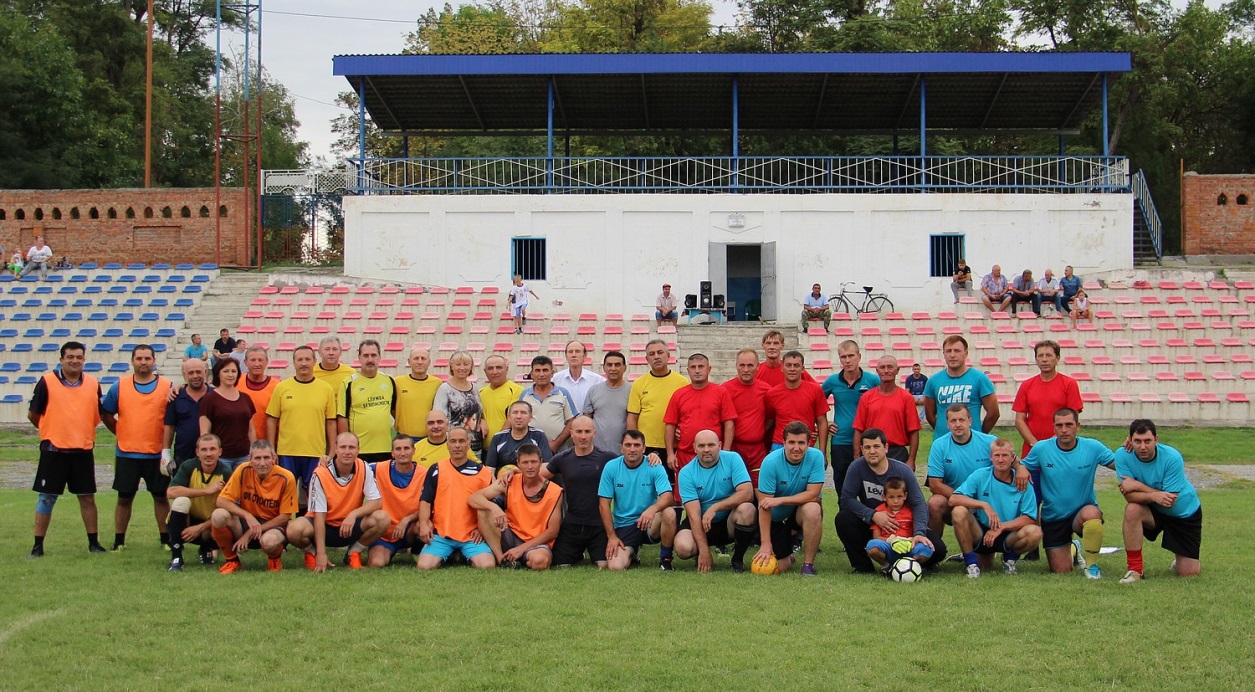 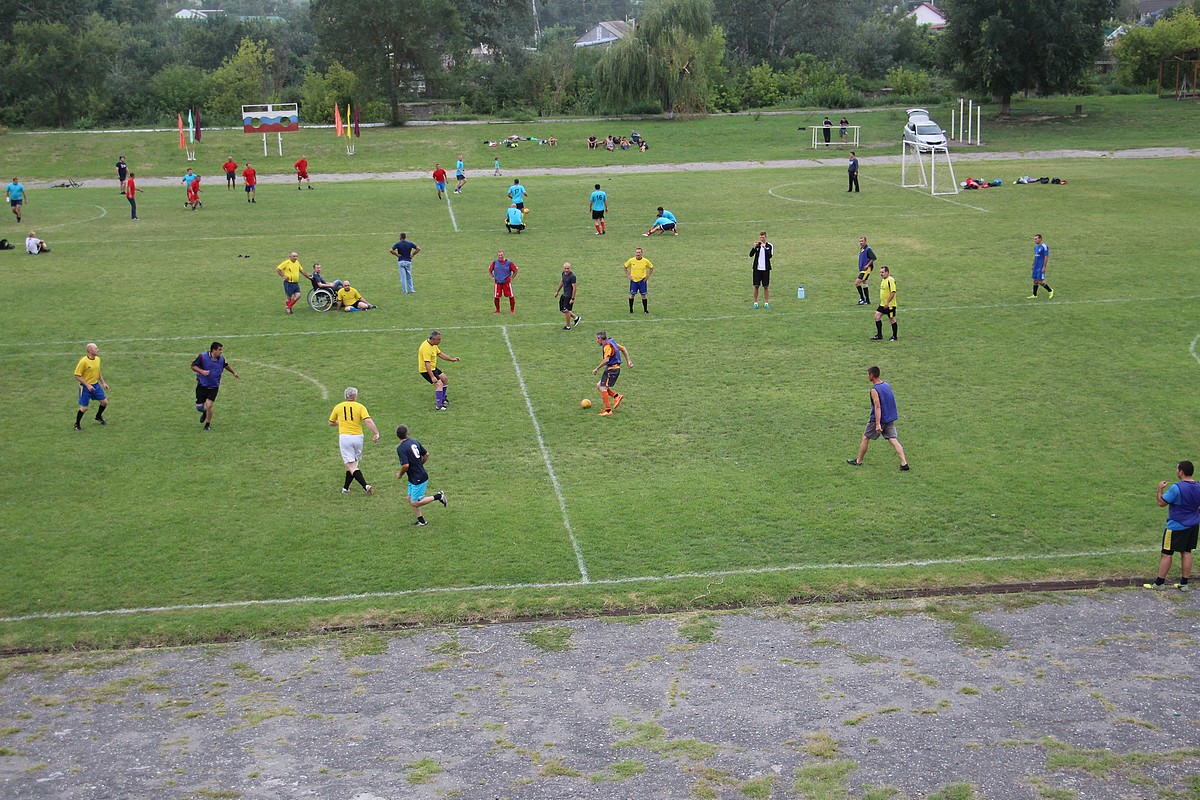 Турнир среди ветеранов футбола
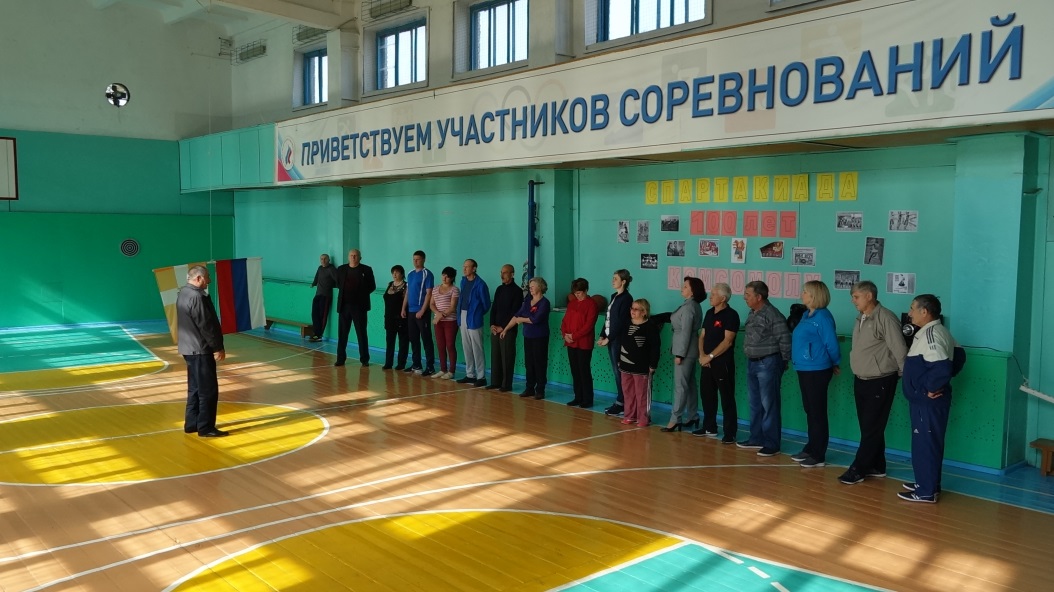 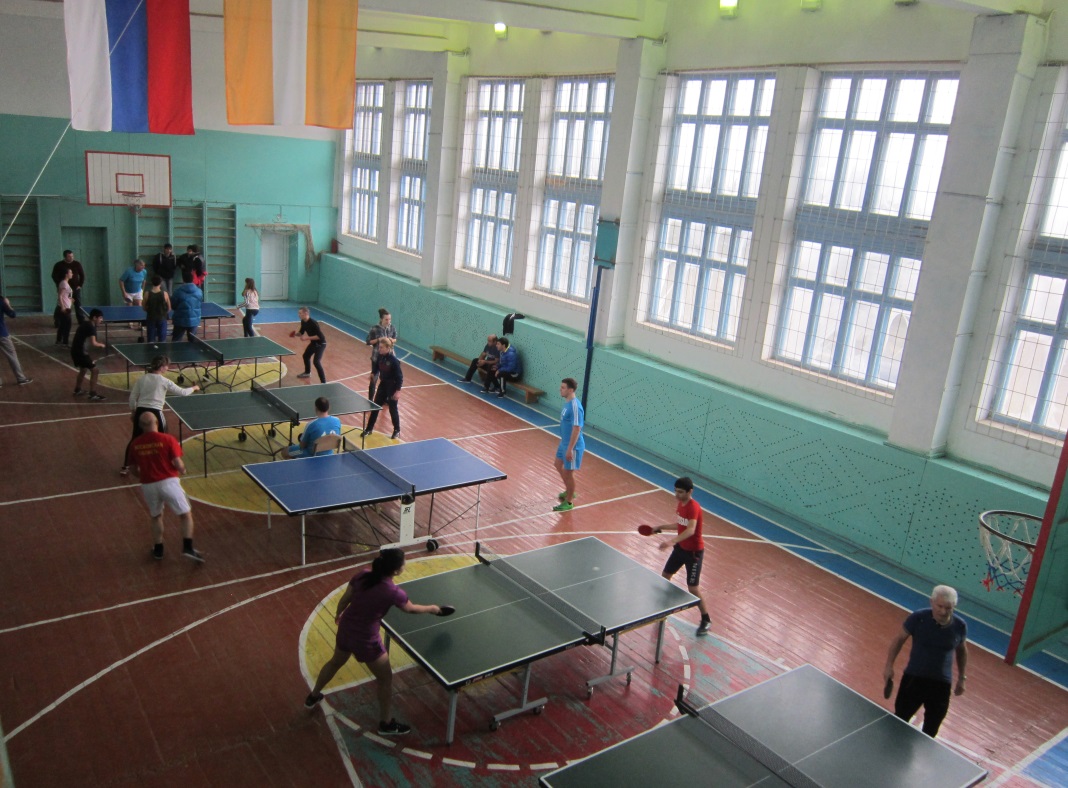 Первенство района по настольному теннису
Спартакиада 100 лет ВЛКСМ
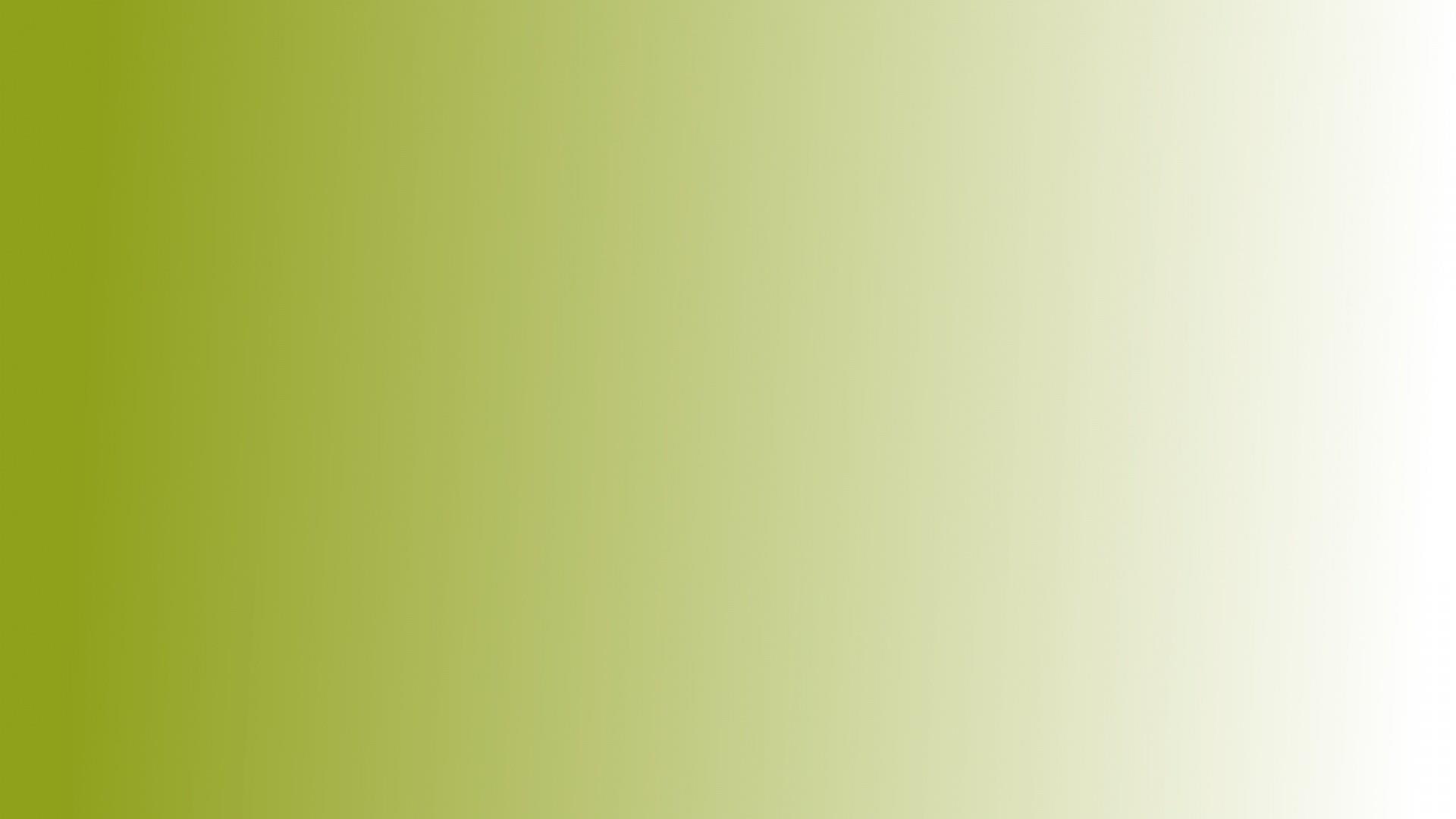 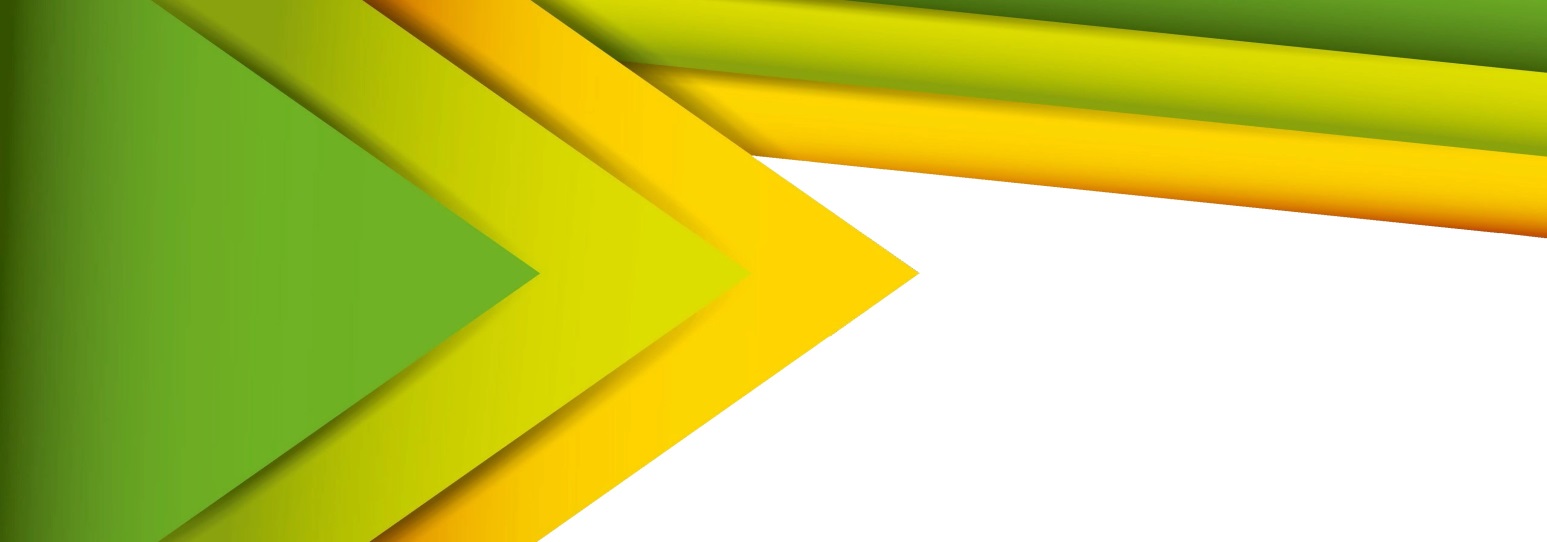 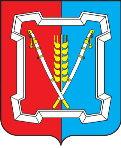 ФИЗИЧЕСКАЯ КУЛЬТУРА И СПОРТ
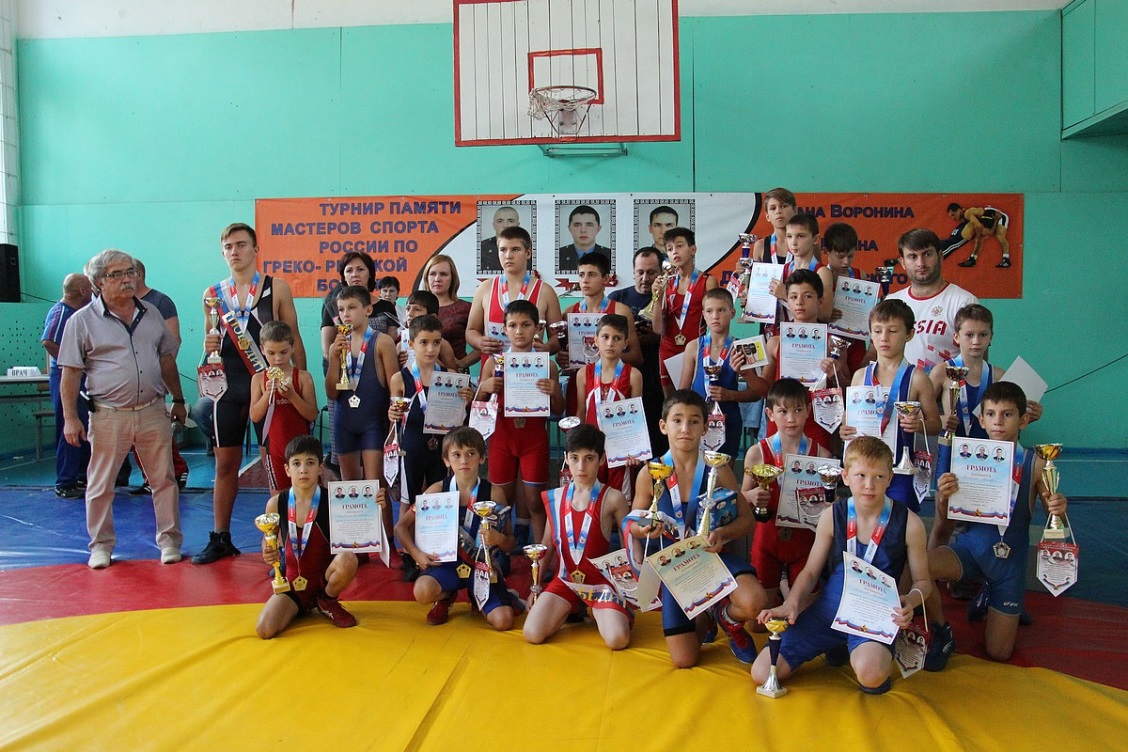 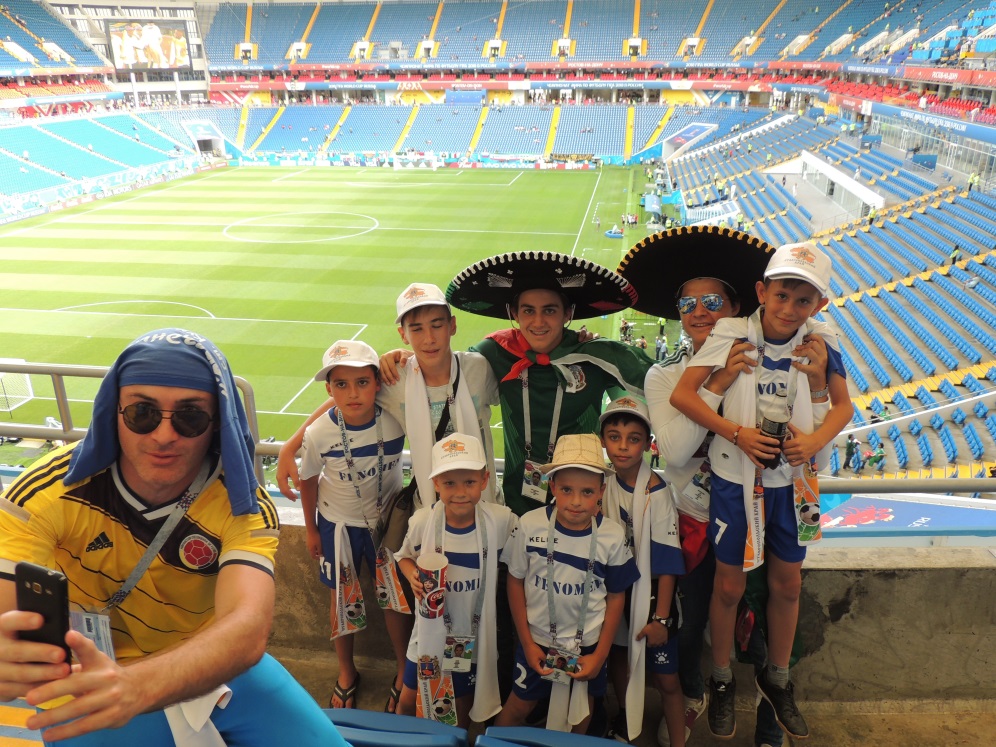 Чемпионат мира по футболу г. Ростов-на-Дону
Турнир по греко-римской борьбе
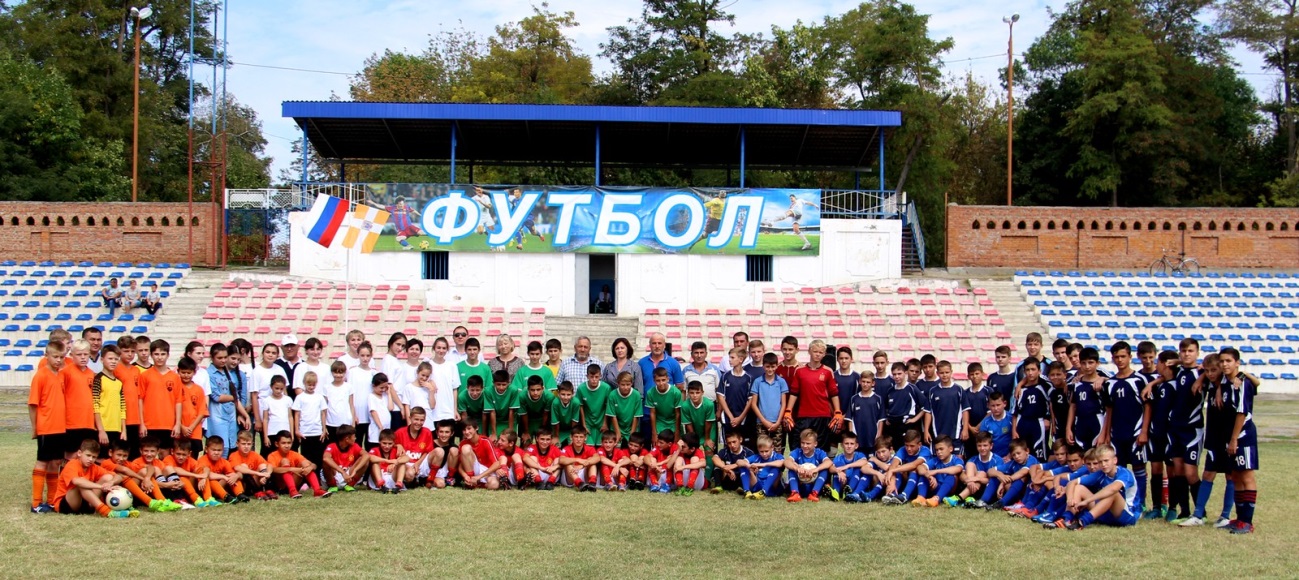 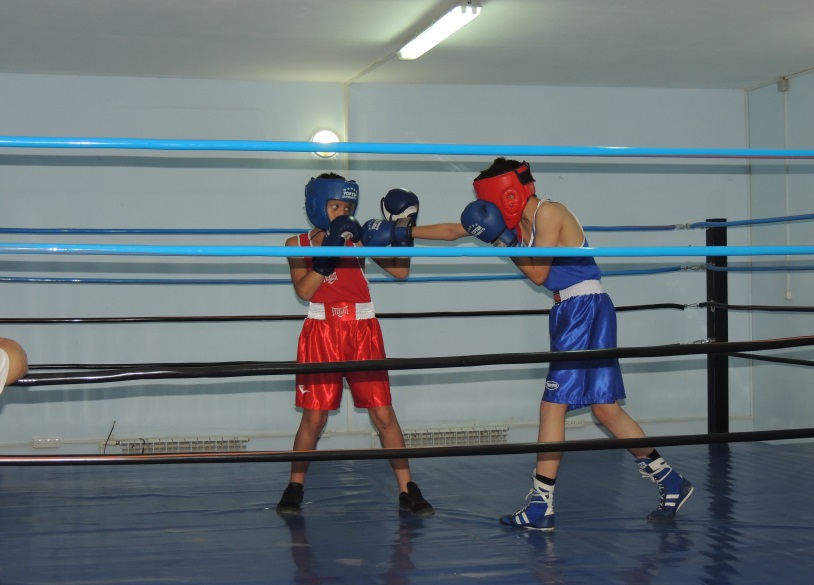 Межрегиональный турнир по боксу
Детский футбольный турнир Мир детям Северного Кавказа
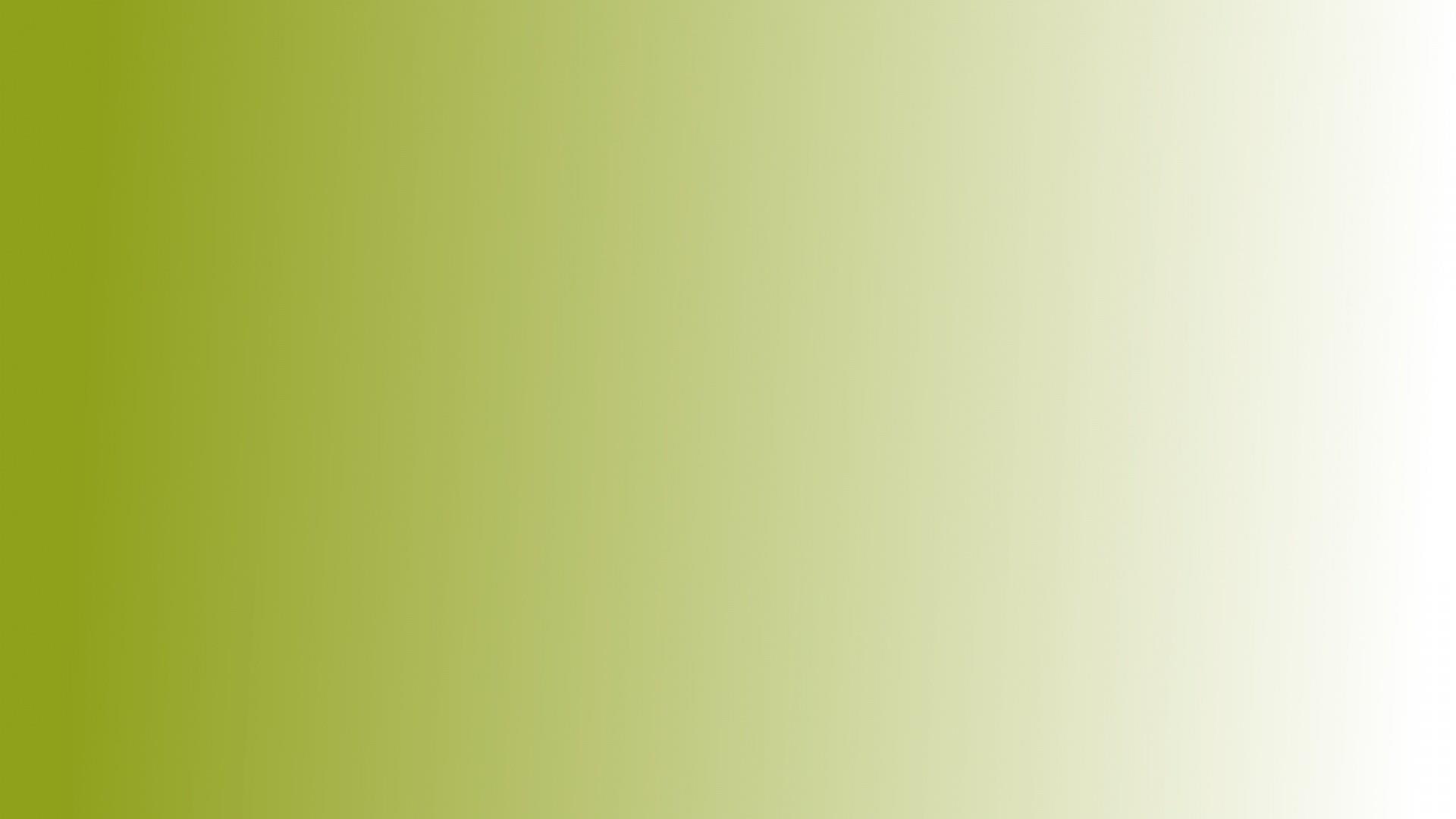 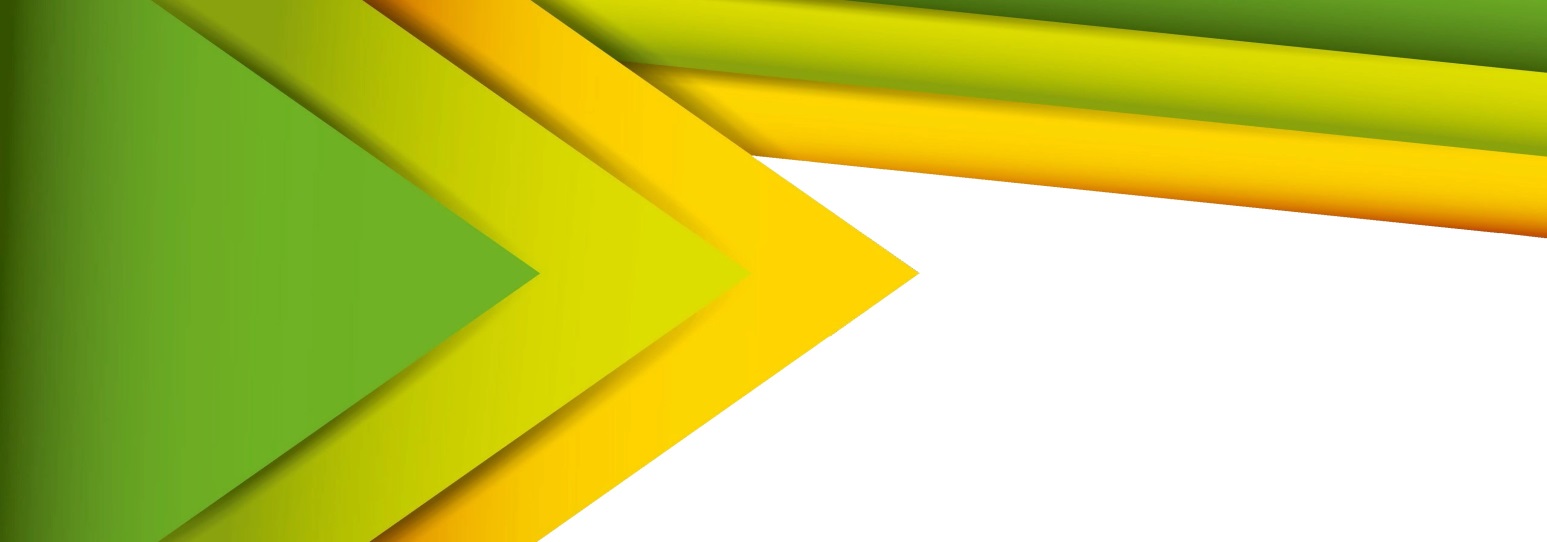 ЗЕМЕЛЬНЫЕ И ИМУЩЕСТВЕННЫЕ ОТНОШЕНИЯ
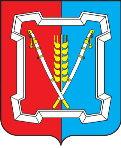 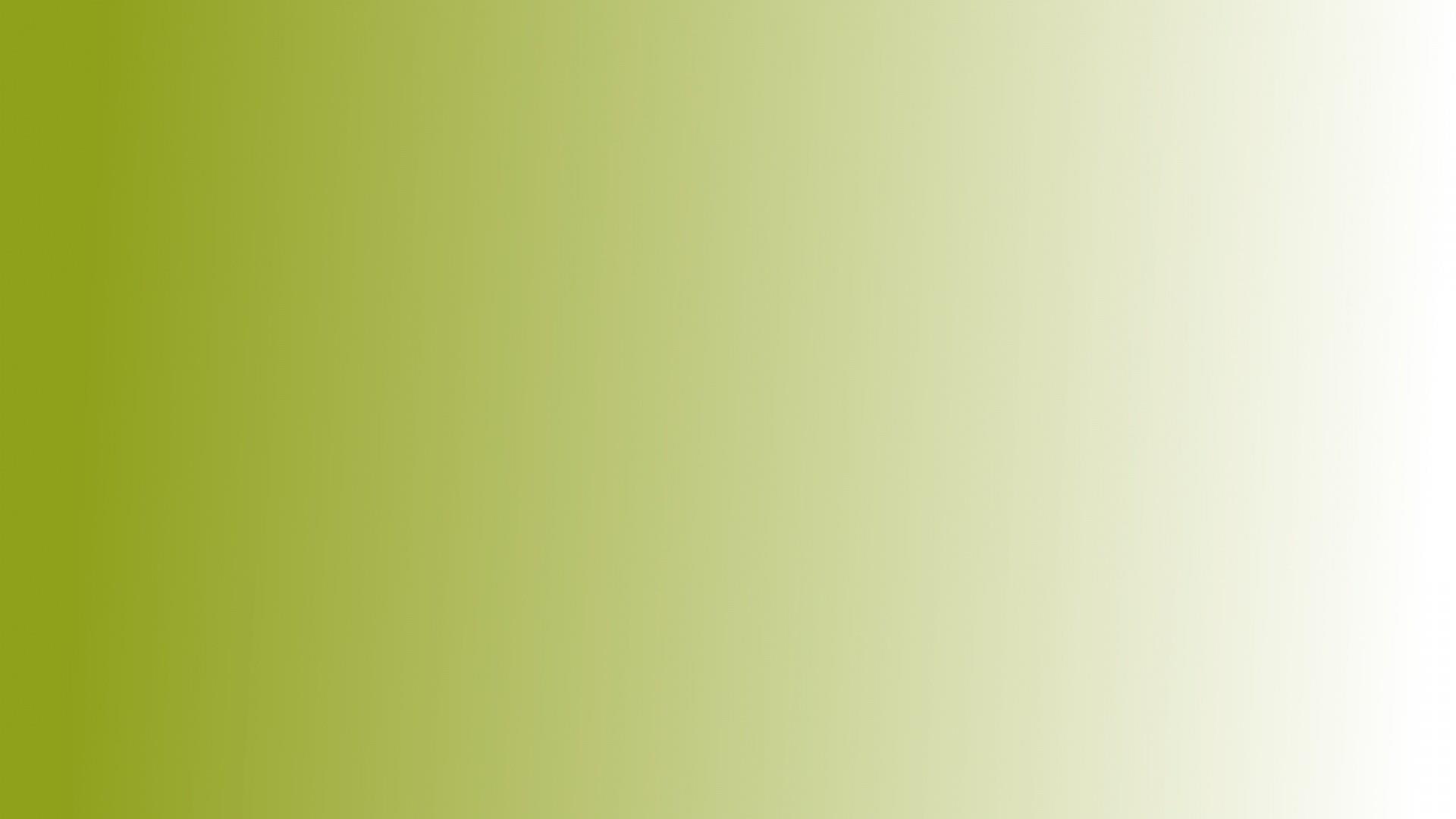 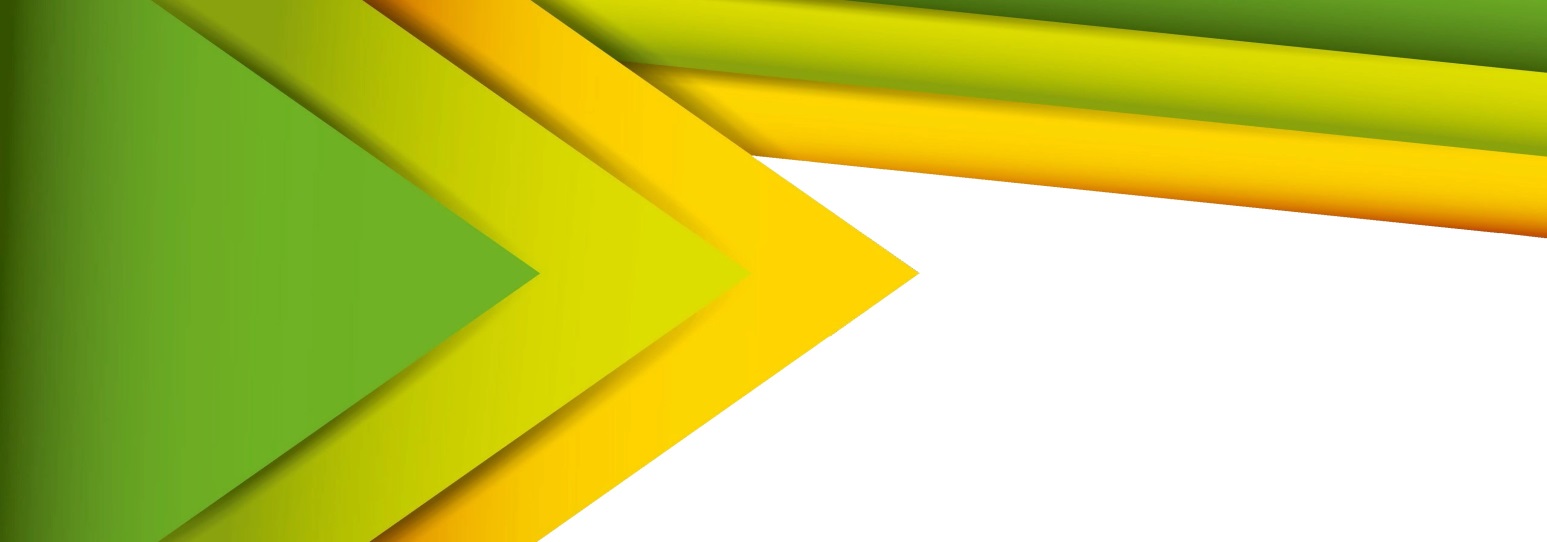 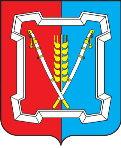 БЮДЖЕТ
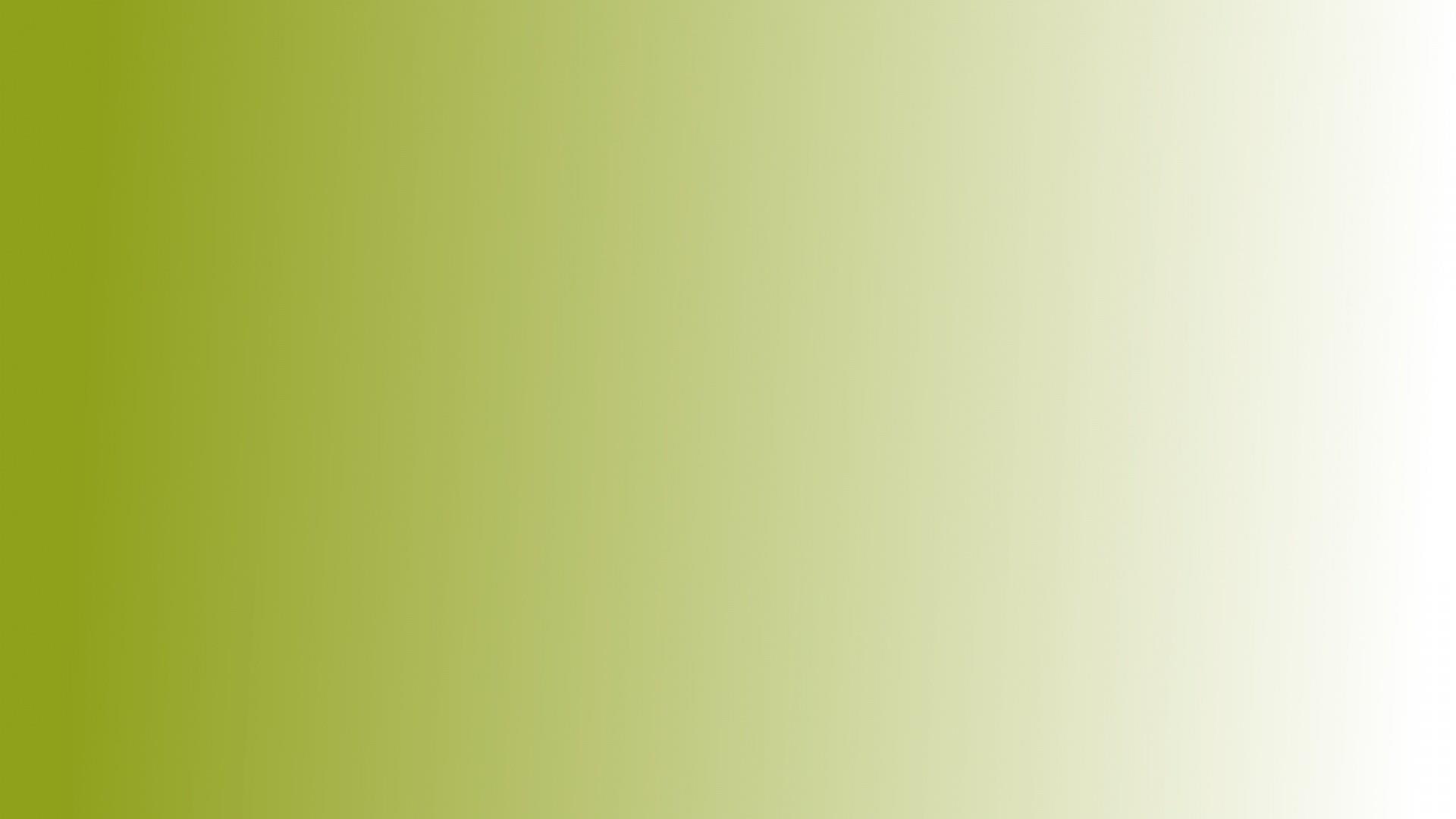 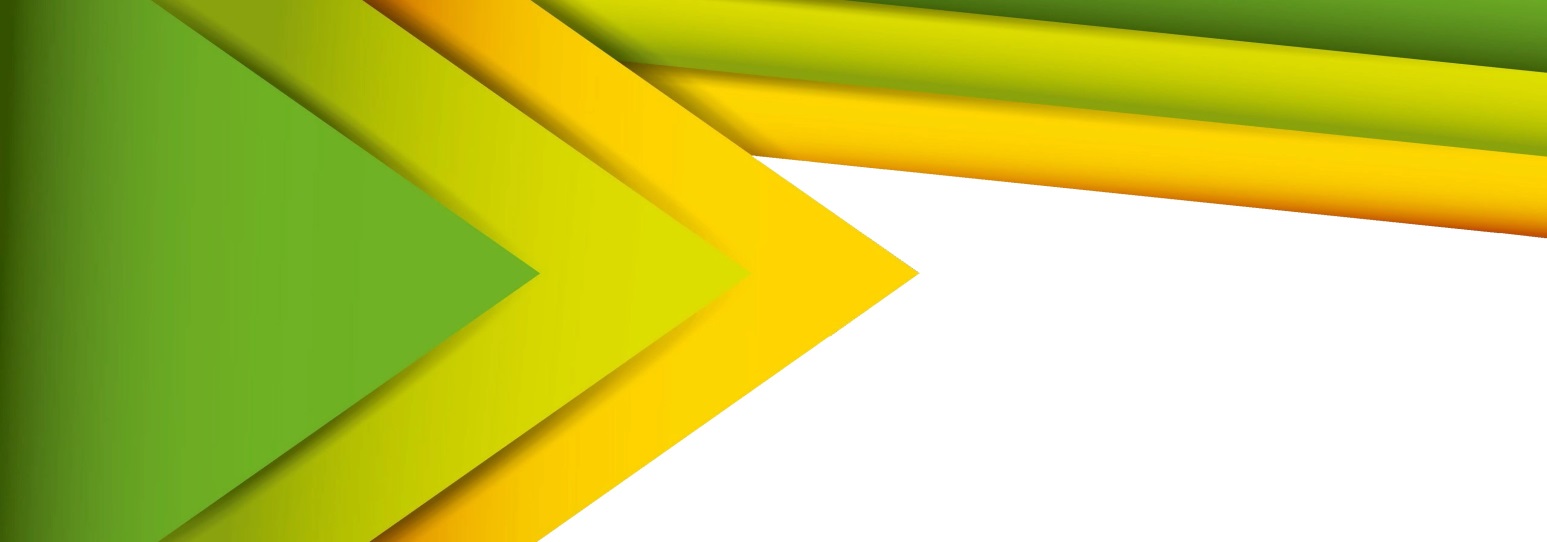 ЗАЩИТА НАСЕЛЕНИЯ И ТЕРРИТОРИИ РАЙОНА ОТ ЧС
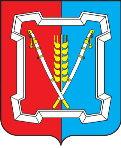 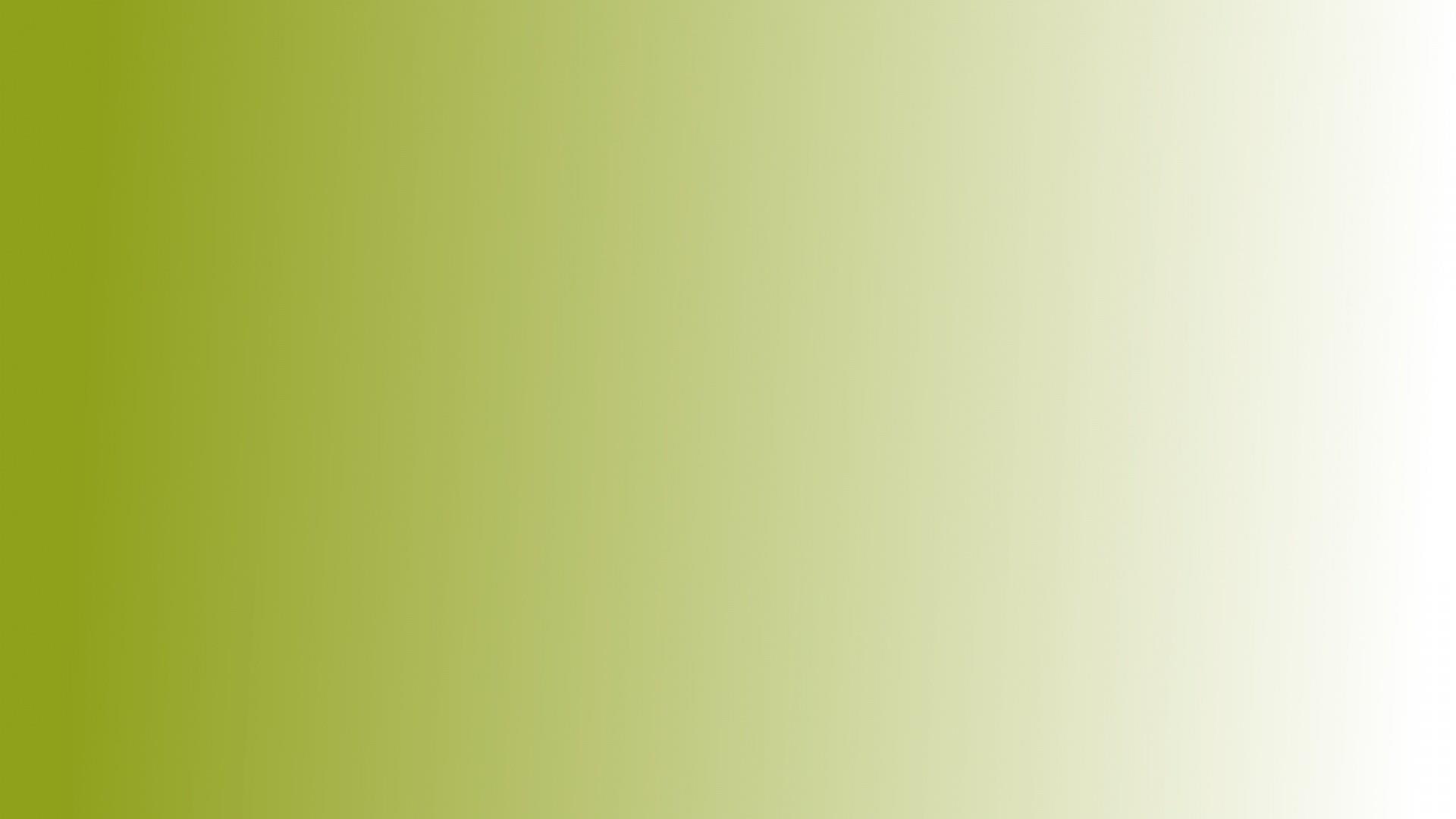 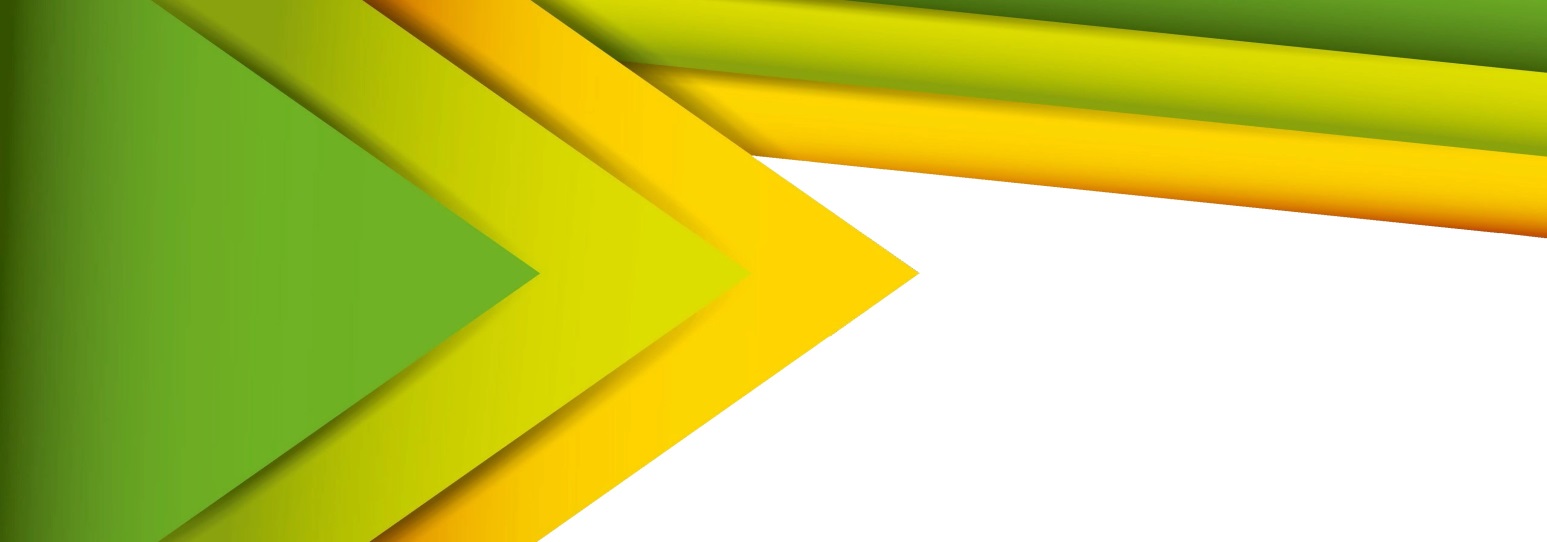 ОРГАНИЗАЦИОННАЯ, КАДРОВАЯ РАБОТА, АРХИВ
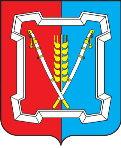 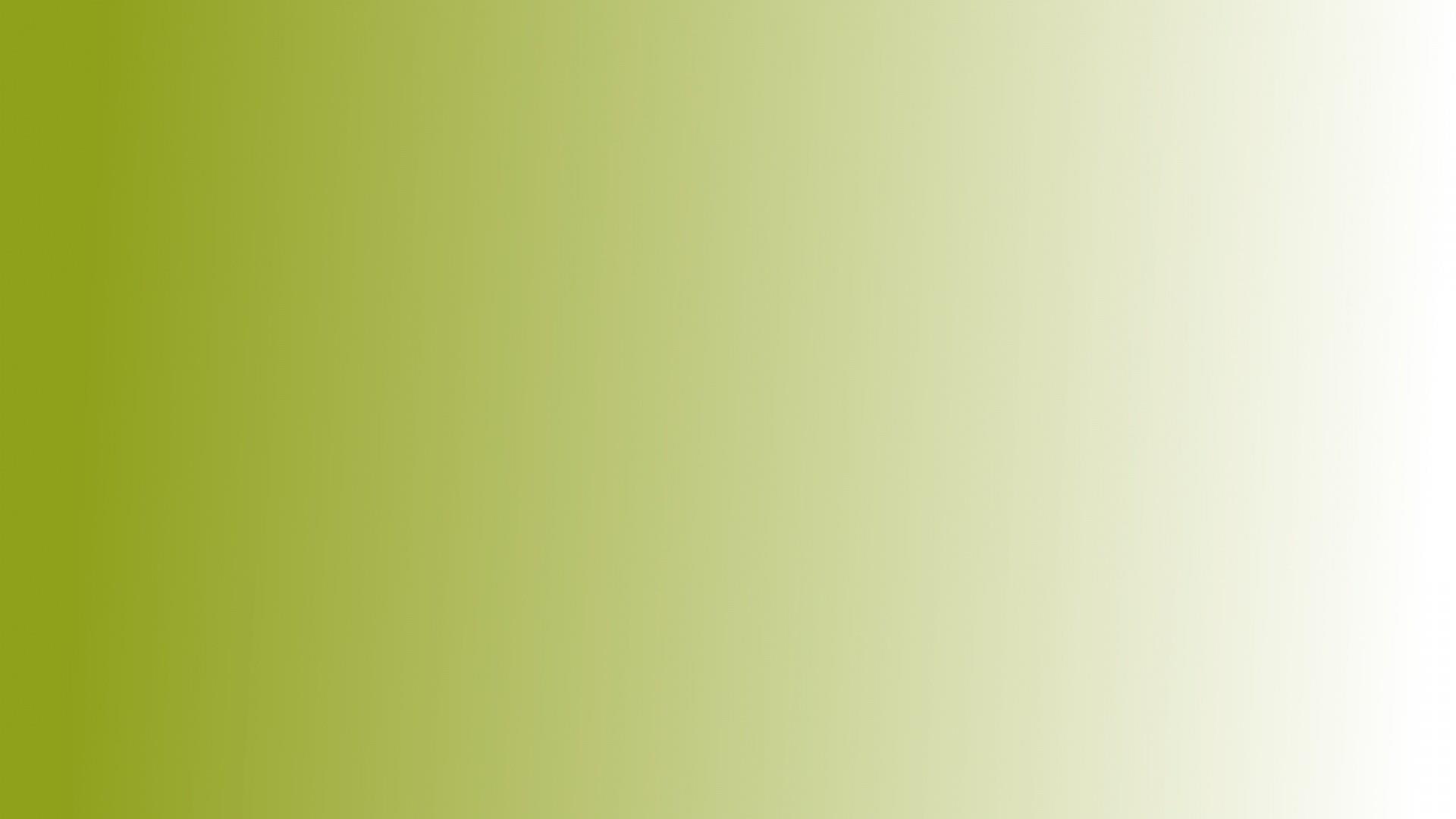 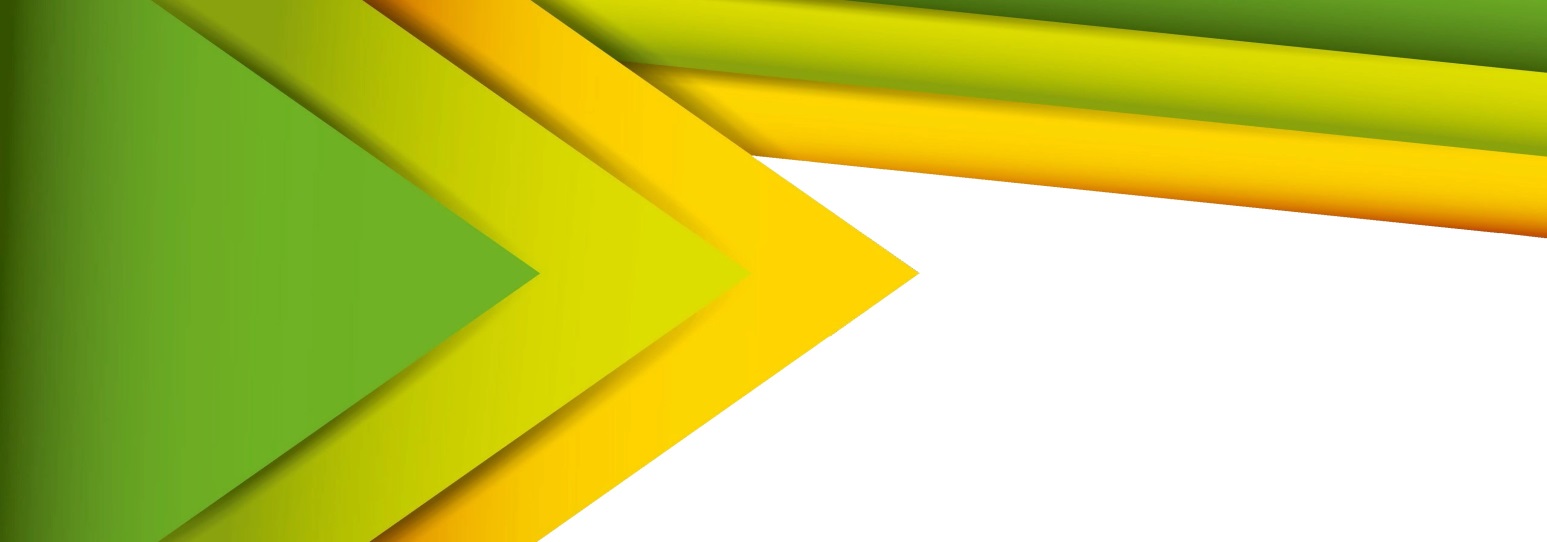 ПРЕДОСТАВЛЕНИЕ ГОСУДАРСТВЕННЫХ И МУНИЦИПАЛЬНЫХ УСЛУГ
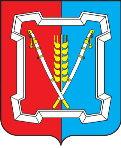 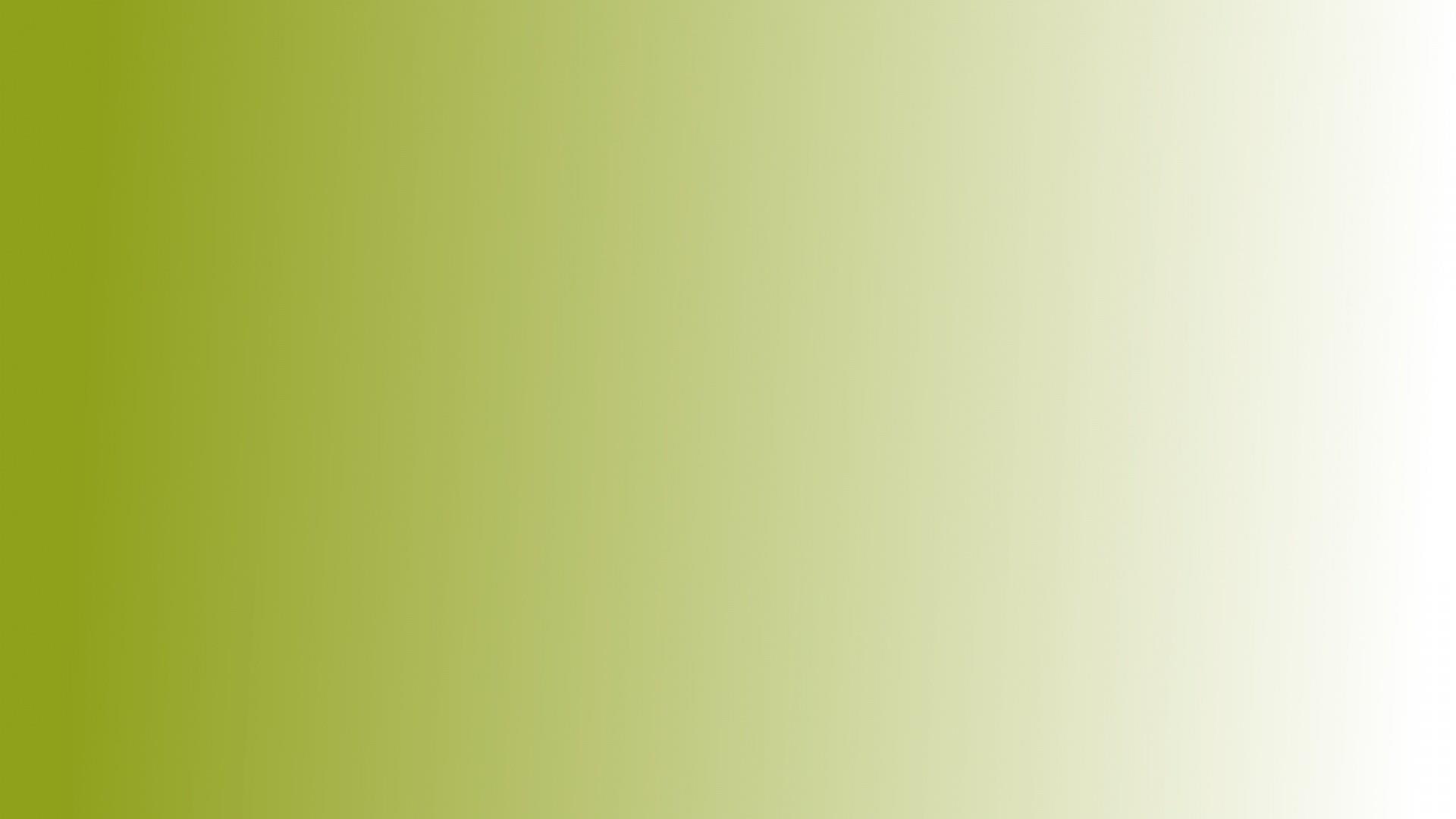 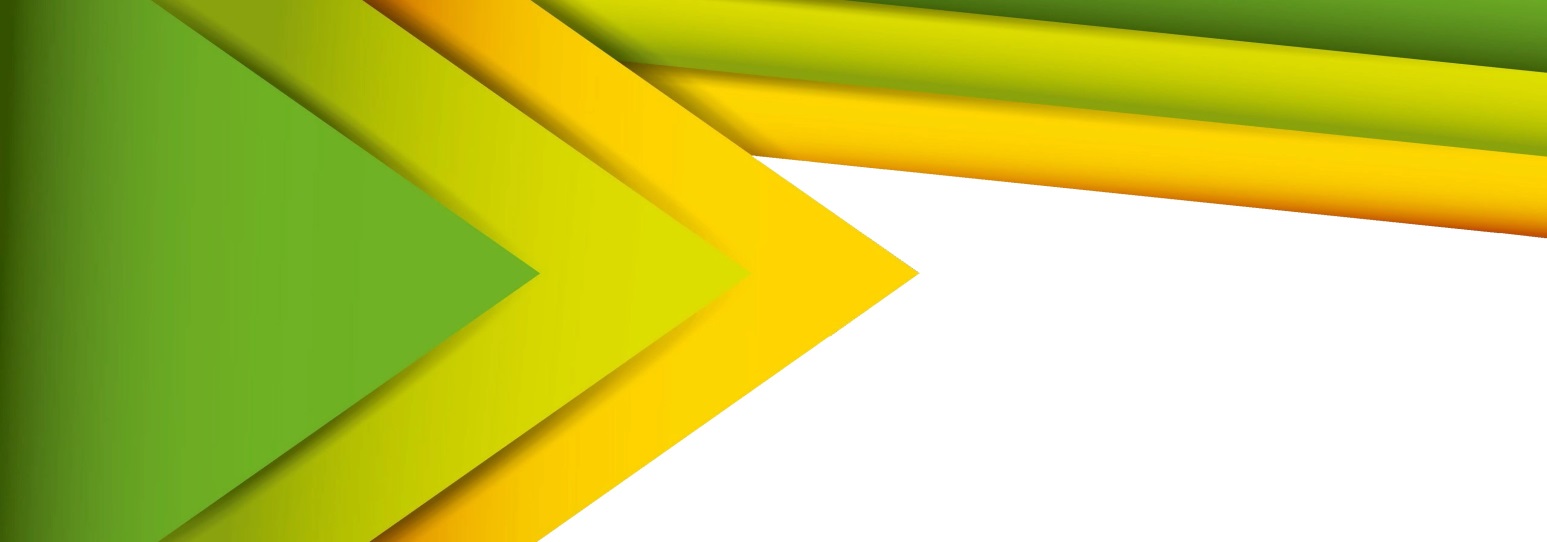 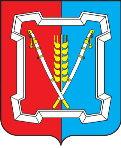 СПАСИБО ЗА ВНИМАНИЕ!